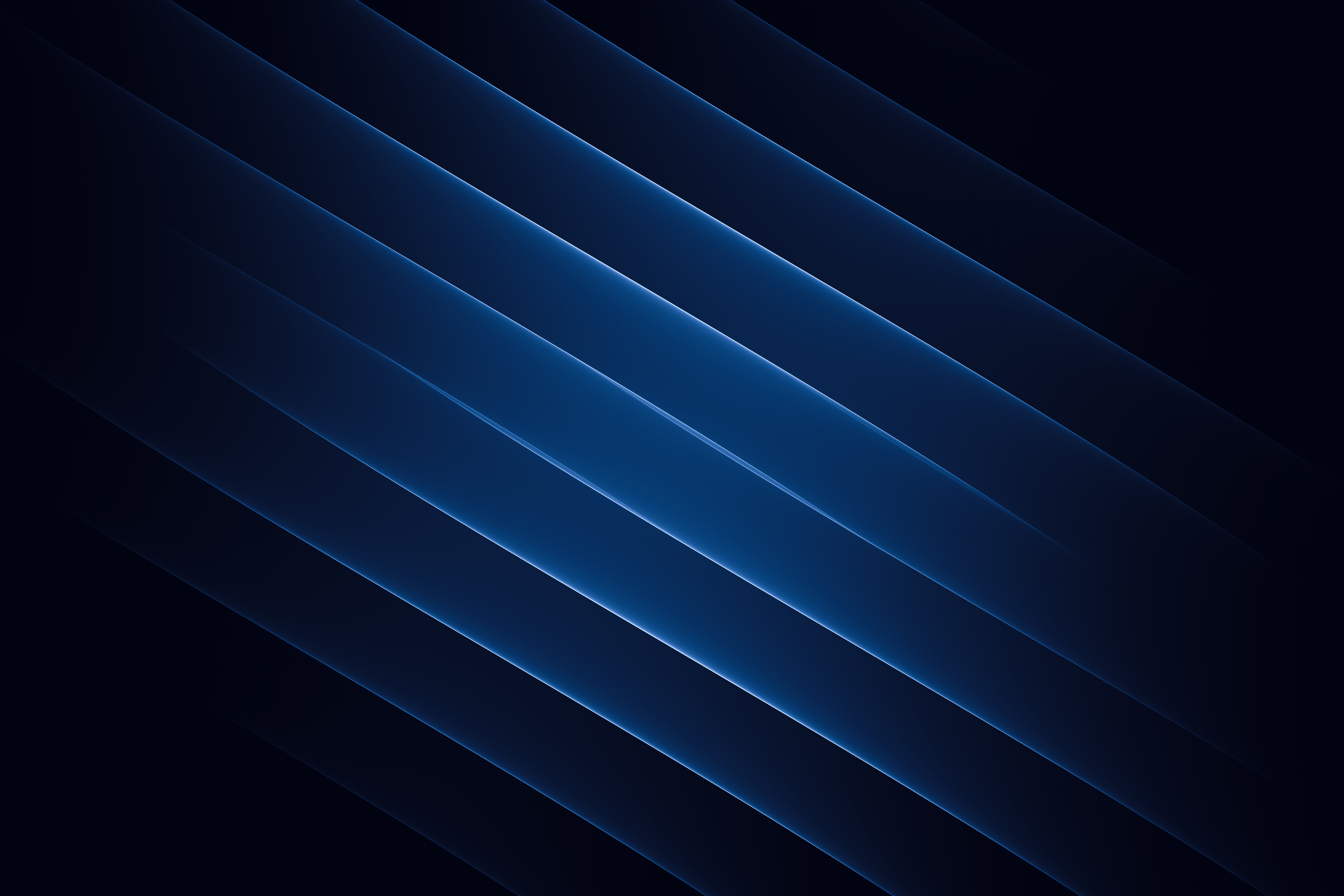 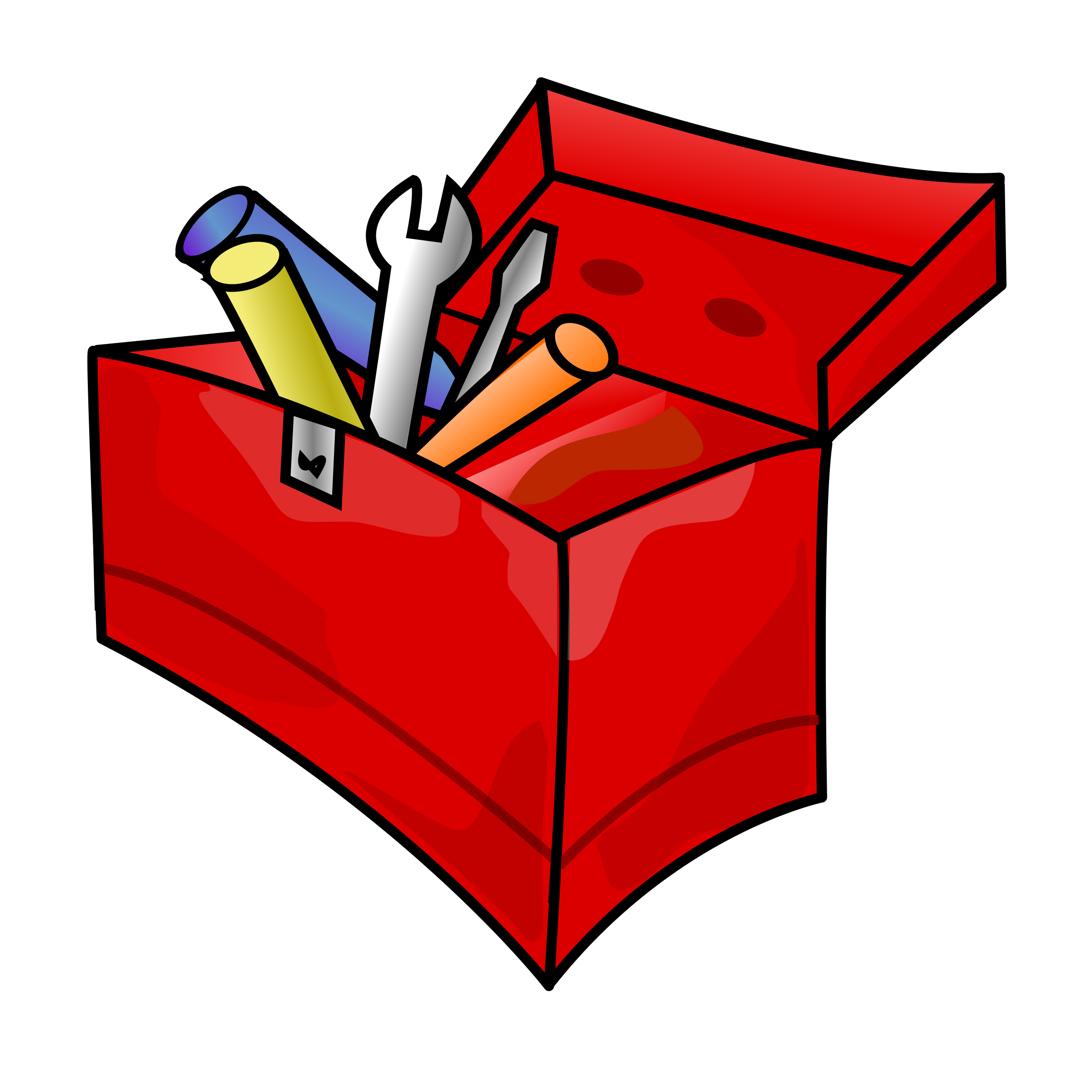 Fill Up your propagationtoolbox
Glenn Cate – N4GRC
January 5, 2024
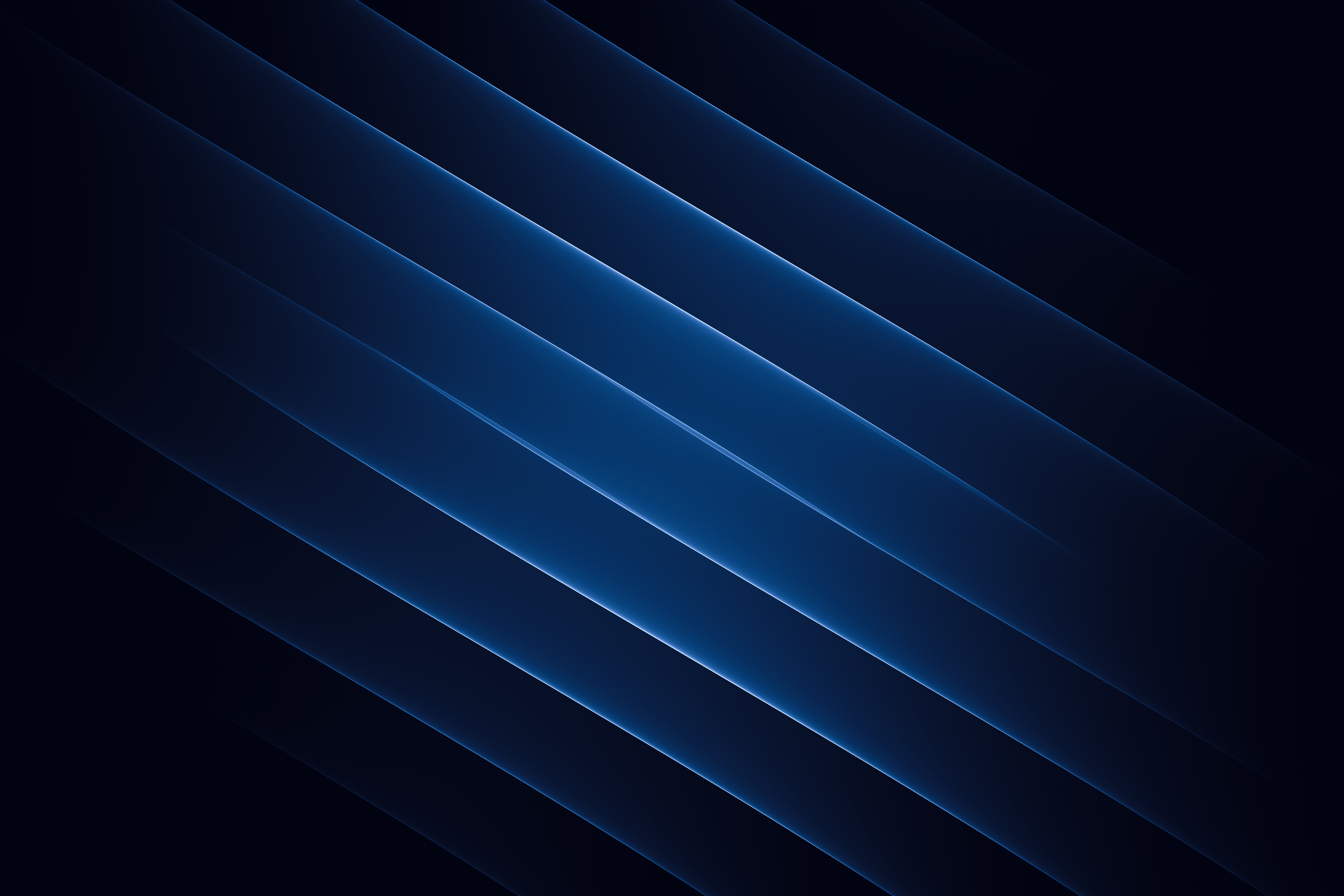 Solar Weather and Propagation Presentations
Session #1 –  November 2023
Bob – KC4SXO – “What Do the Numbers Mean?” – Solar weather and           solar numbers

Session #2 – December 2023
Ed – NZ1Q – “The Sun and HF Radio Propagation” – Solar weather effects           on propagation 

Session #3 – January 2024
Glenn – N4GRC – “Fill Up Your Propagation Toolbox” – Tools to use that can help us with solar weather, propagation and DX predictions
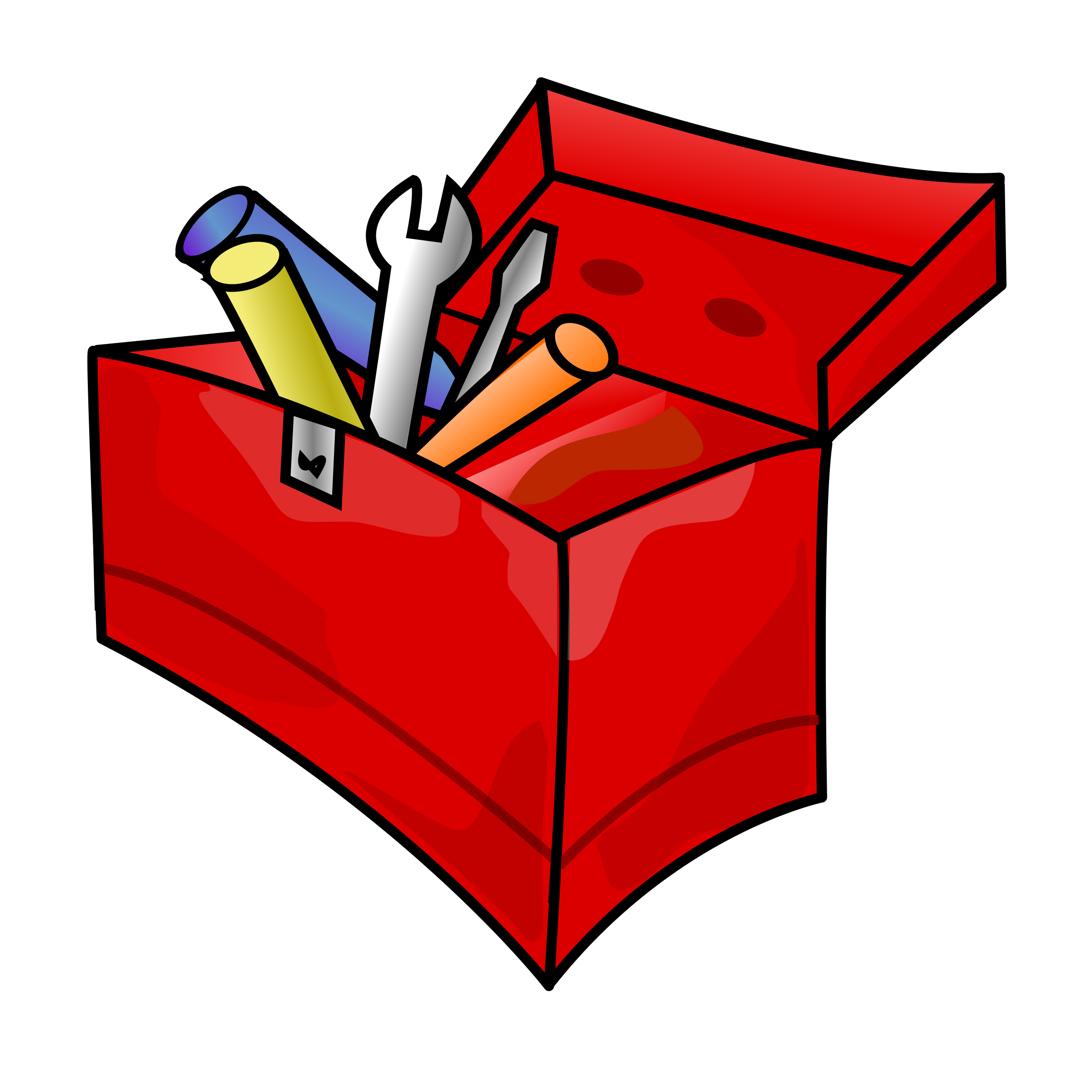 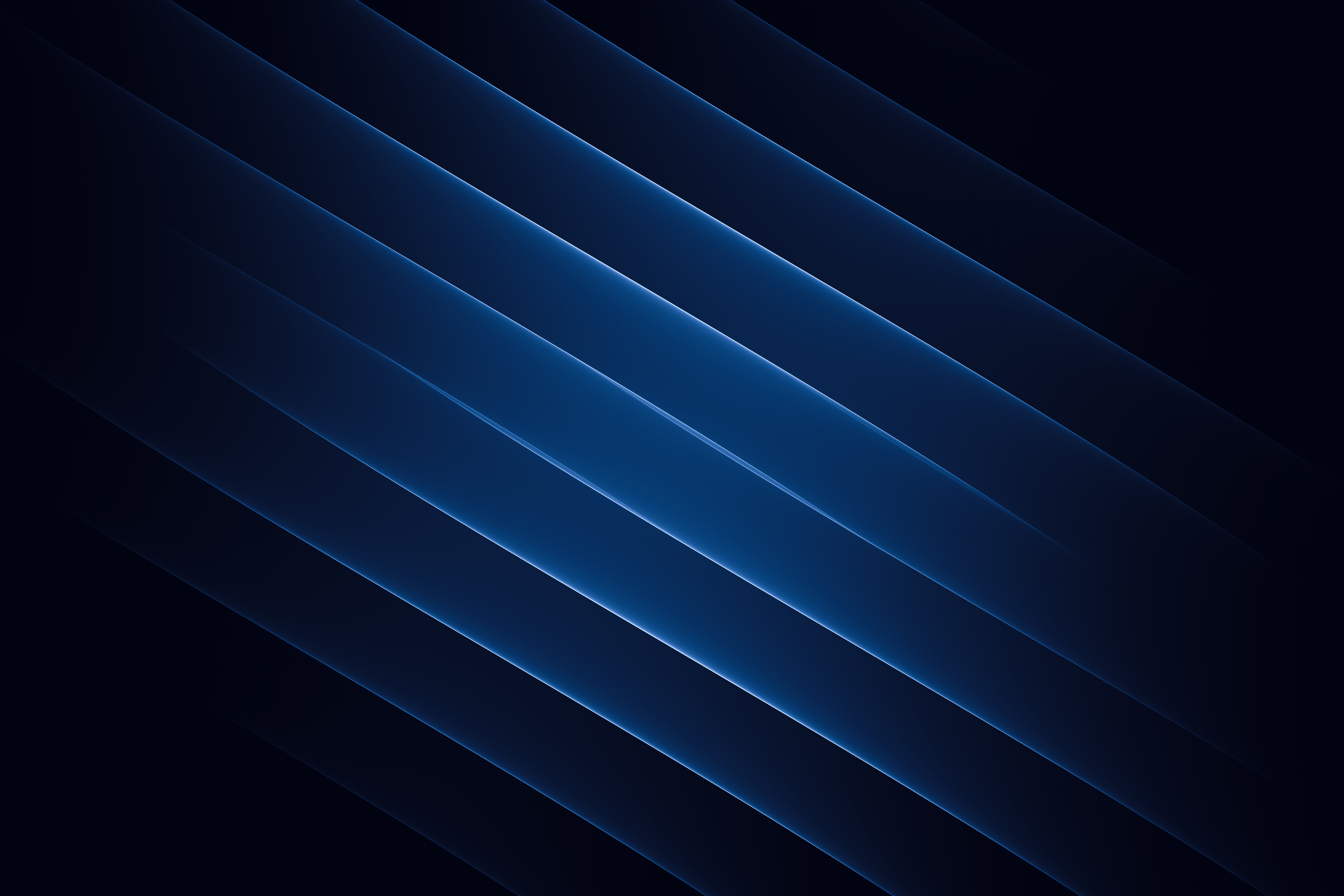 Propagation Toolbox: What to Cover
Basic Propagation Tools

Solar Activity Tools

PC Propagation Tools

Web-Based Propagation Tools

DX Activity Websites

Grayline DXing Websites

Propagation Resources (Books)

How I have my shack setup for propagation testing and DX operation
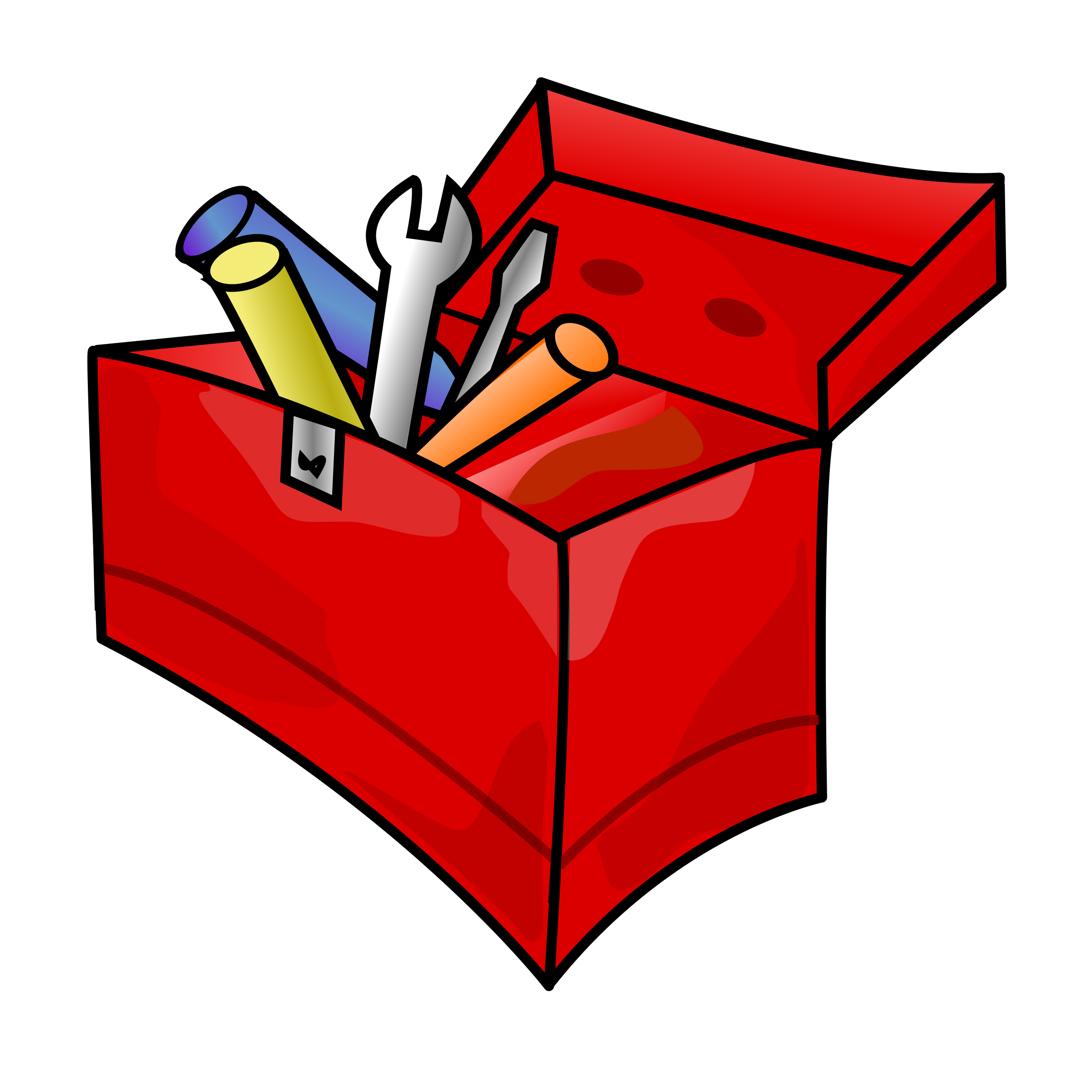 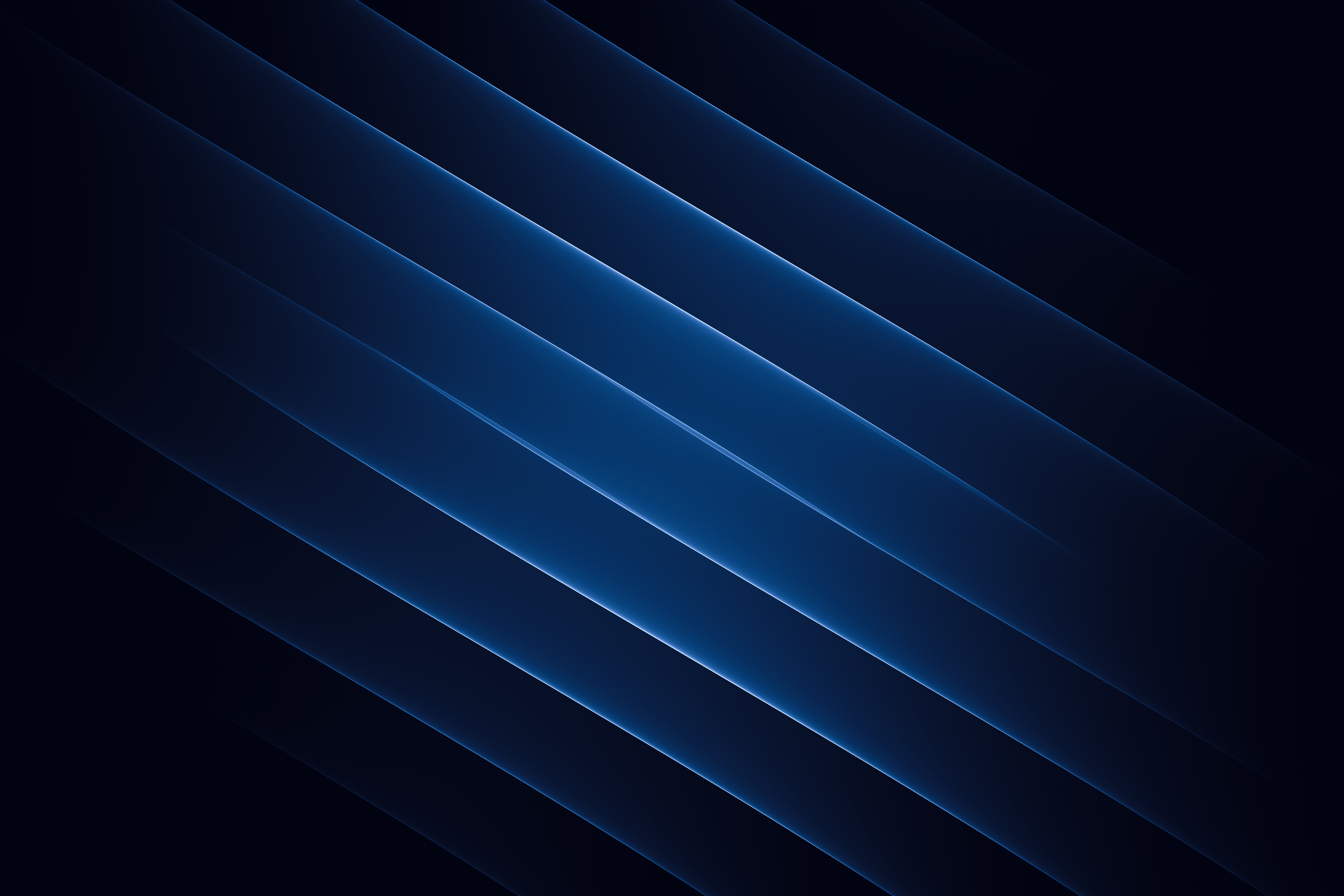 Propagation Toolbox: Basic Propagation Tools
Turn on your radio and check out the bands

“You can’t work ‘em if you can’t hear ’em.”

Do a quick solar weather number check (from Ed NZ1Q notes):

SFI (Solar Flux Index)
(70=poor / 90=good / 220=fabulous)

Planetary K-Index (Kp Index)
(1=calm / 5=minor storm / 7 = severe storm)

X-Ray Flux 
(A1.1=good / C5.0=moderate / X2.3=severe)
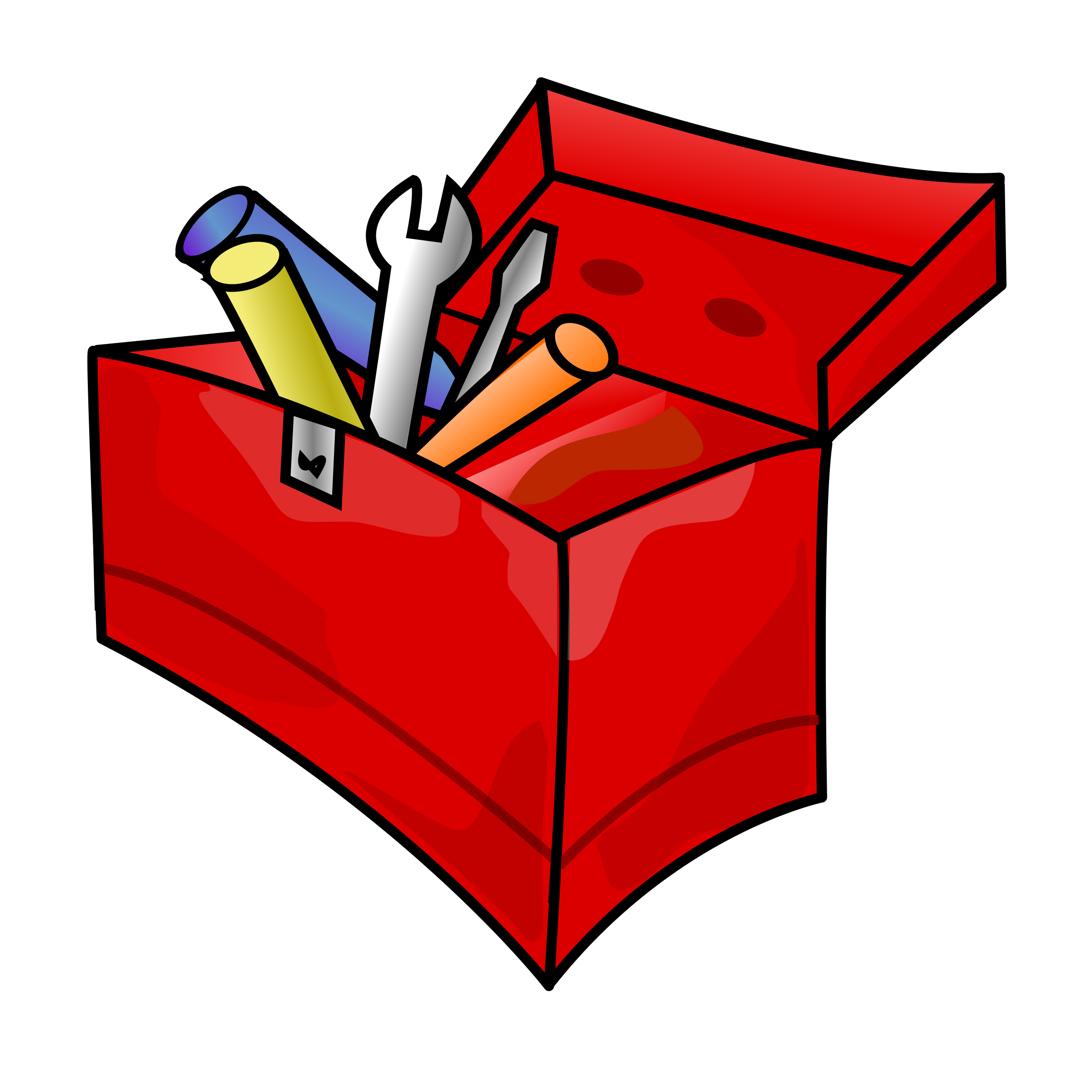 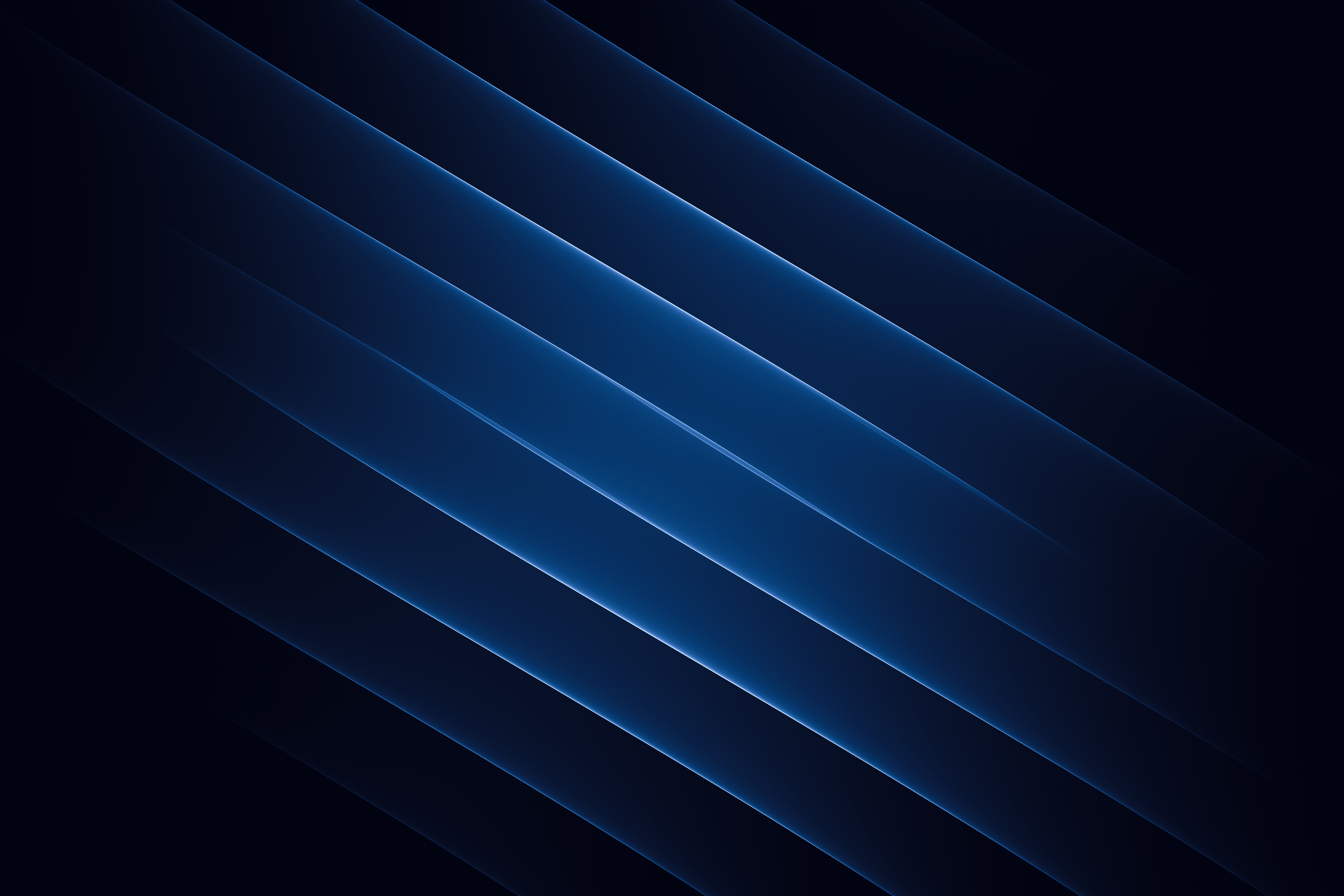 Propagation Toolbox: Basic Propagation Tools (continued)
Do a quick CQ on a desired band to work

Get a response?

Check one of the logging sites to see if someone hears you

Check www.pskreporter.info for FT8 response on desired band

 www.hf.dxview.org/perspective/Your_Grid_Square – real time propagation
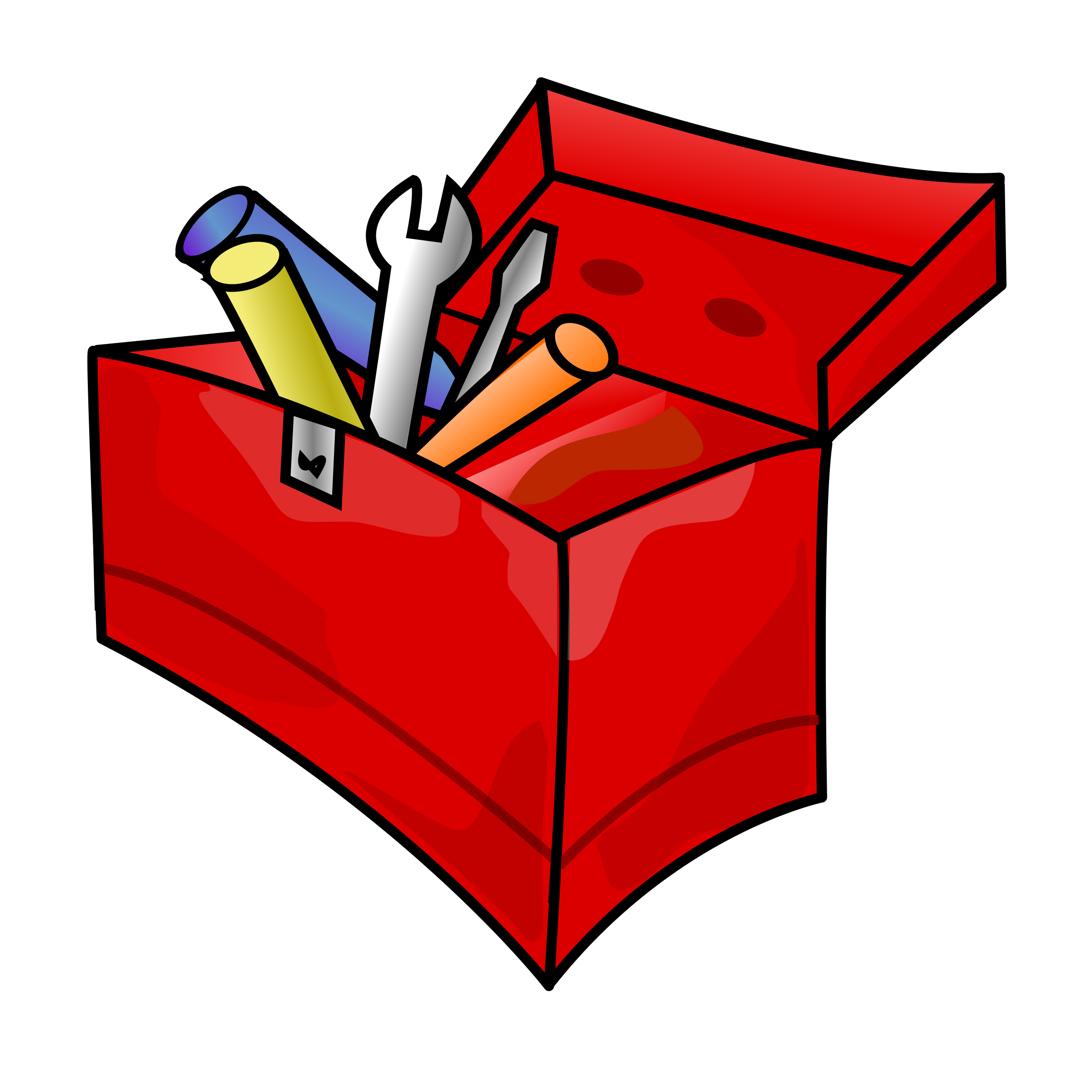 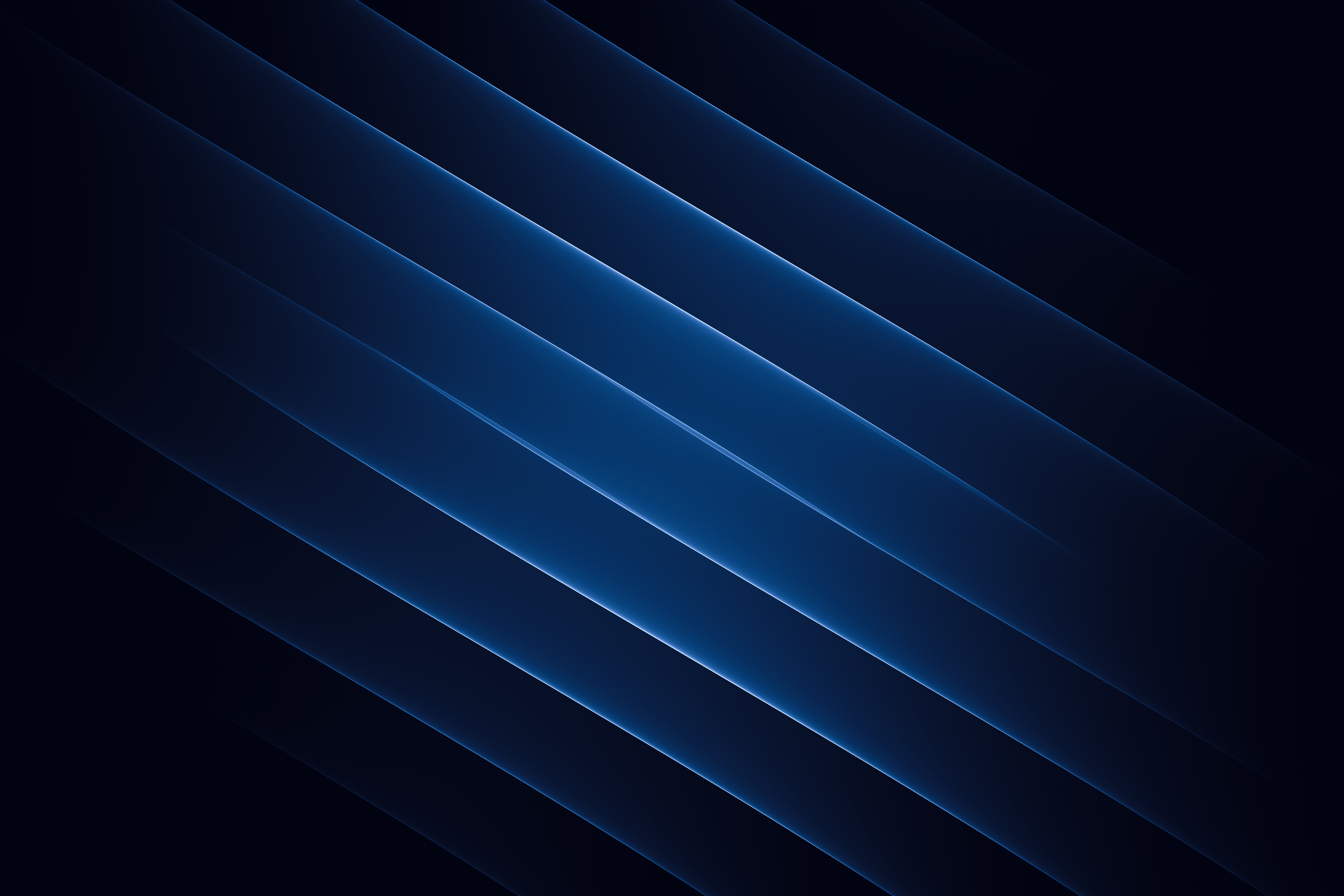 Propagation Toolbox: Criteria for Tools Listed
Cost

”Free” is good!

Provides accurate and helpful information

Ease of installation and use

HF propagation sites

Favorites of N4GRC are highlighted in BLUE
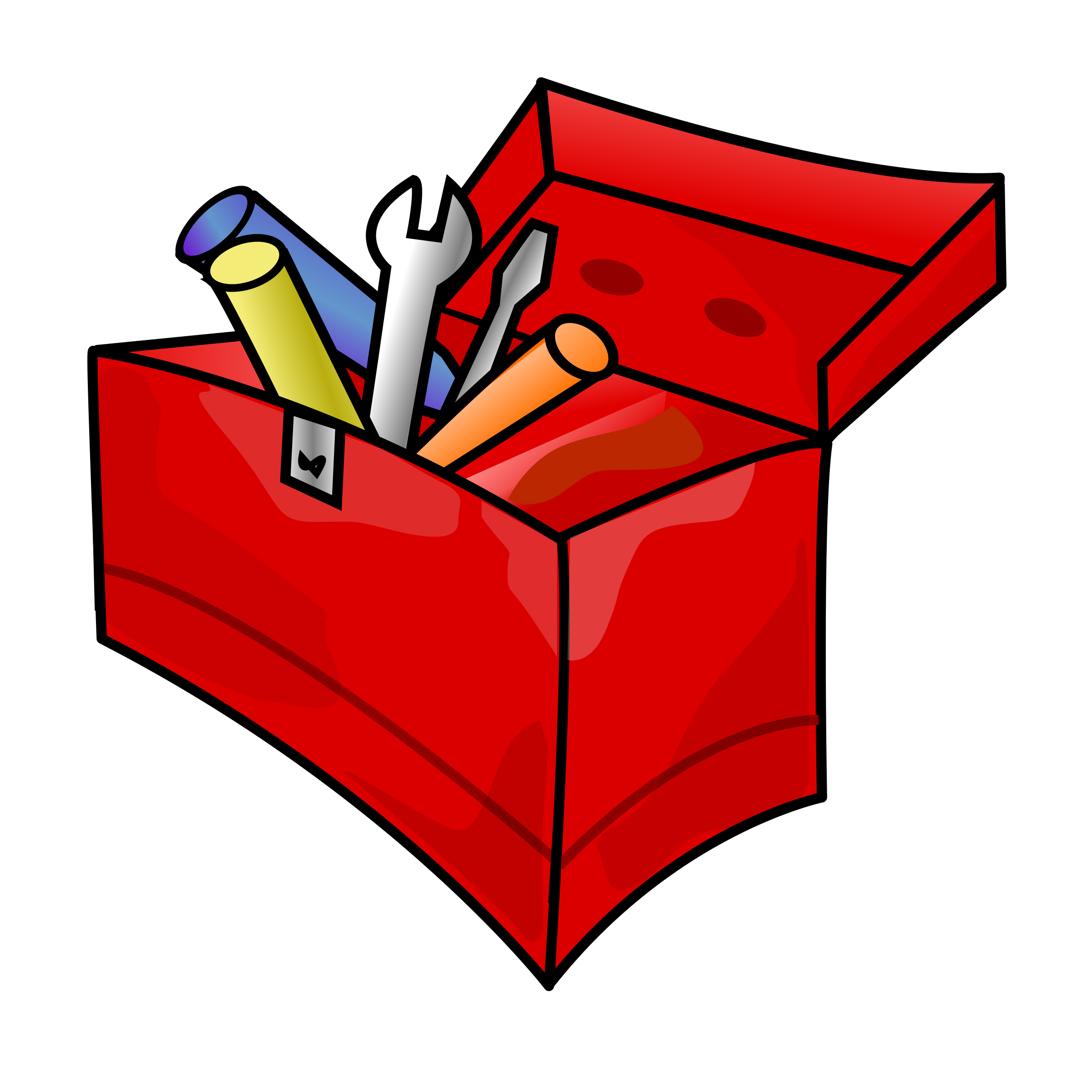 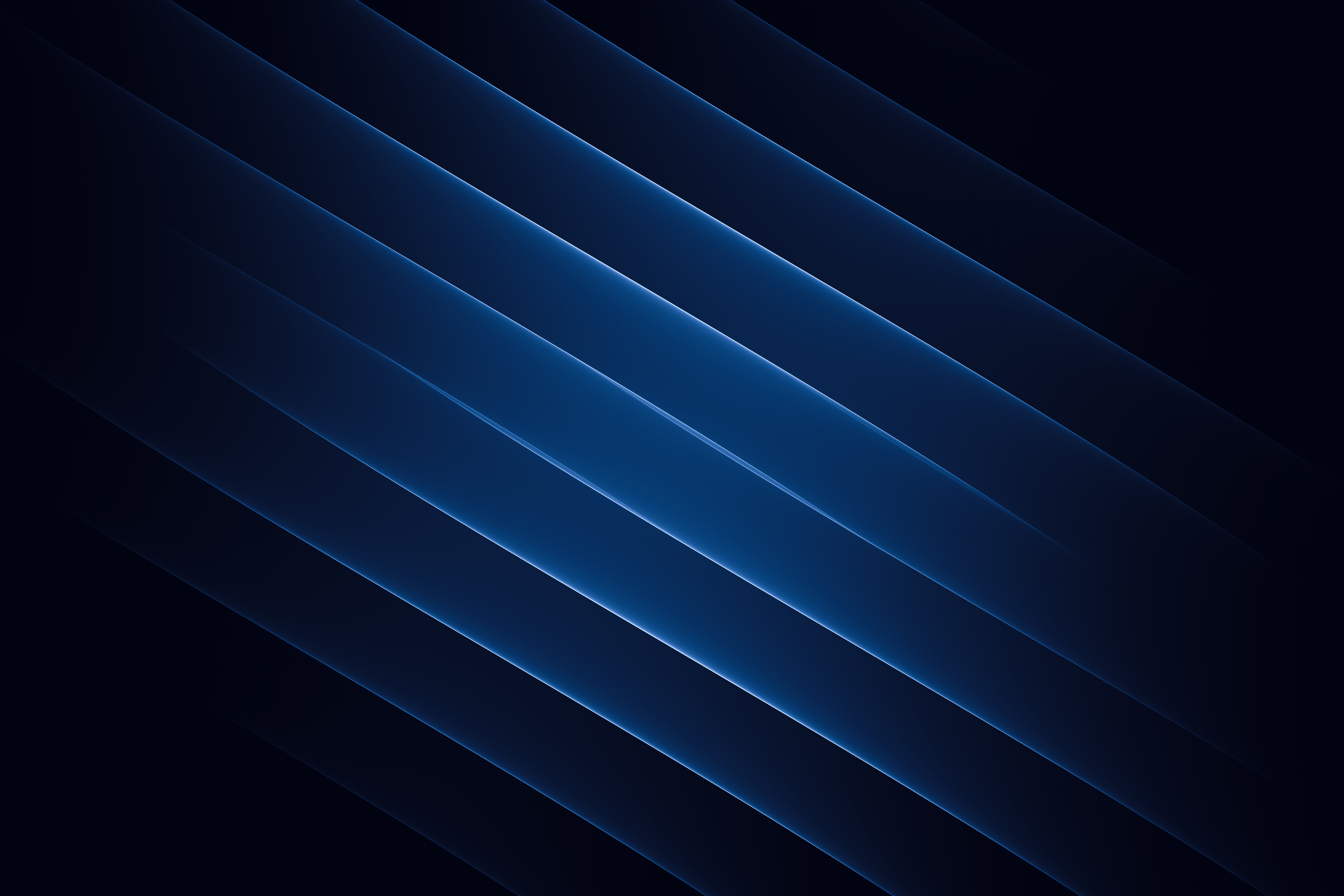 Propagation Toolbox: Solar Activity Tools
SolarHam – www.solarham.net 

Space Weather Live – www.spaceweatherlive.com

Space Weather Prediction Center (NOAA) – www.swpc.noaa.gov

NASA – www.soho.nascom.nasa.gov/spaceweather 

Space Weather News – www.spaceweathernews.com

Space Weather (Dr. Tony Phillips) – www.spaceweather.com
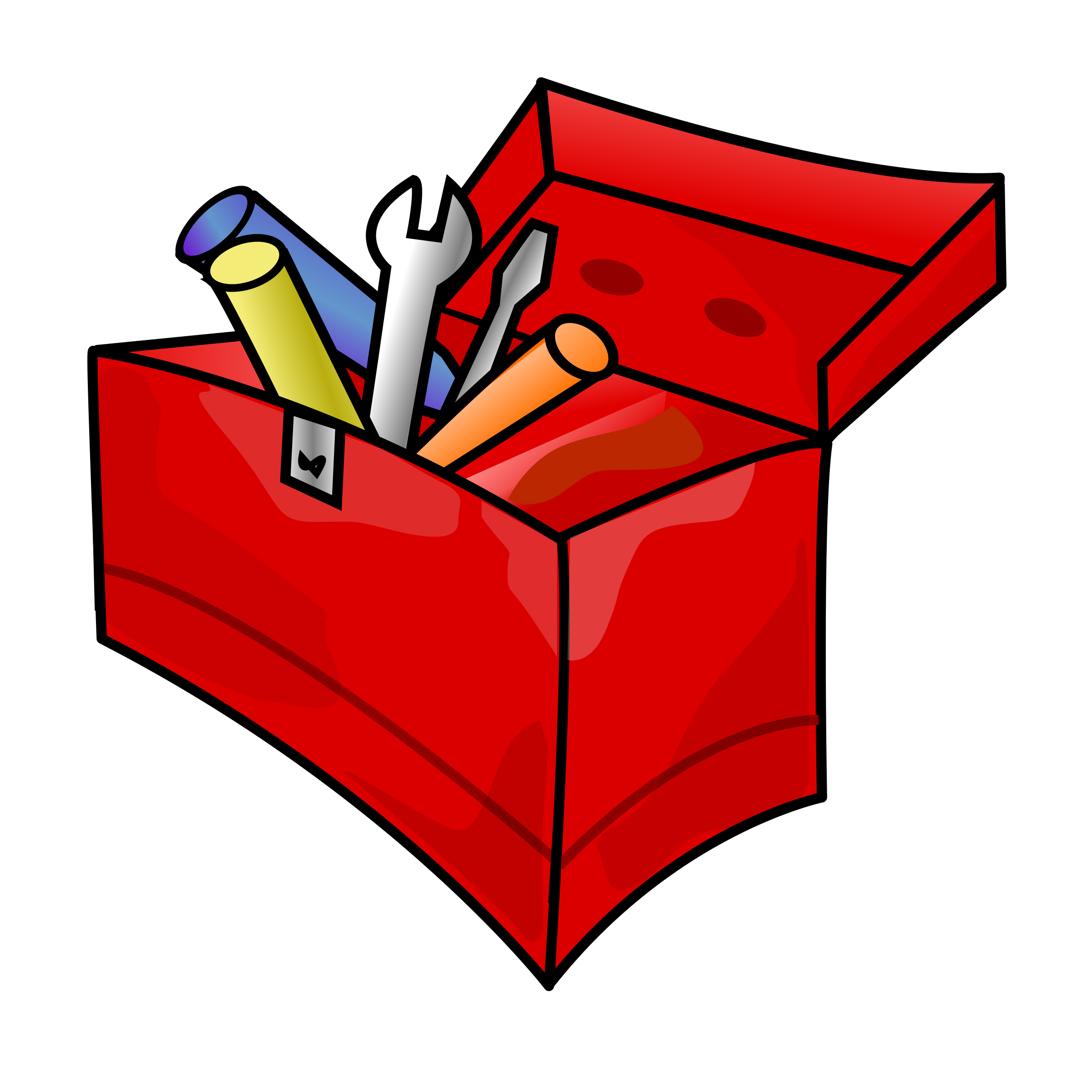 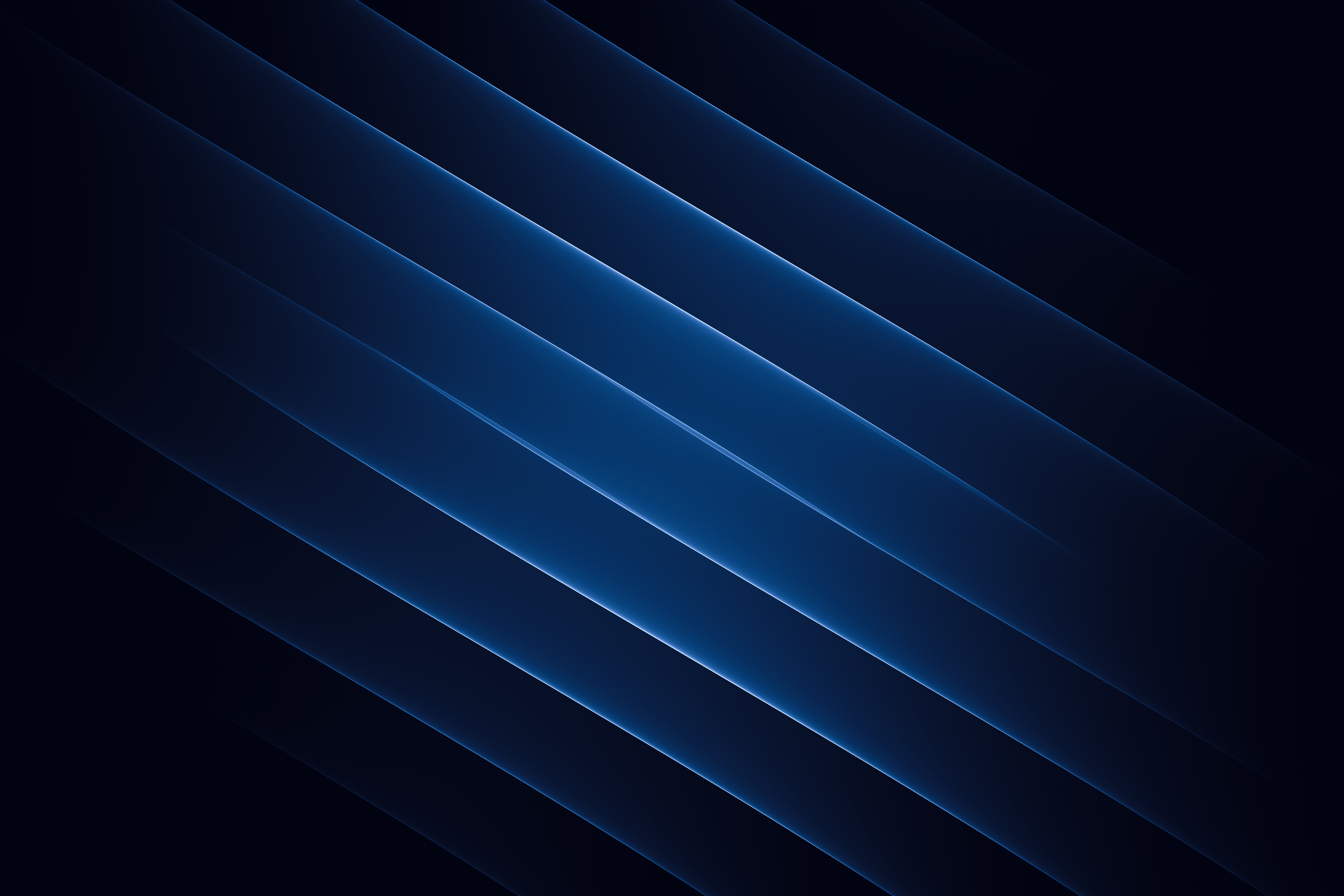 Propagation Toolbox: Solar Activity Tools (continued)
Solar Weather Chart – www.hamqsl.com/solar.html

This is the site that Bob KC4SXO used in his presentation

SunSpotWatch – www.prophfradio.org

Google Play – spaceweather.app

Google Play or Apple App Store – SpaceWeatherLive or Solar Activity

Dr. Tamitha Skov (a.k.a. the “Space Weather Woman”)

Ham callsign: WX6SWW
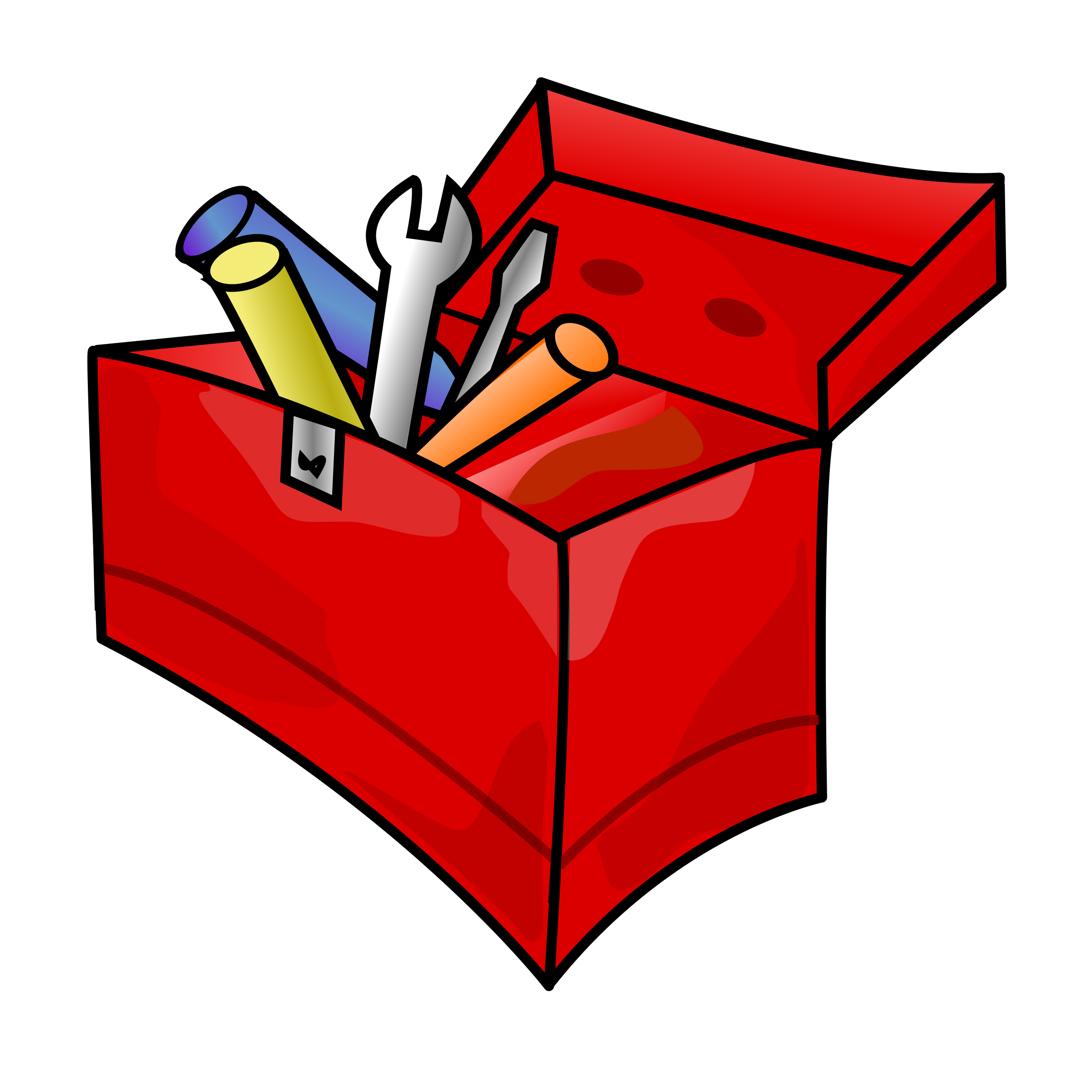 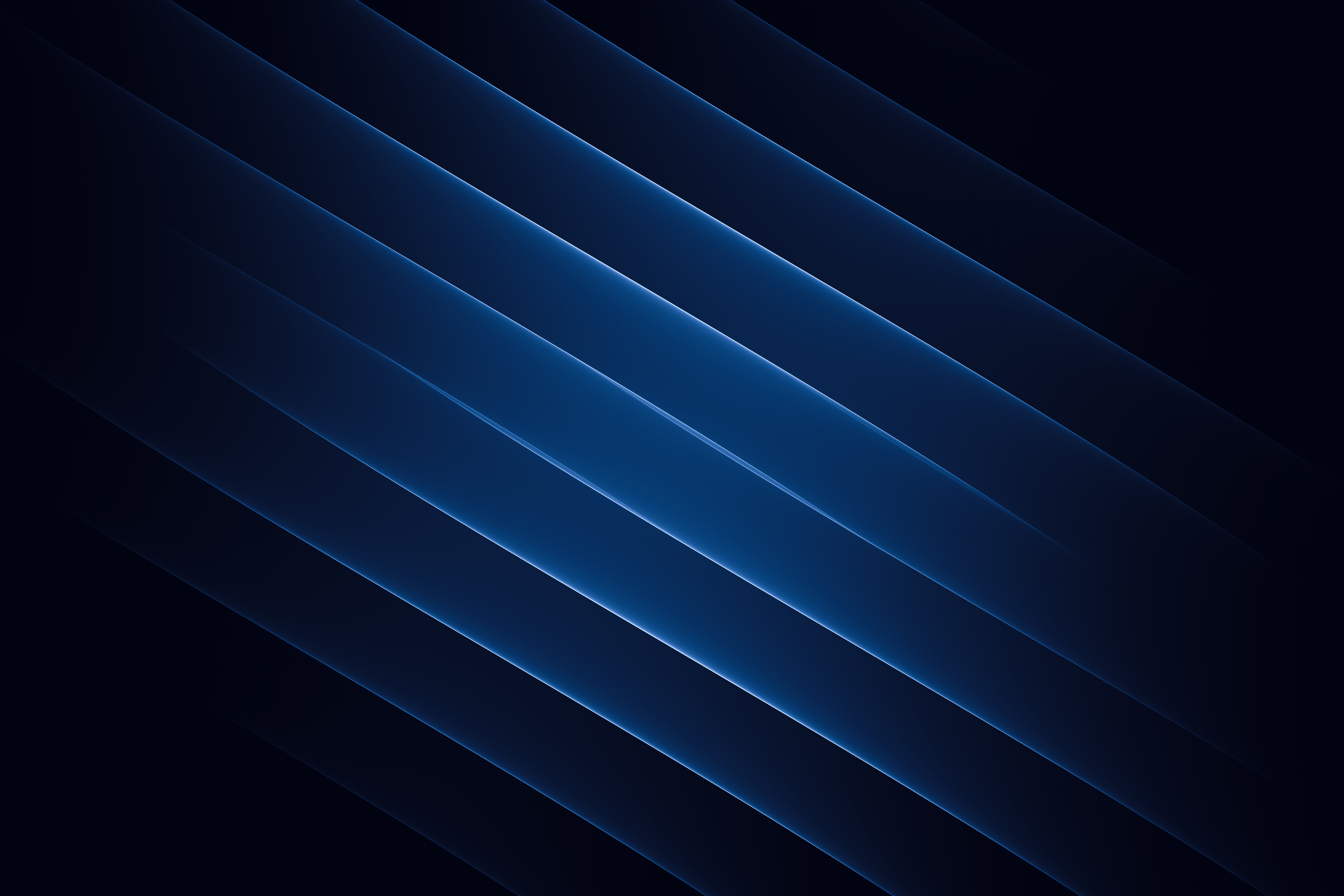 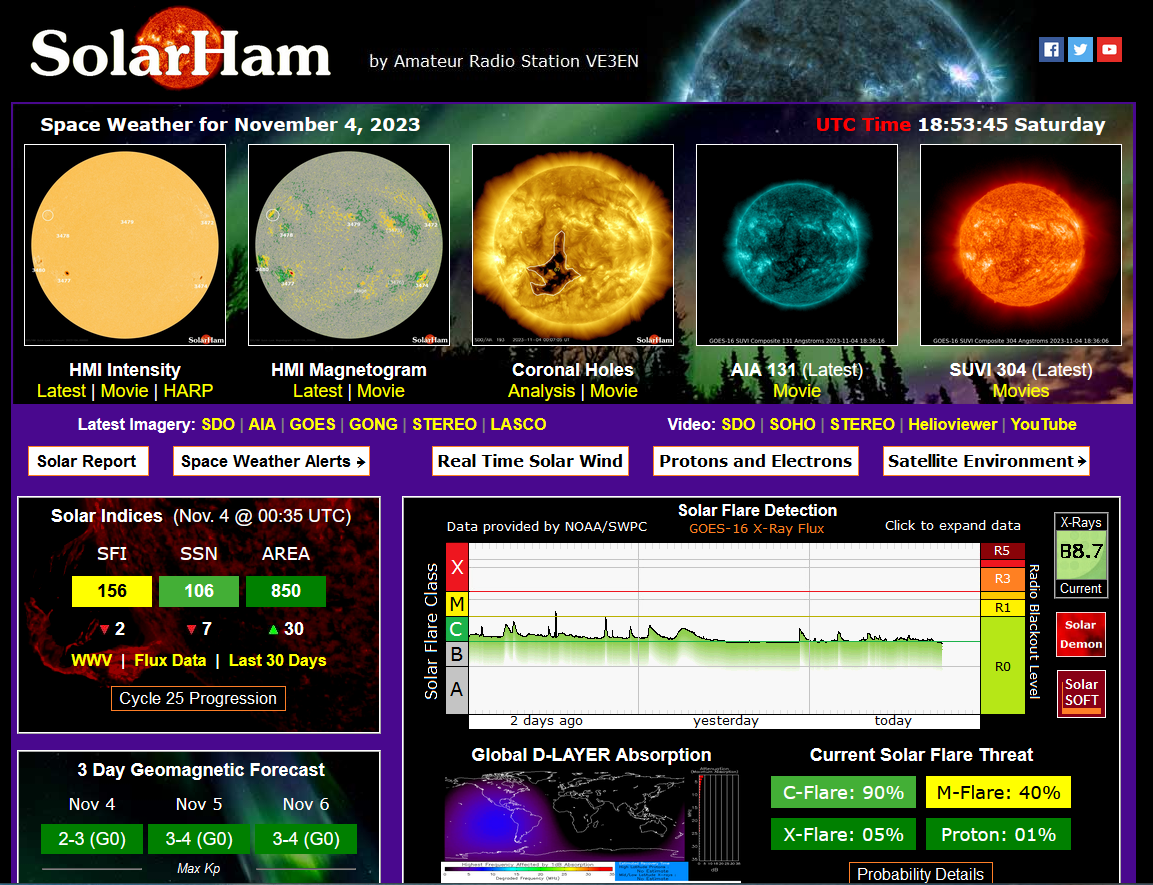 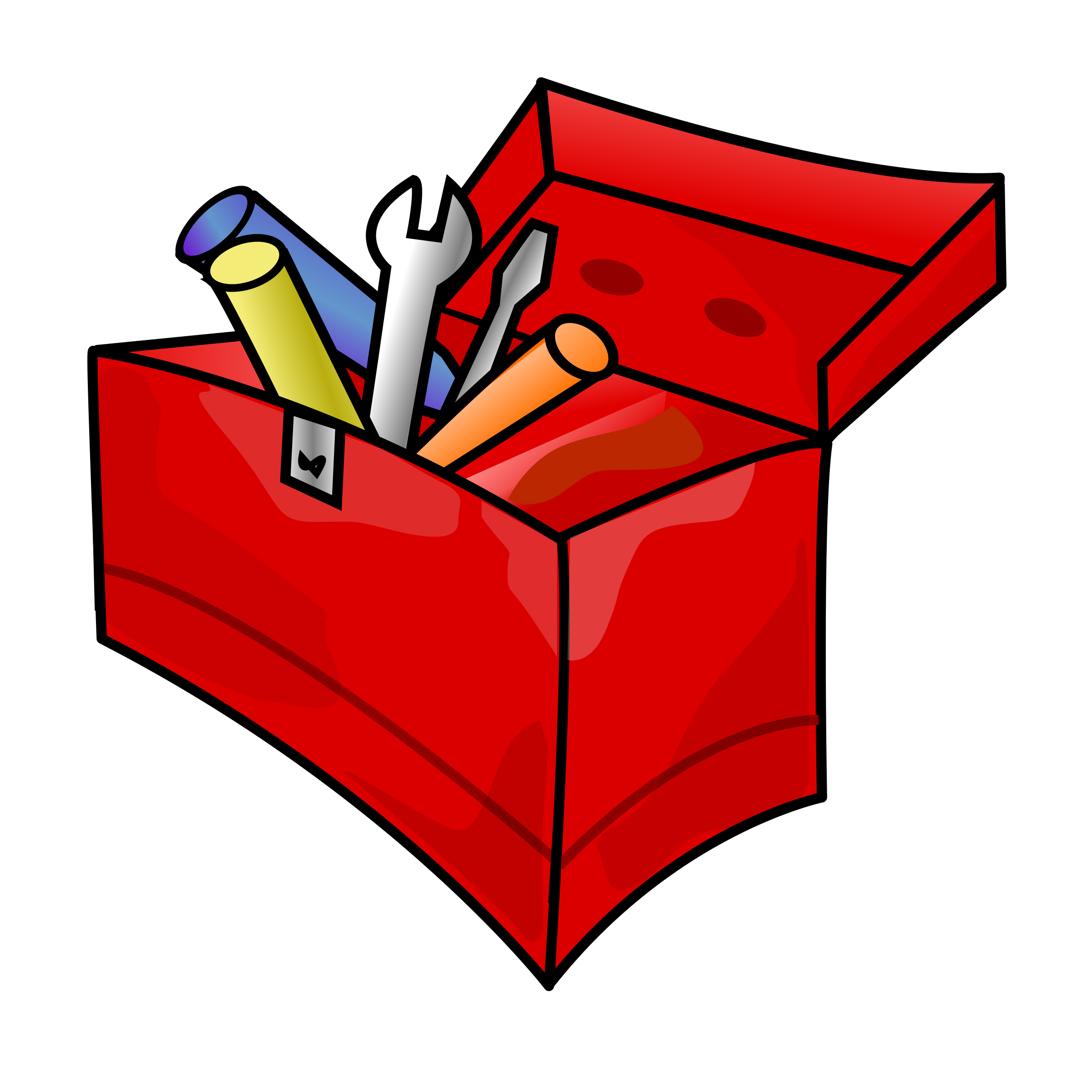 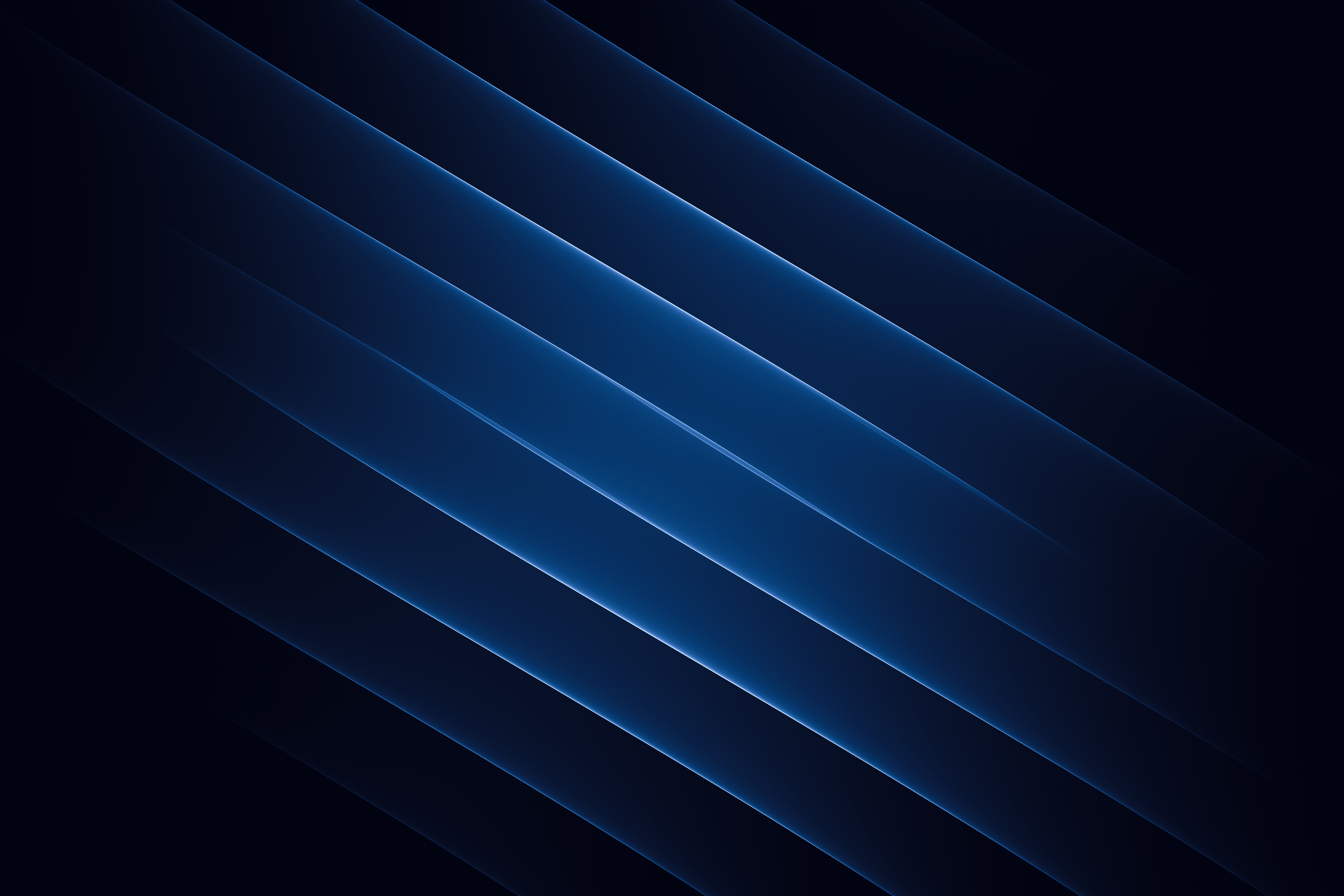 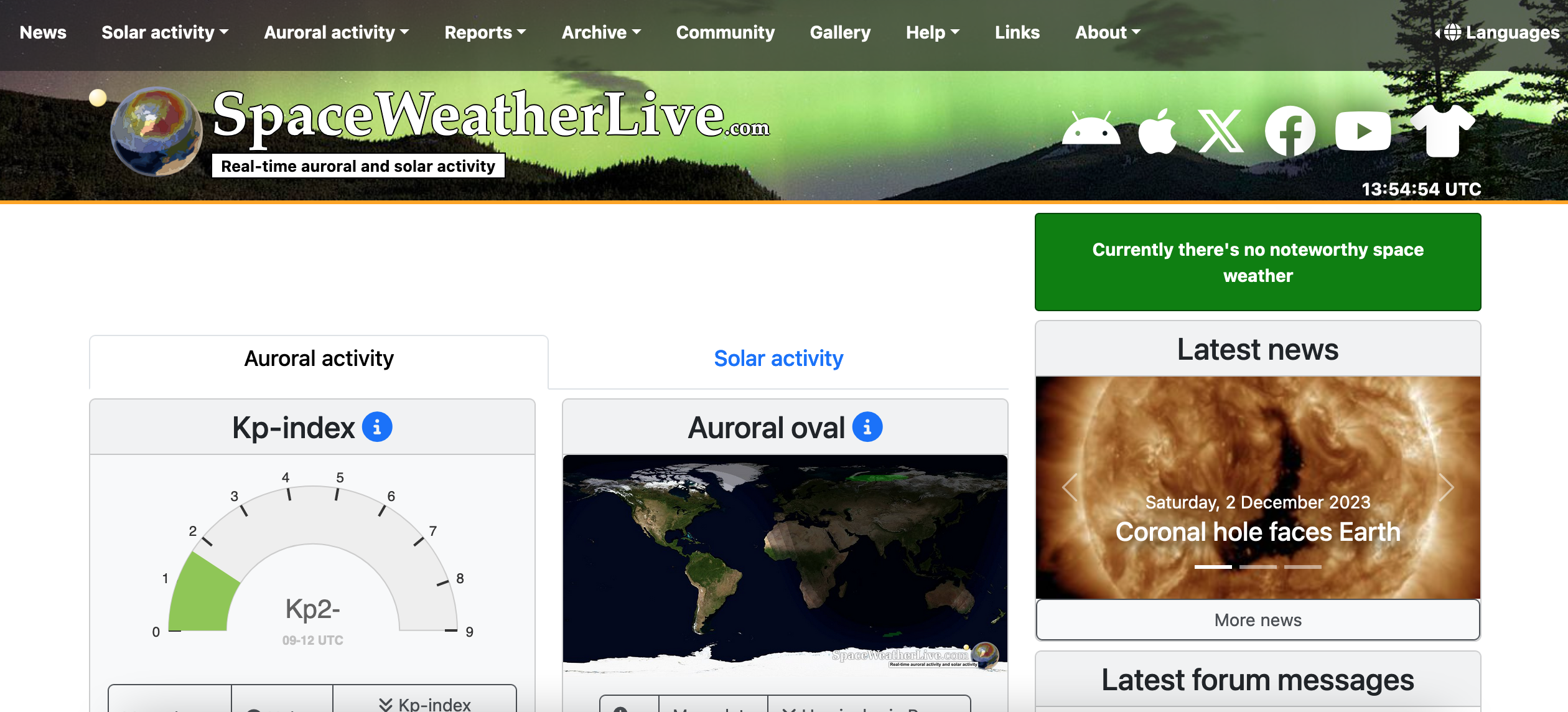 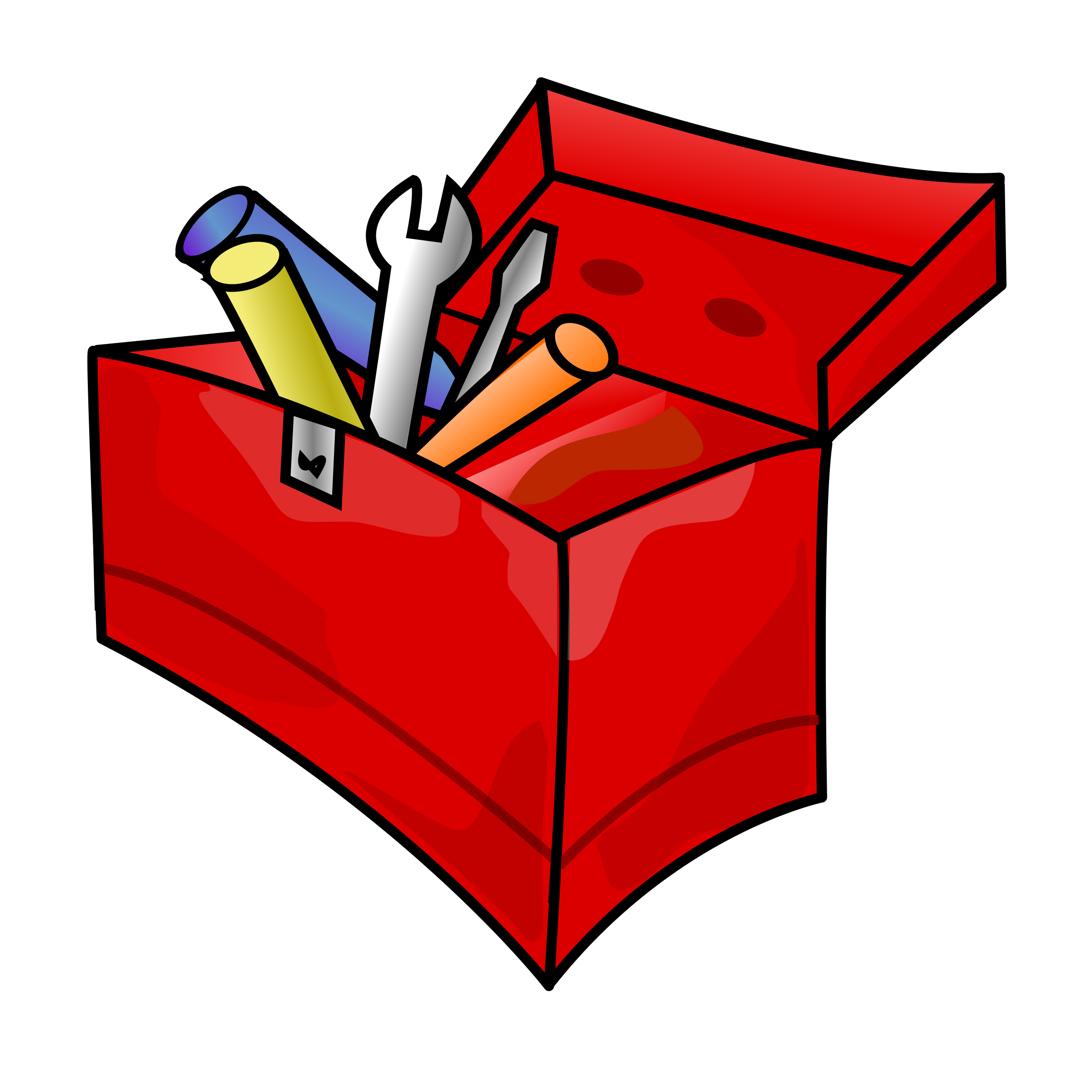 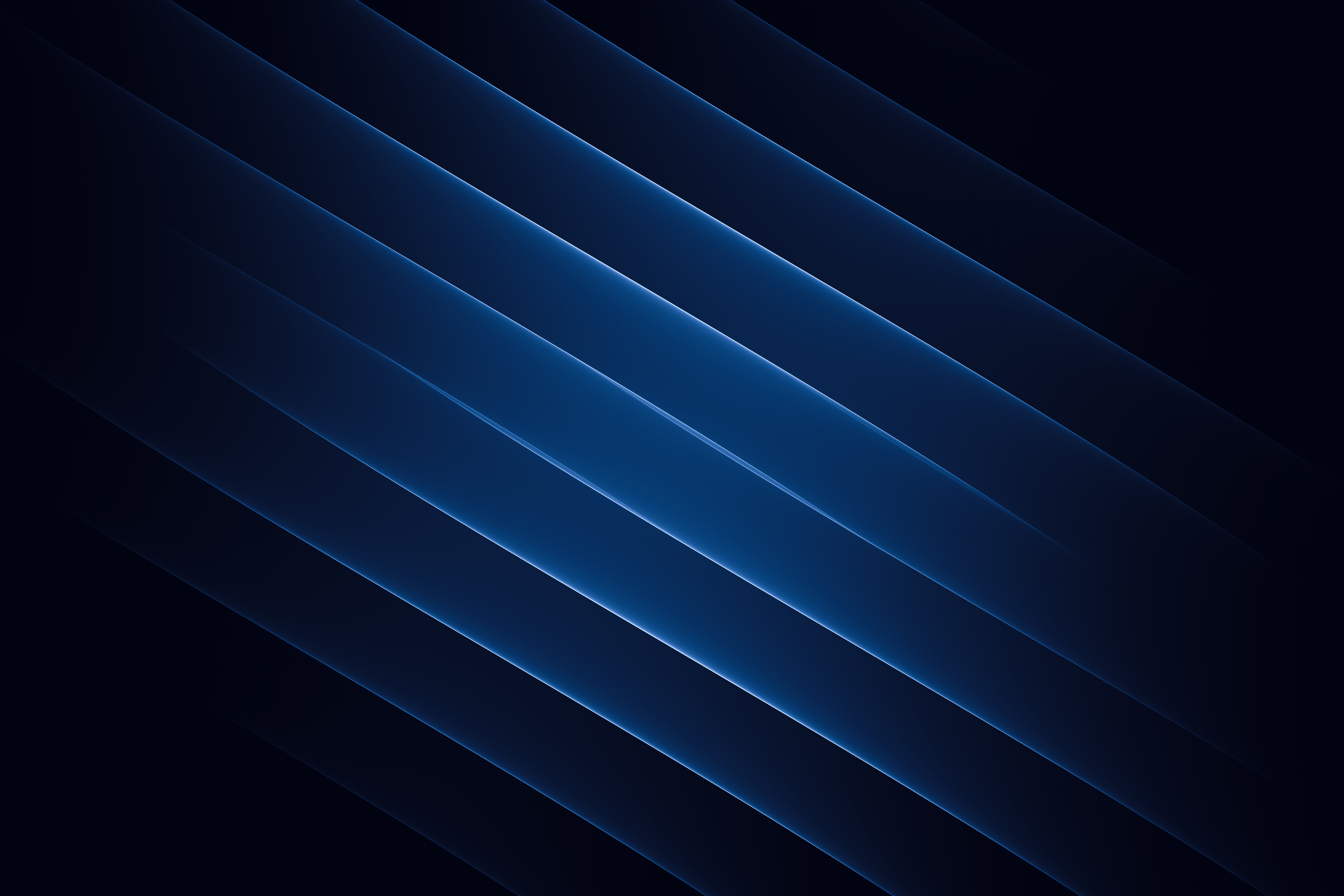 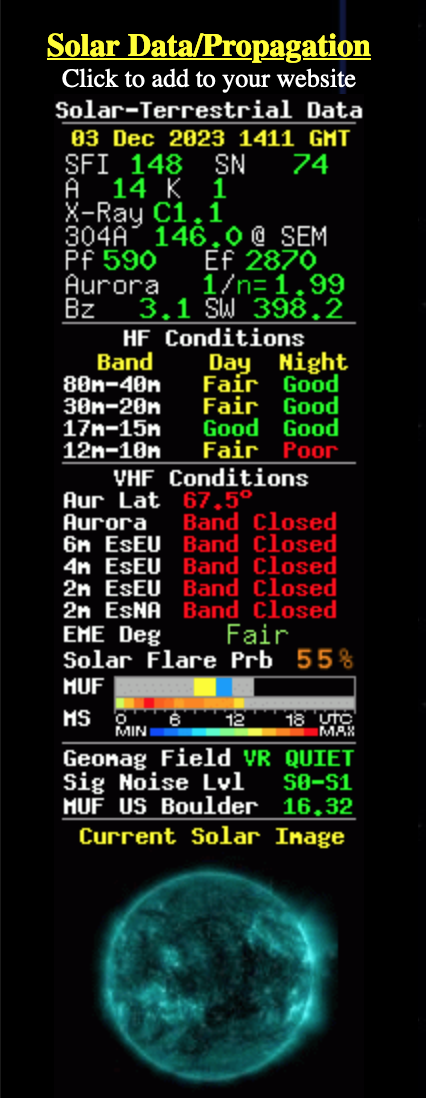 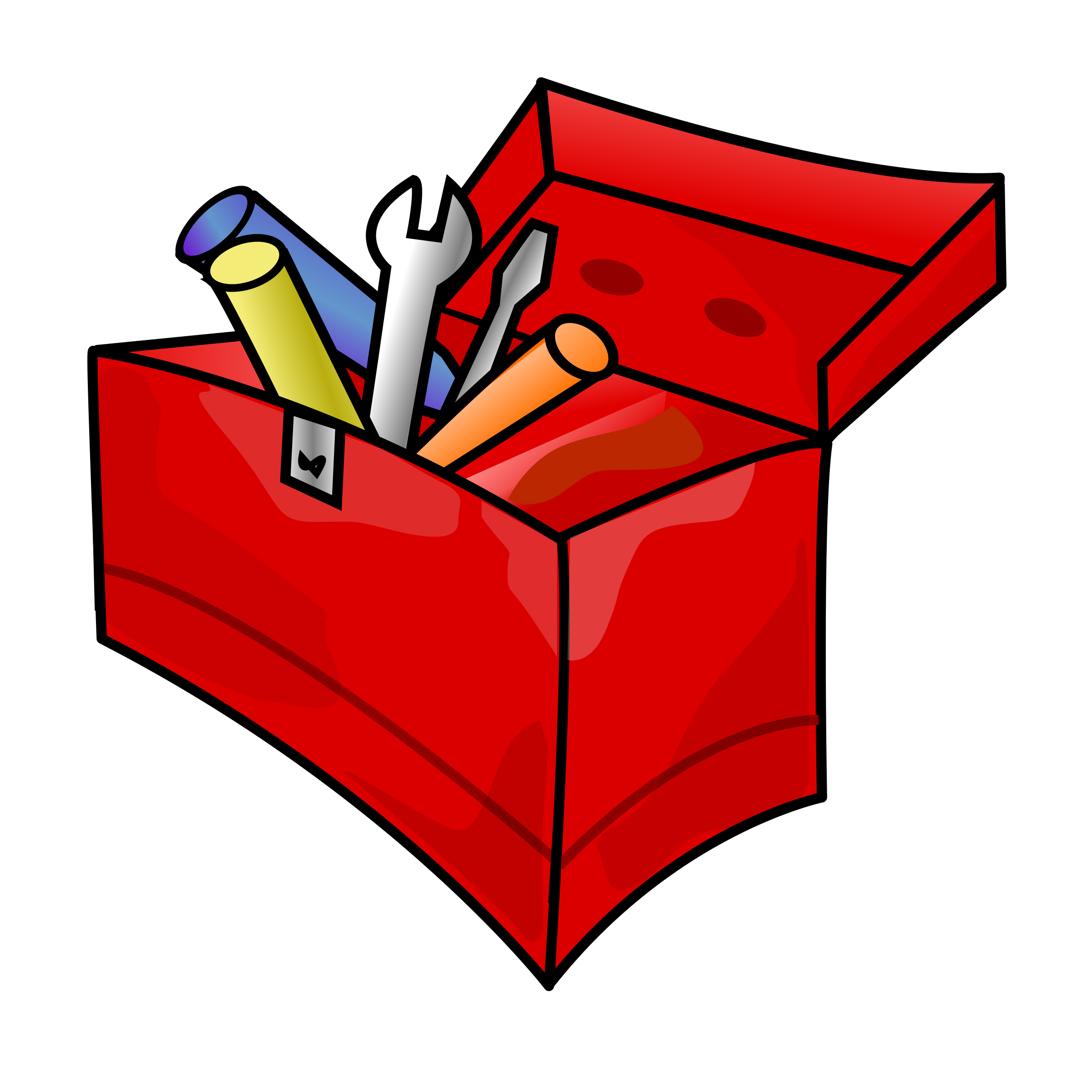 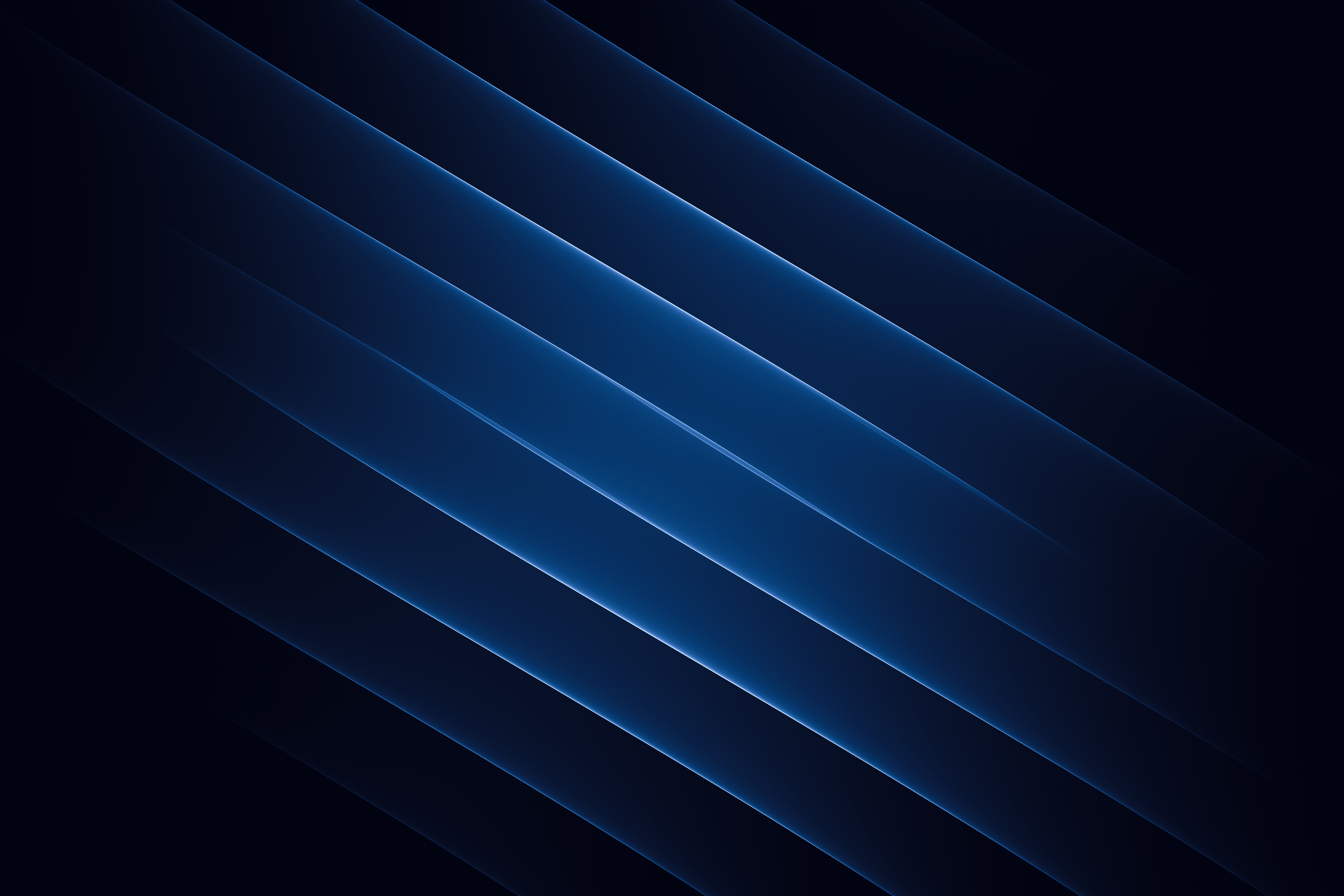 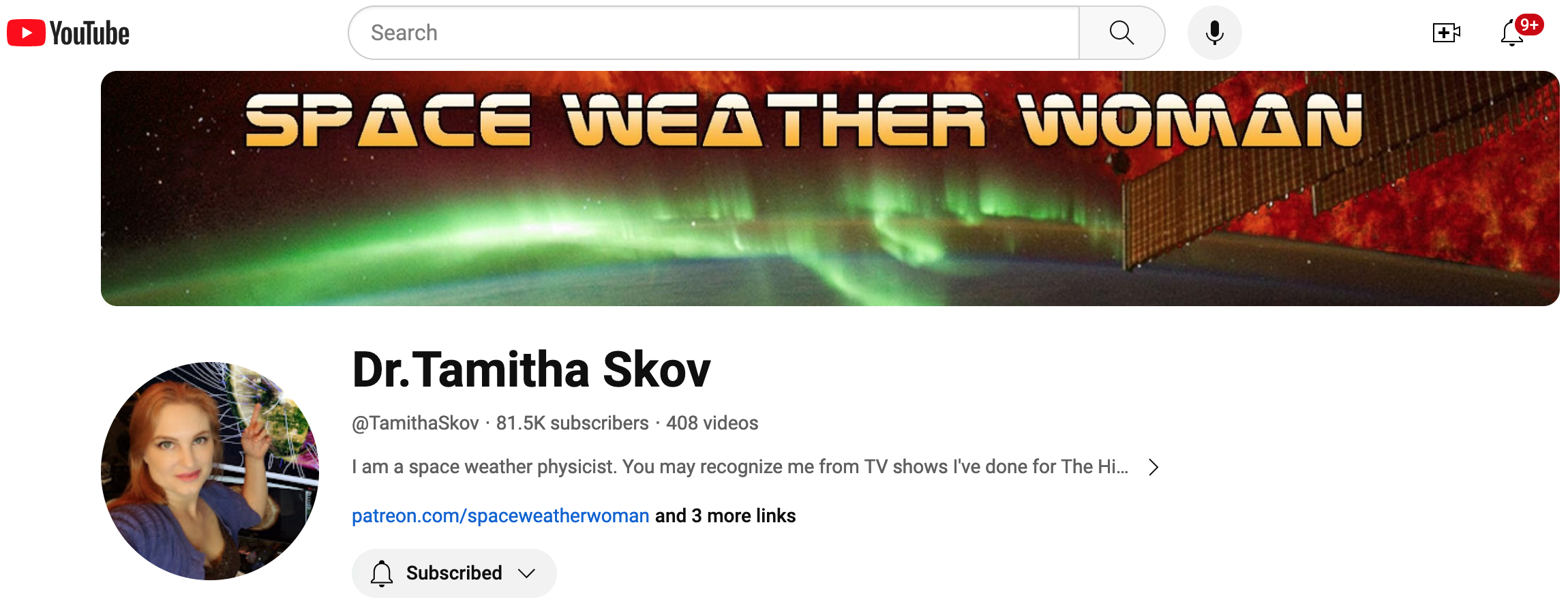 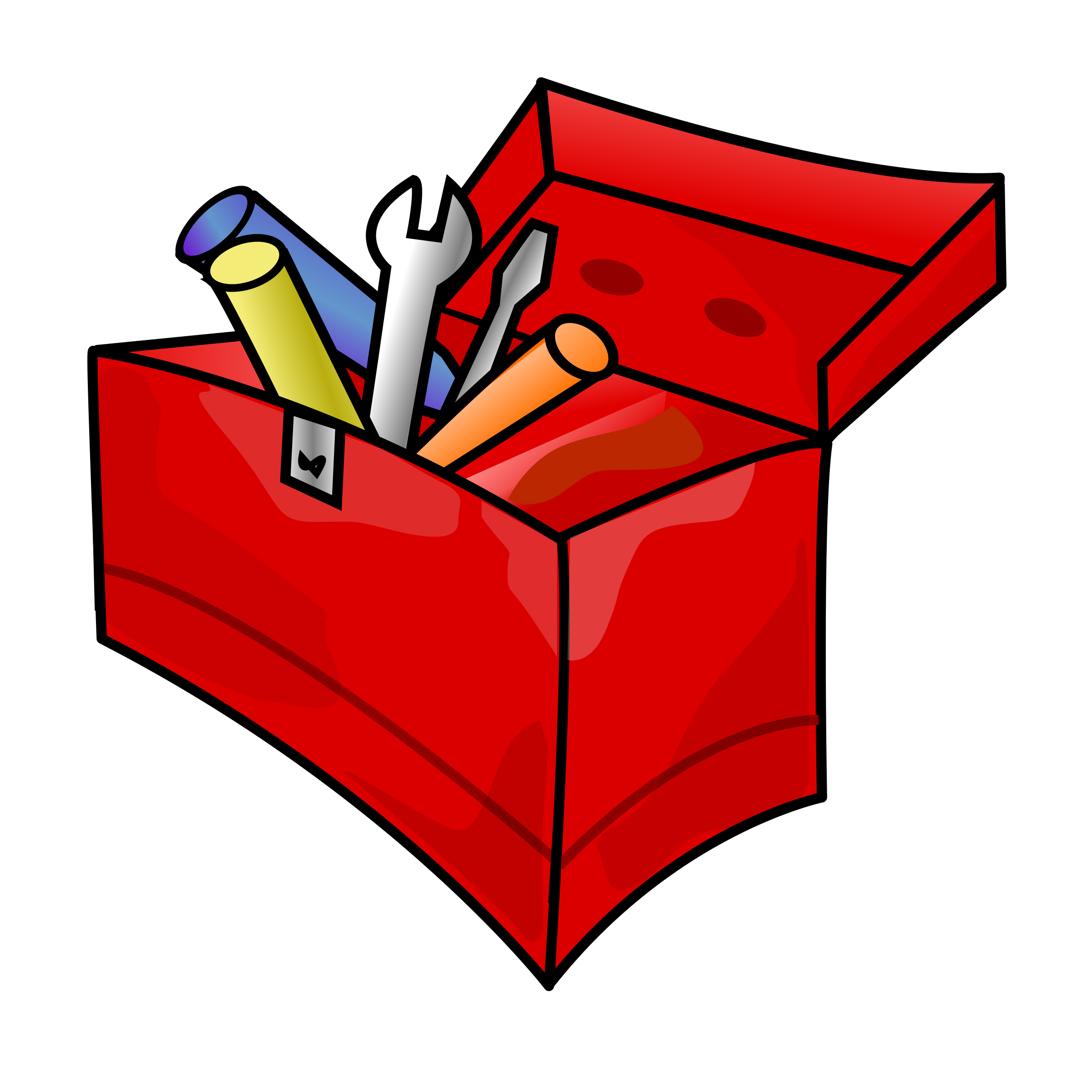 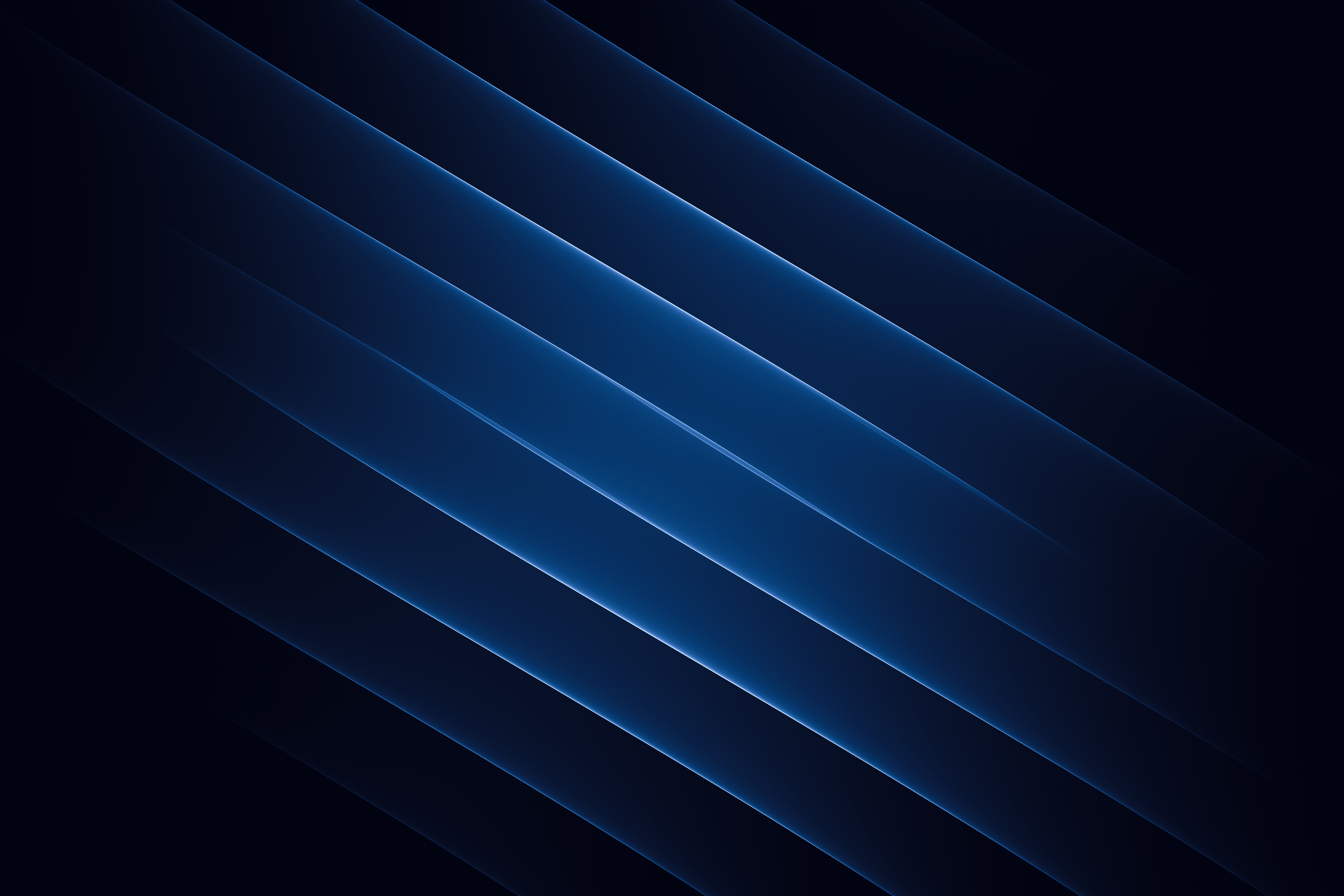 Propagation Toolbox: PC Propagation Tools
GridTracker – www.gridtracker.org
Note: App is not digitally signed in Windows

DX Suites – PropView (uses VOACAP) www.dxlabsuite.com

Use PropView with DXView 

Live presentation

DX Toolbox – www.blackcatsystems.com ($24.99) 

DXProp/PropHF – www.f6gqk.fr/propag.html
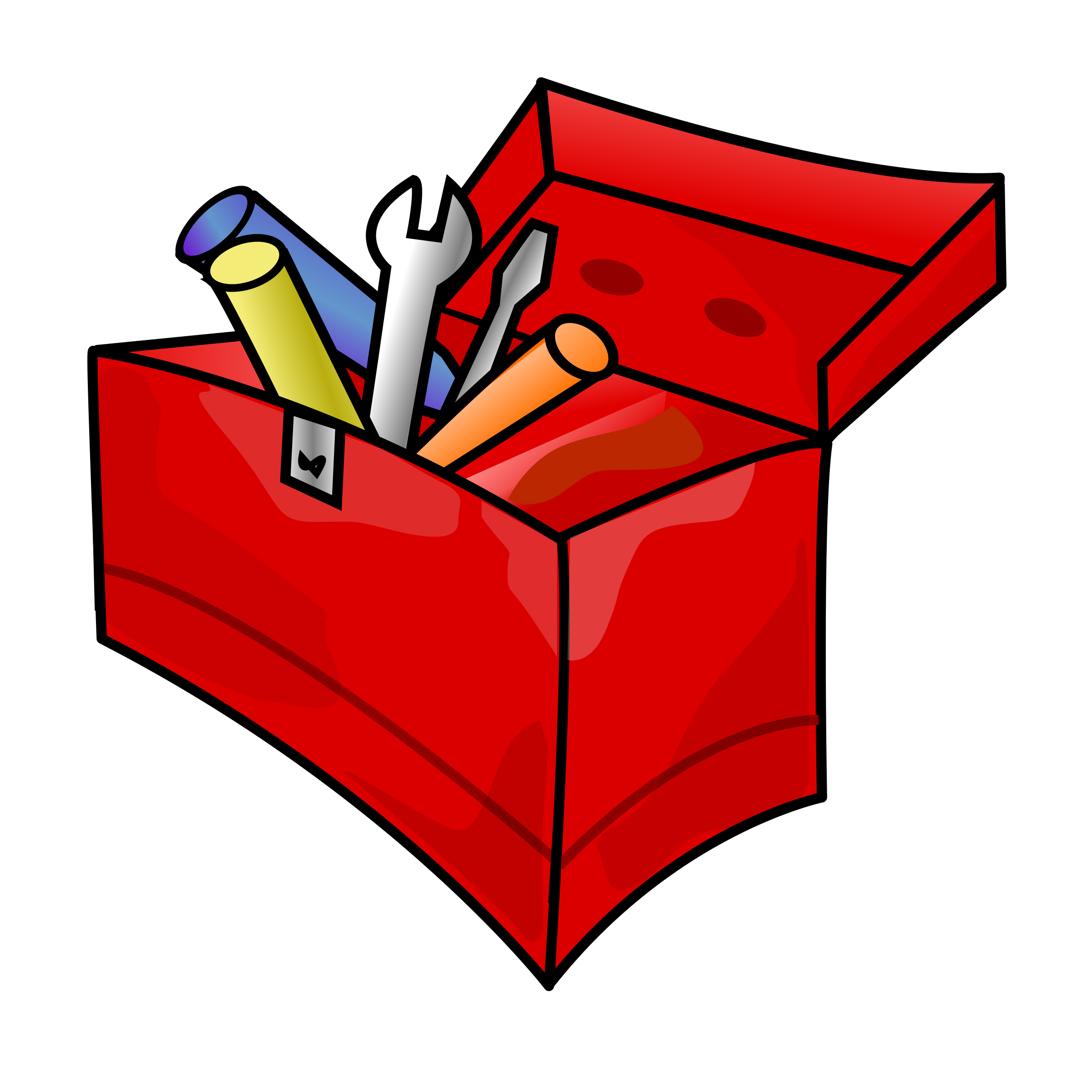 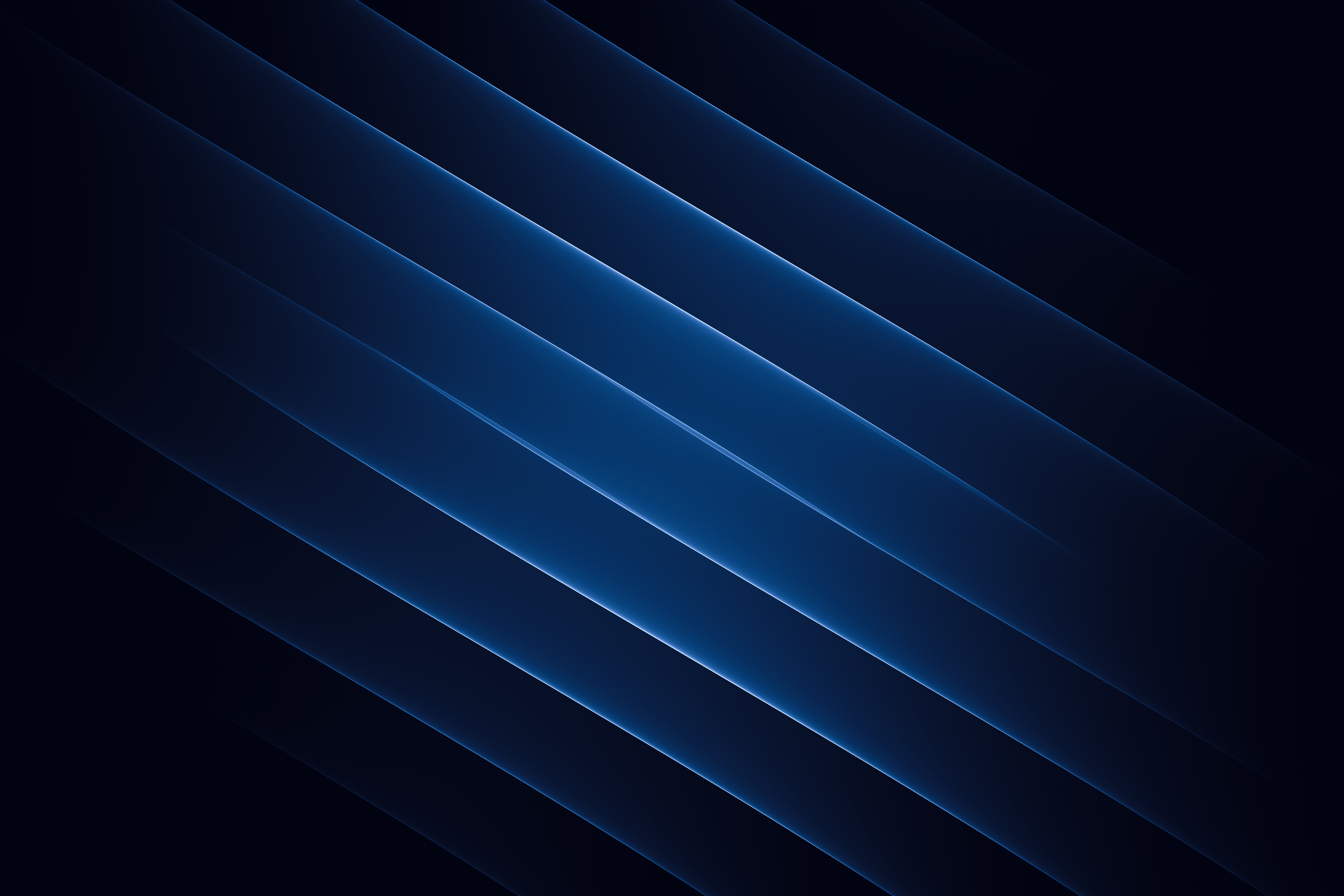 Propagation Toolbox: PC Propagation Tools (continued)
VOACAP – www.voacap.com (install app on your PC)

VOACAP Online –  www.voacap.com/hf 

Live presentation
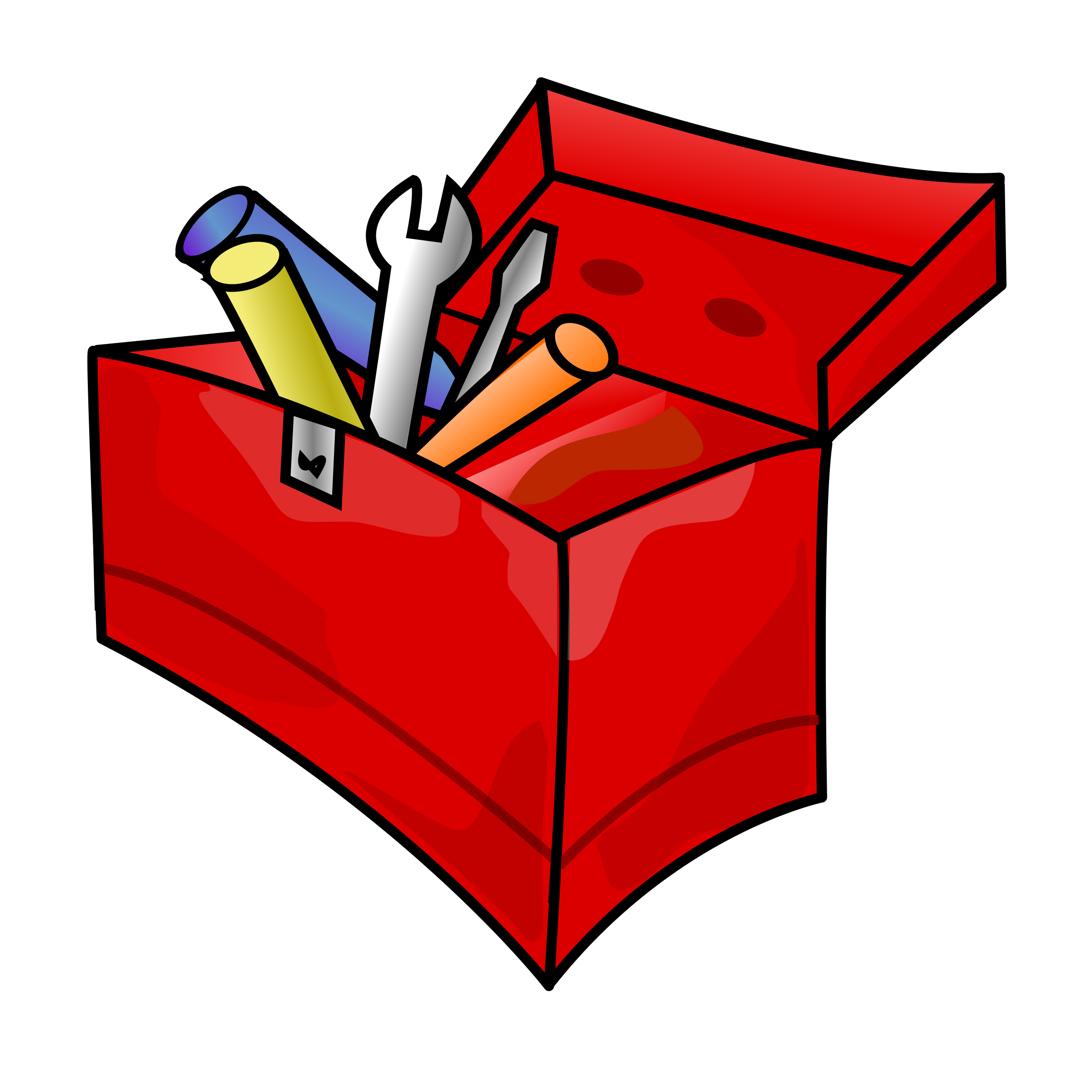 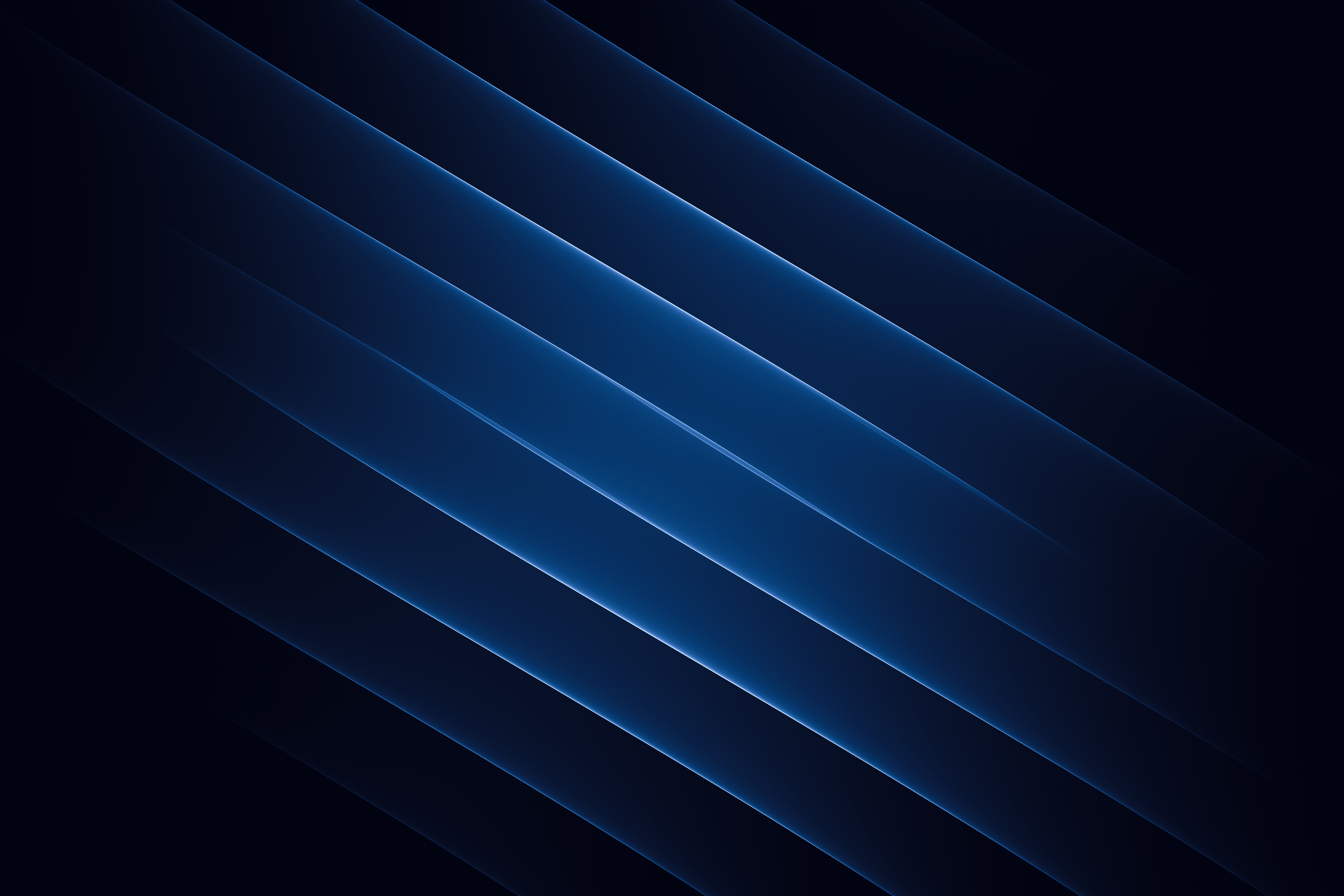 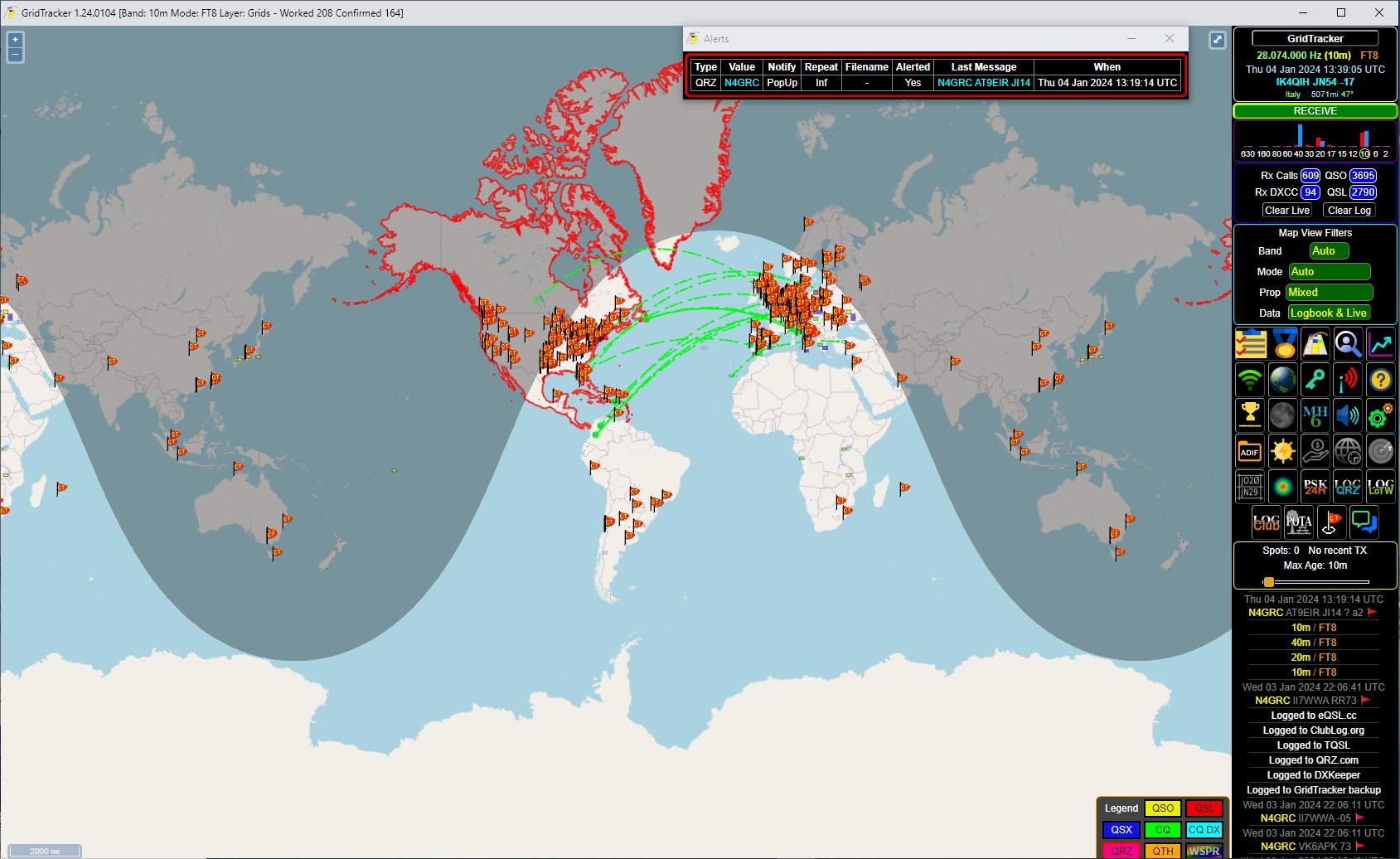 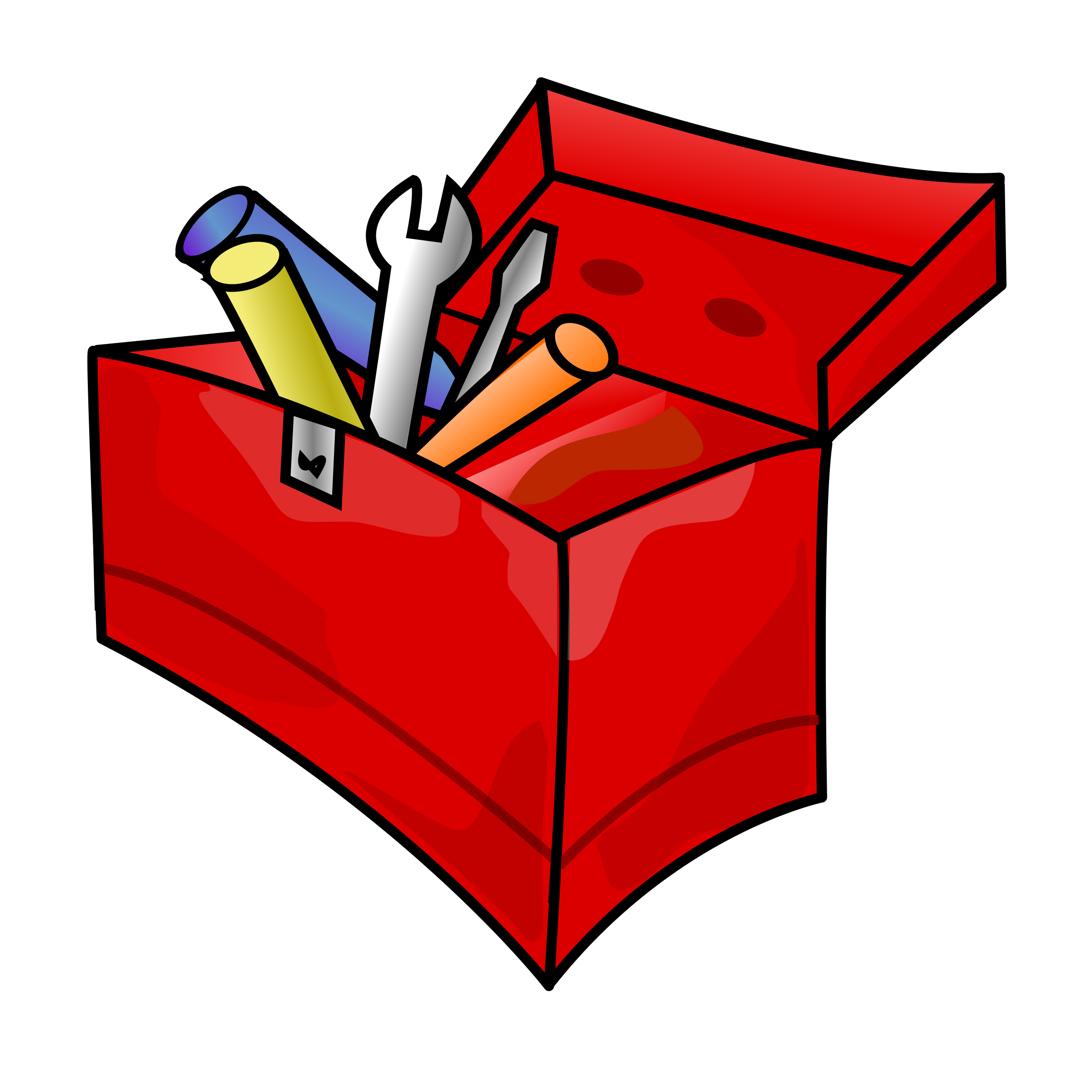 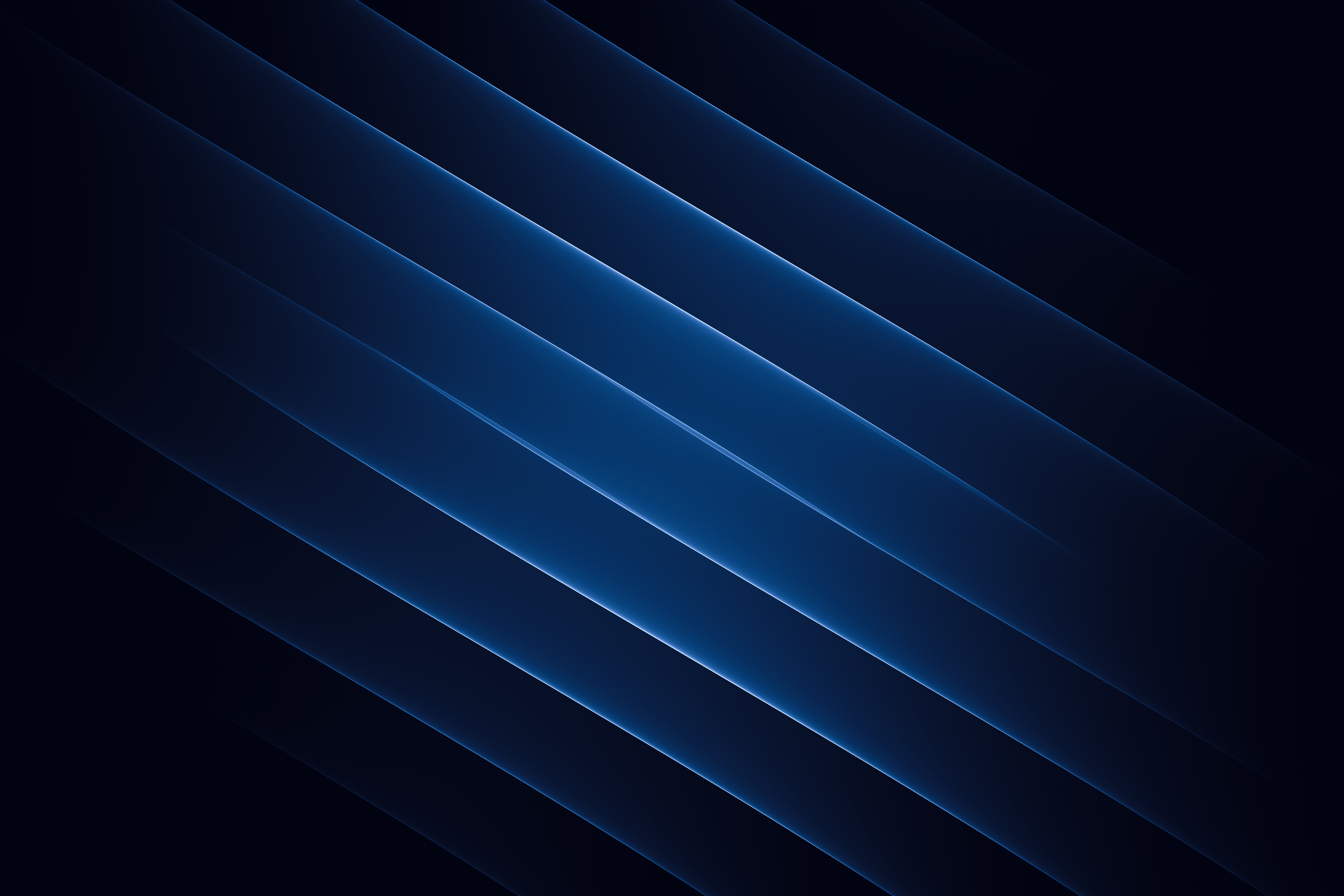 Propagation Toolbox: Web-Based Propagation Tools
Proppy (uses VOACAP) – www.soundbites.asia/proppy 

W6ELProp – www.qsl.net/w6elprop 

Amateur Radio: Usable HF Frequencies – www.hfpropagation.com 
	
HamCap – www.dxatlas.com/HamCap
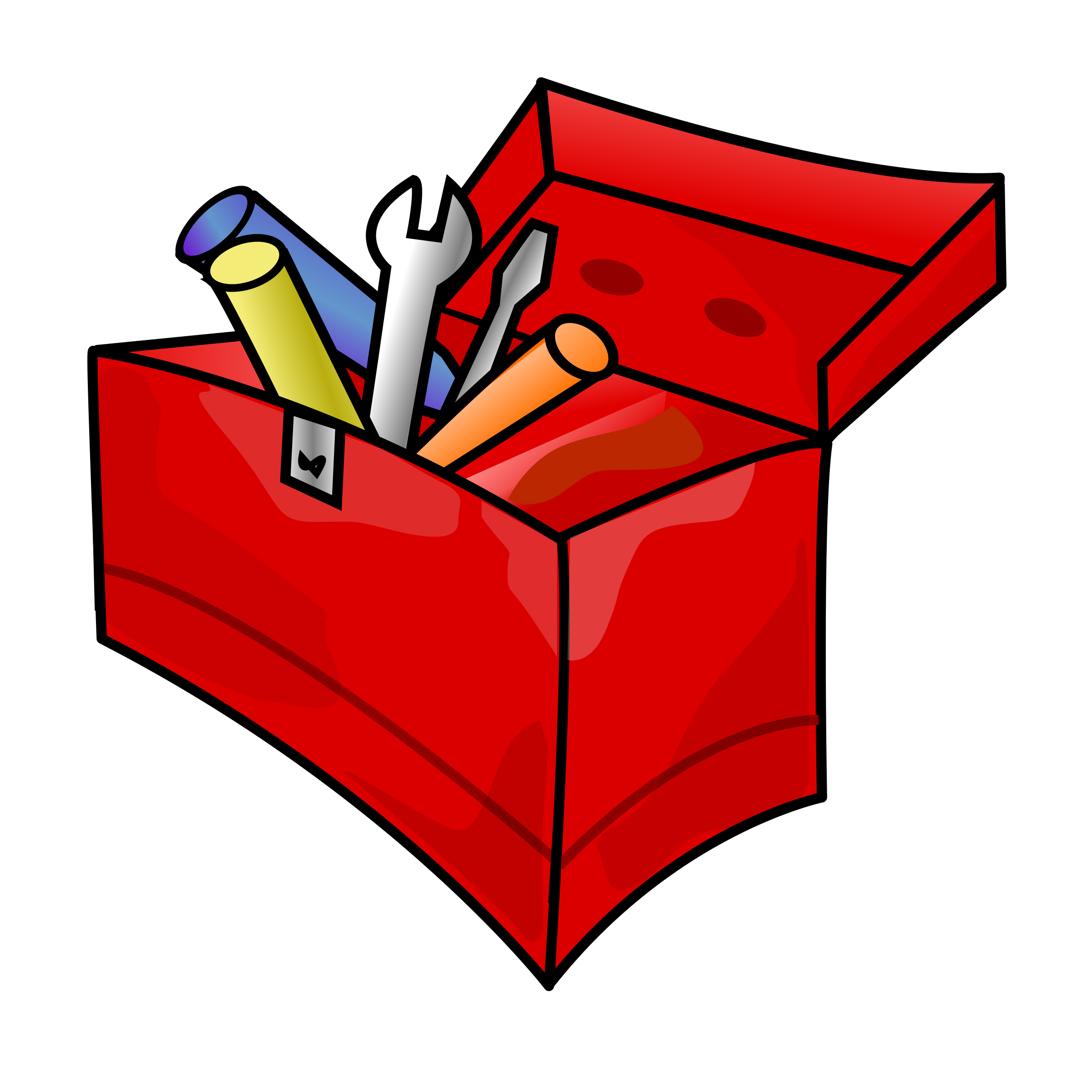 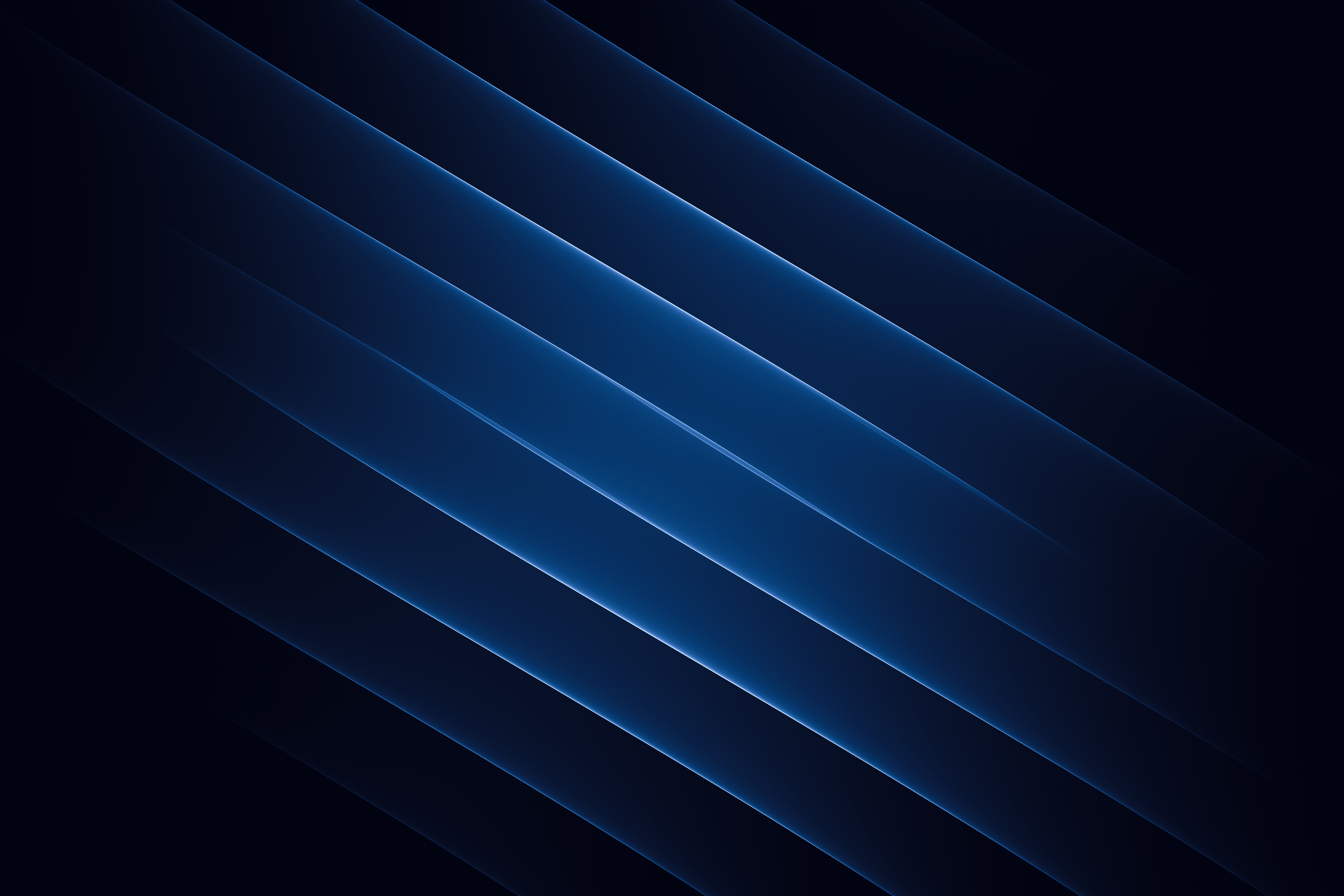 Propagation Toolbox: Web-Based Propagation Tools (continued)
PSK  Reporter – automatically display reception reports of digimode activity – www.pskreporter.info 

Live presentation

HF DX View –  This map shows real-time radio propagation from stations operating on 11 bands between 1.8 and 54 MHz in the amateur radio service. –  https://hf.dxview.org/perspective/EL87ps 

EL87ps is my grid square – replace with your grid square in the URL

Live presentation

Reverse Beacon Network – RBN is a network of stations listening to the
     bands and reporting what stations they hear, when and how well. –       	www.reversebeacon.net
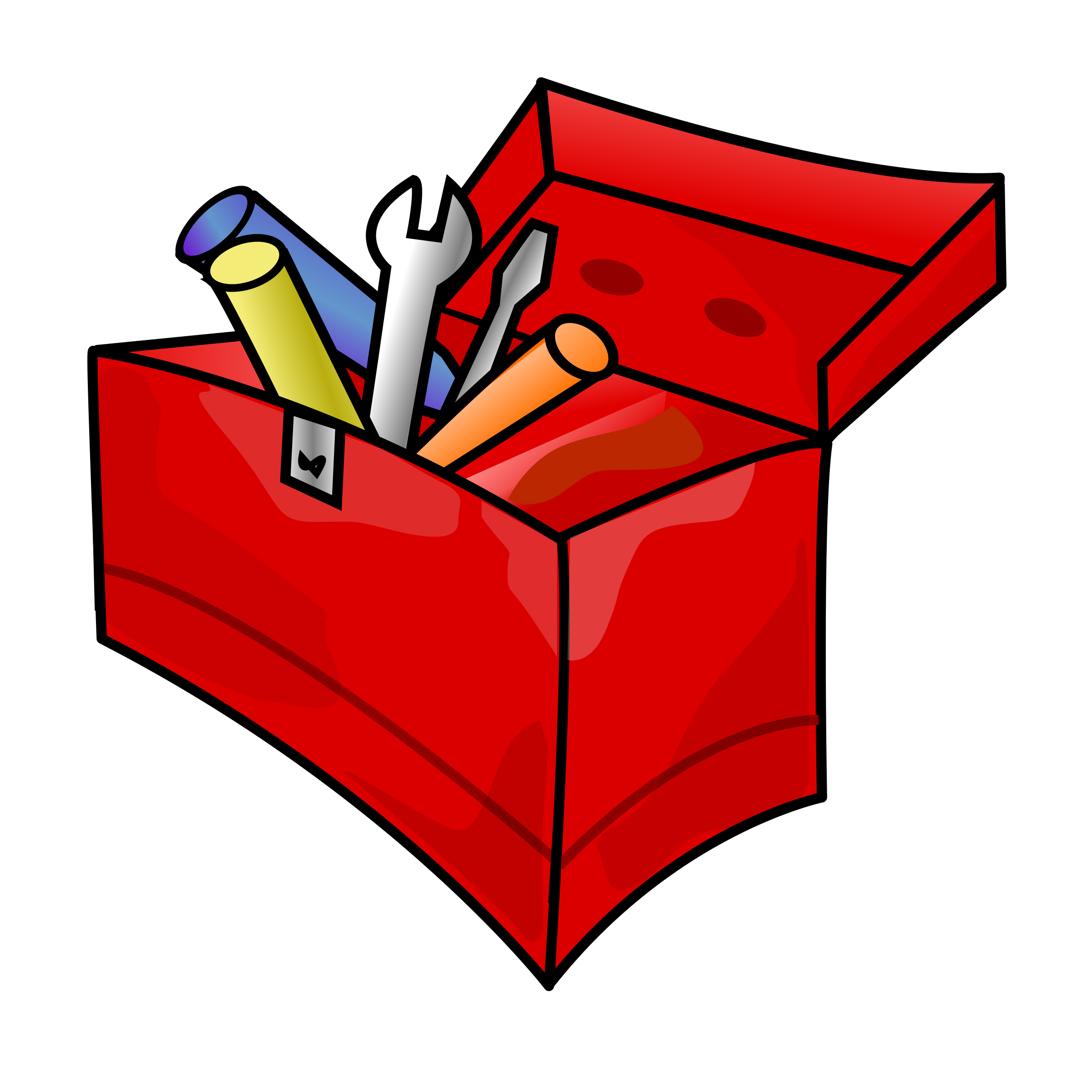 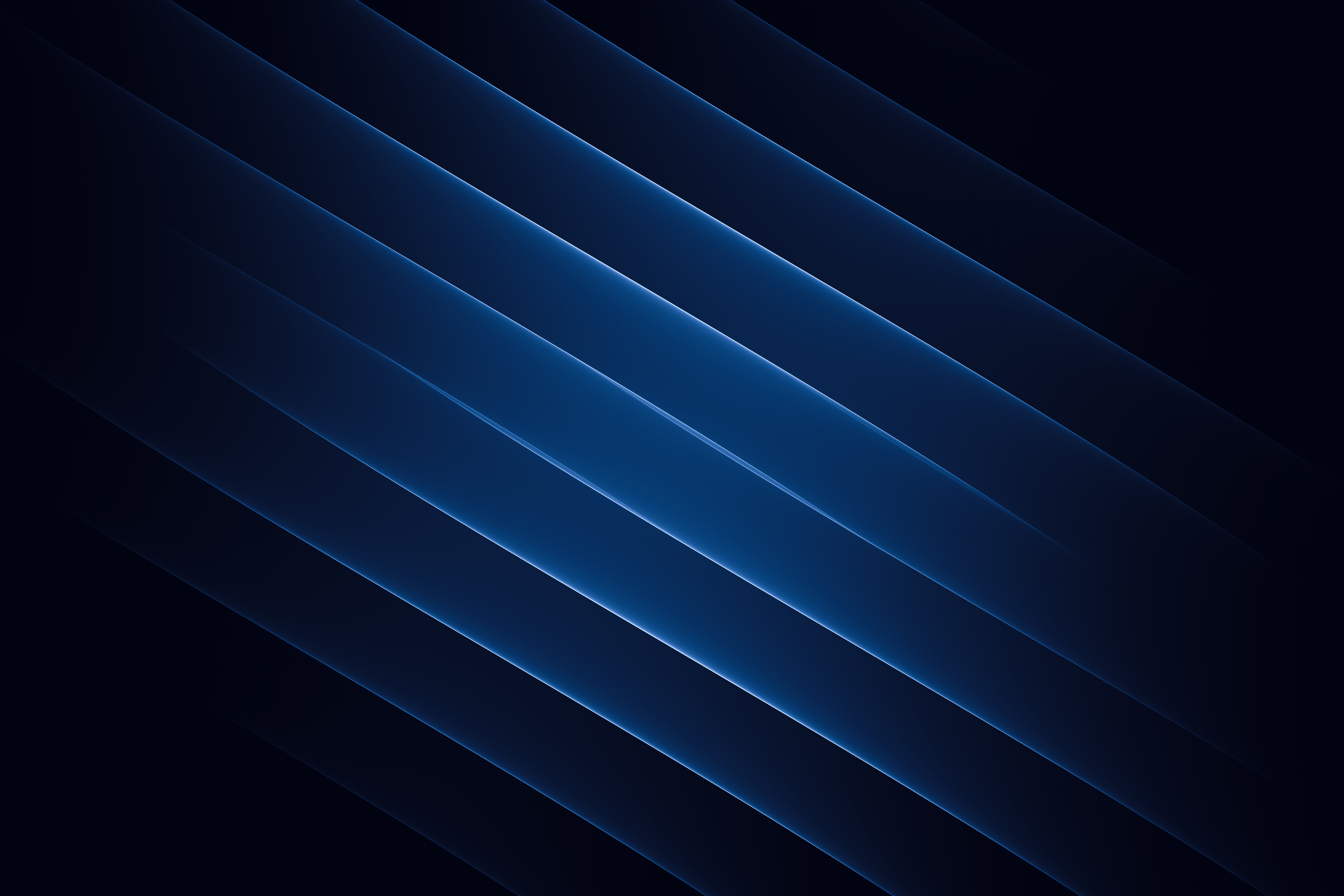 Propagation Toolbox: Web-Based Propagation Tools (continued)
WSPRnet – Weak Signal Propagation Reporter Network.  Used to broadcast       a position, call sign and power level and see who hears and decodes it.  Tracked on www.wsprnet.org.  Uses WSJT-X software.

www.dx.qsl.net/propagation – Propagation and Solar Weather
 
DX.QSL.NET – Propagation – VHF, UHF and 
    microwave forecasting – https://dxinfocentre.com/tropo.html
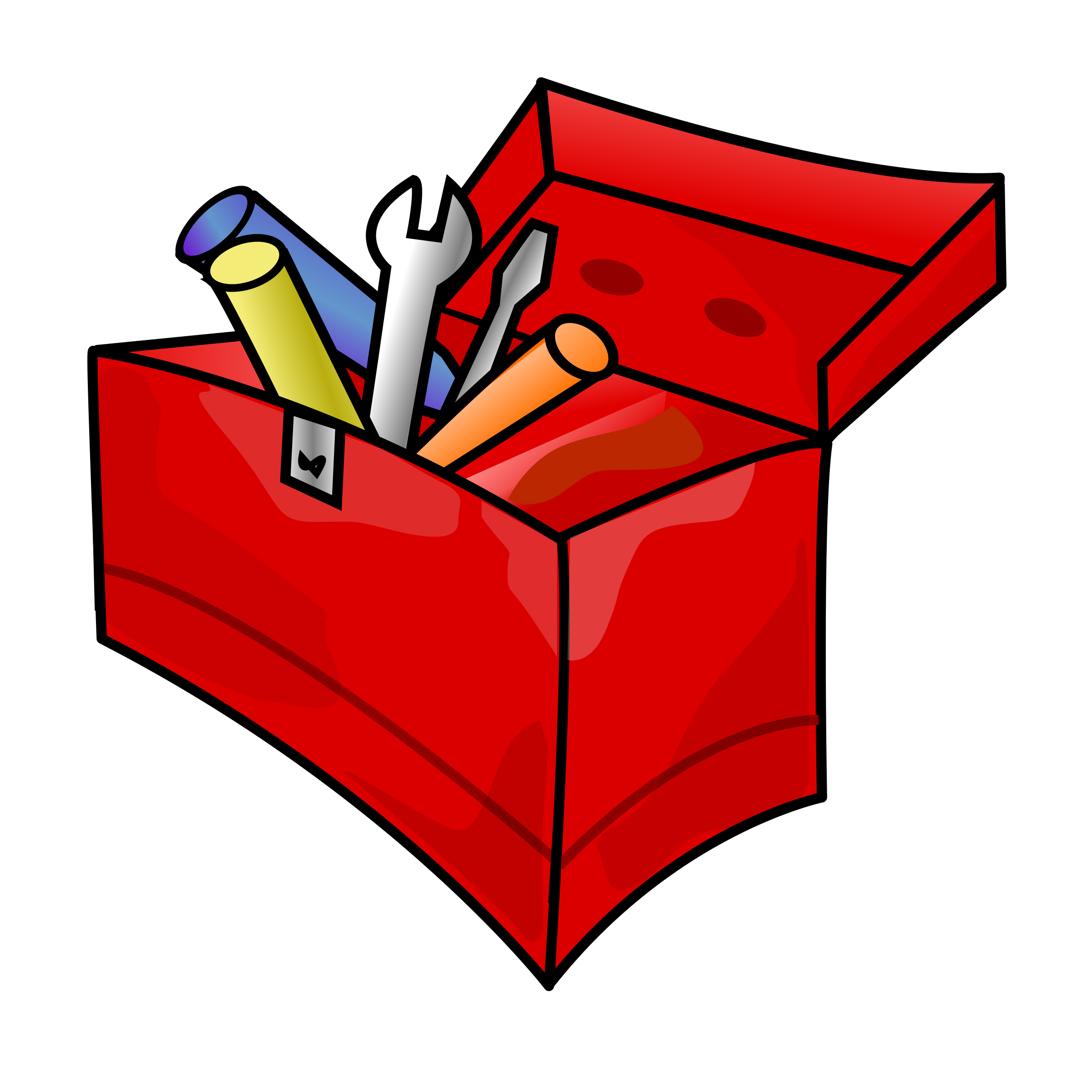 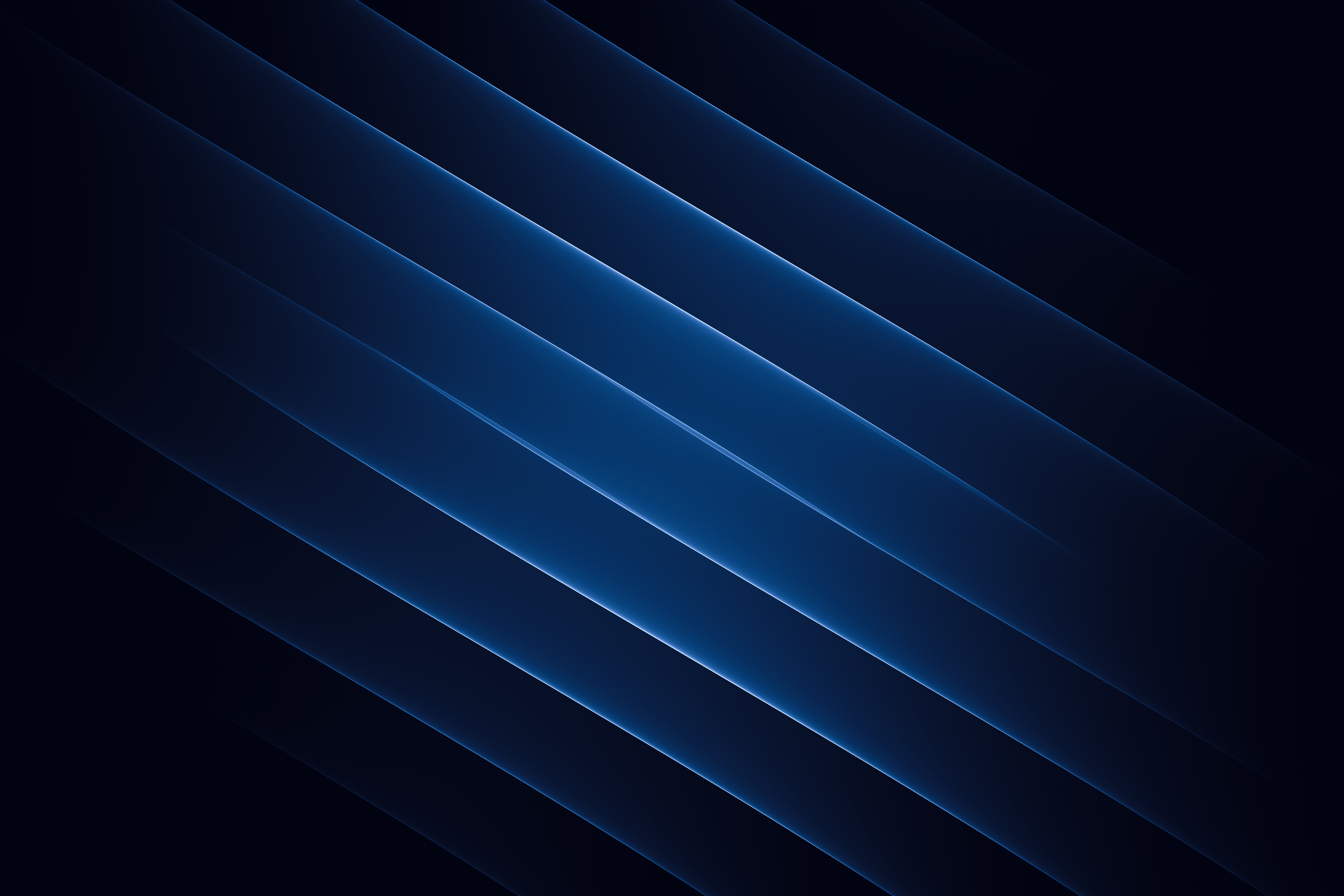 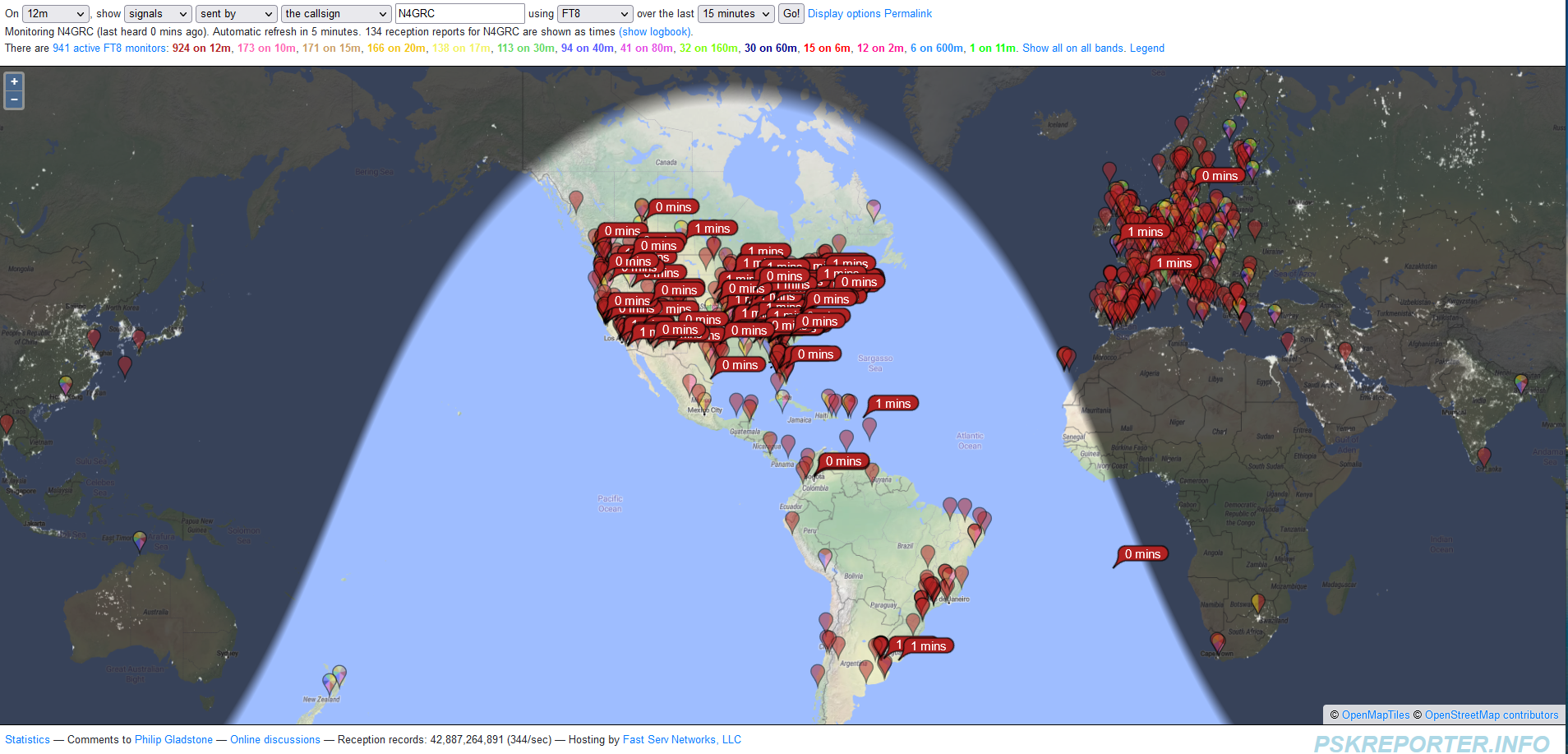 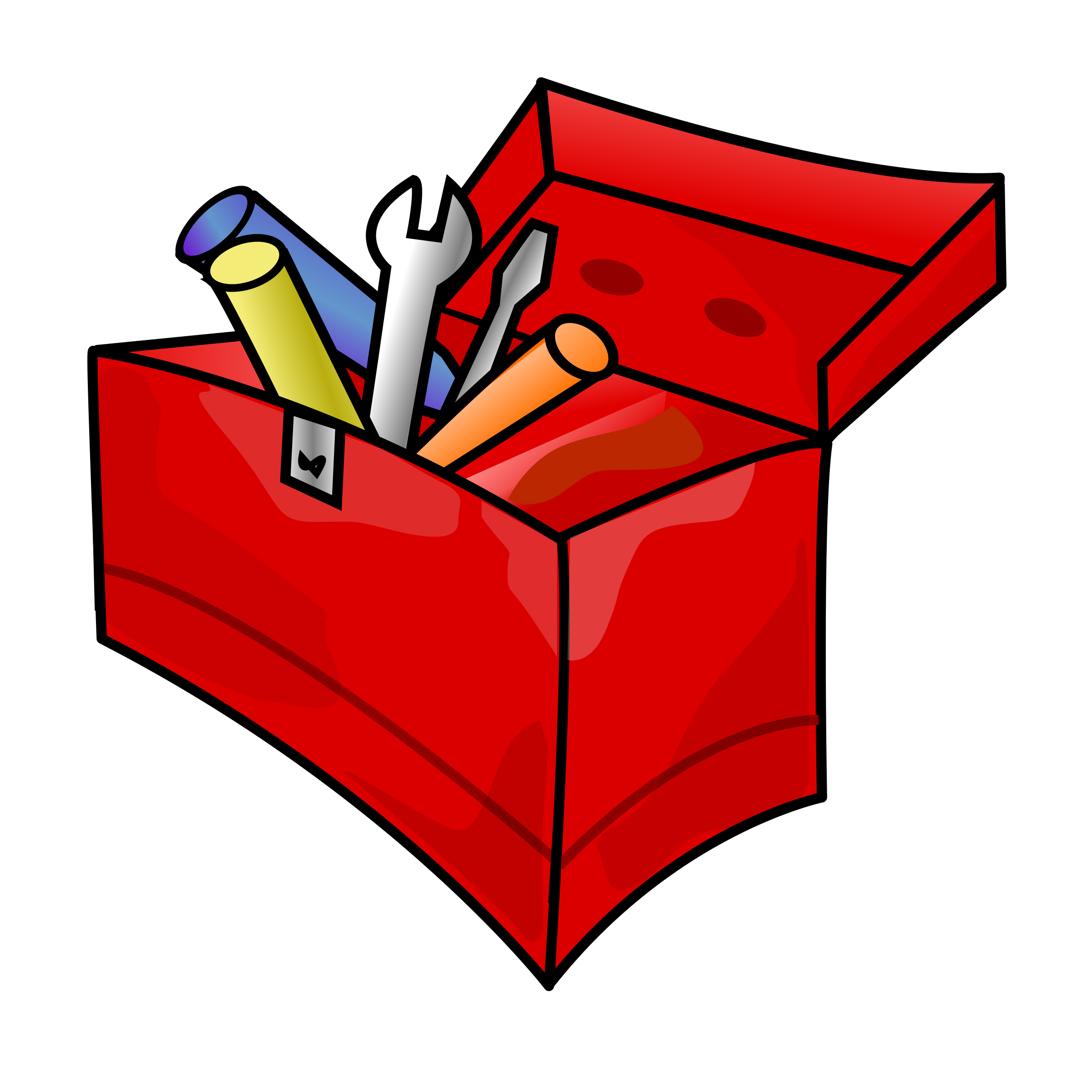 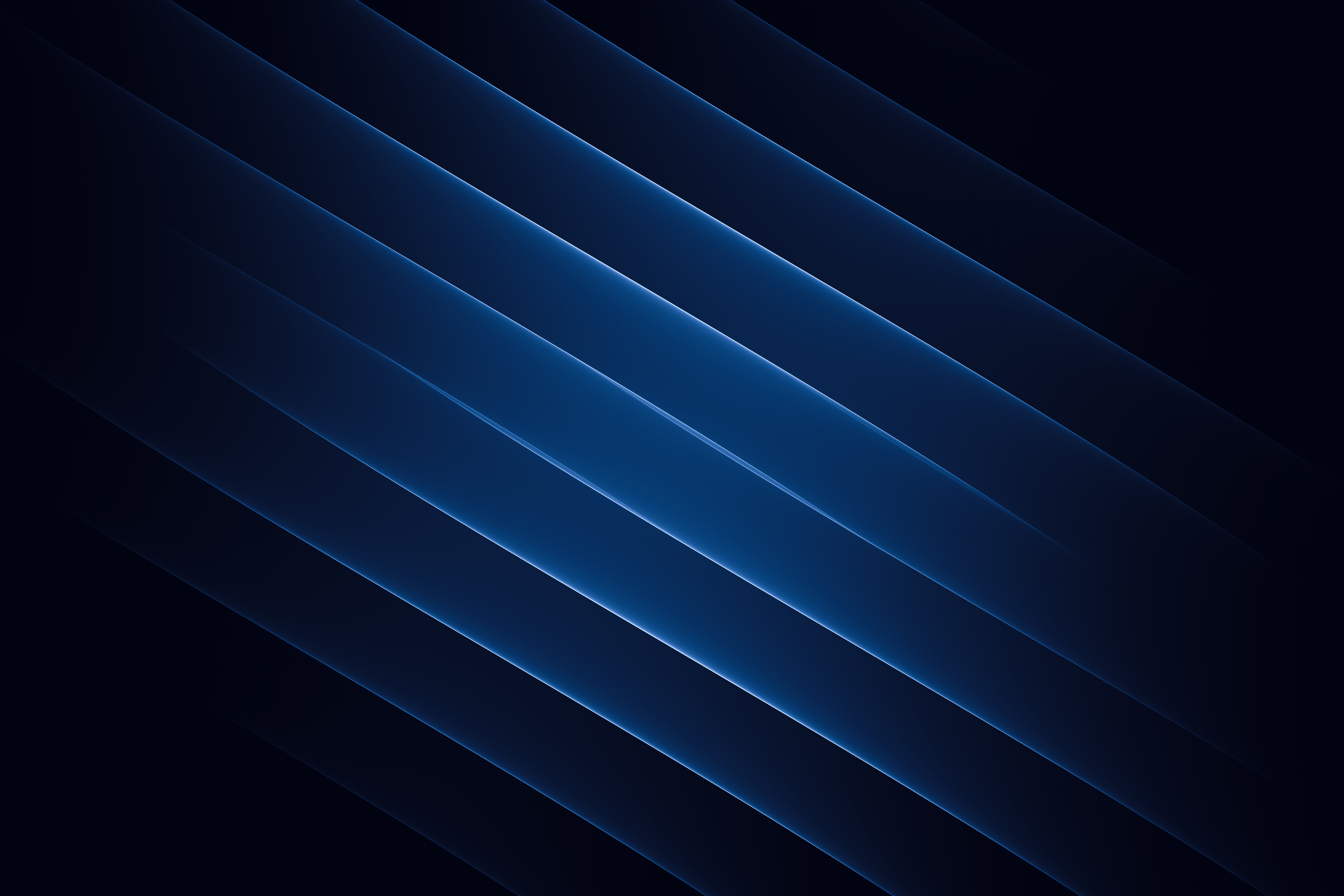 Propagation Toolbox: DX Activity Websites
ADXO – Announced DX Operations – Lists recent DXpeditions with links to DX Watch spot database for active operations.  www.ng3k.com/Misc/adxo.html

Live presentation

HamSpots – digital mode spotter network.  www.hamspots.net 

Live presentation

DX Watch – DX clusters, filters, DX spots in real time.   www.dxwatch.com 

DX Summit -- customize with filters, specific station, etc. www.dxsummit.fl 

DX News – latest DXpeditions and recent DX spots.  www.dxnews.com

DX World – breaking DX news.  www.dx-world.net
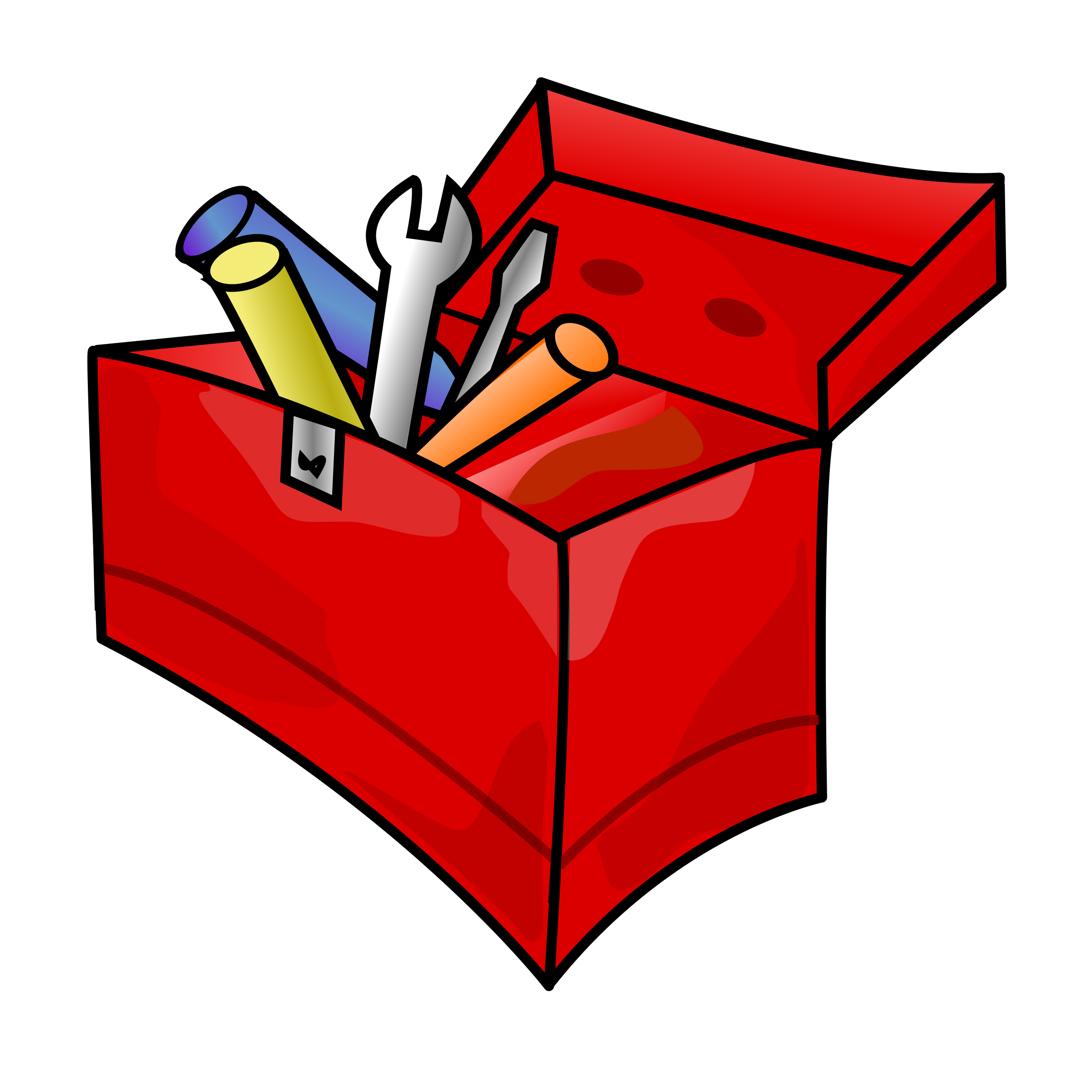 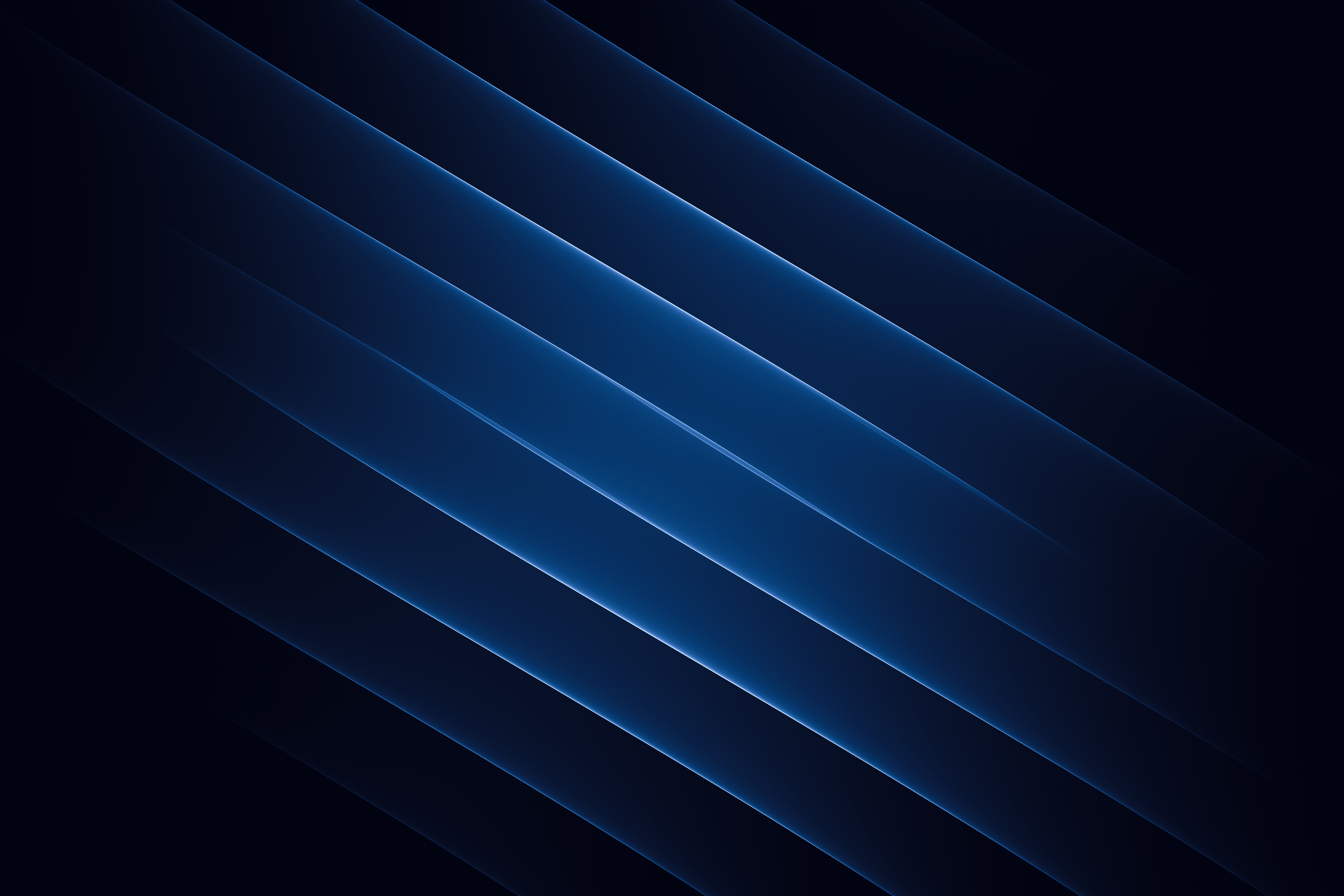 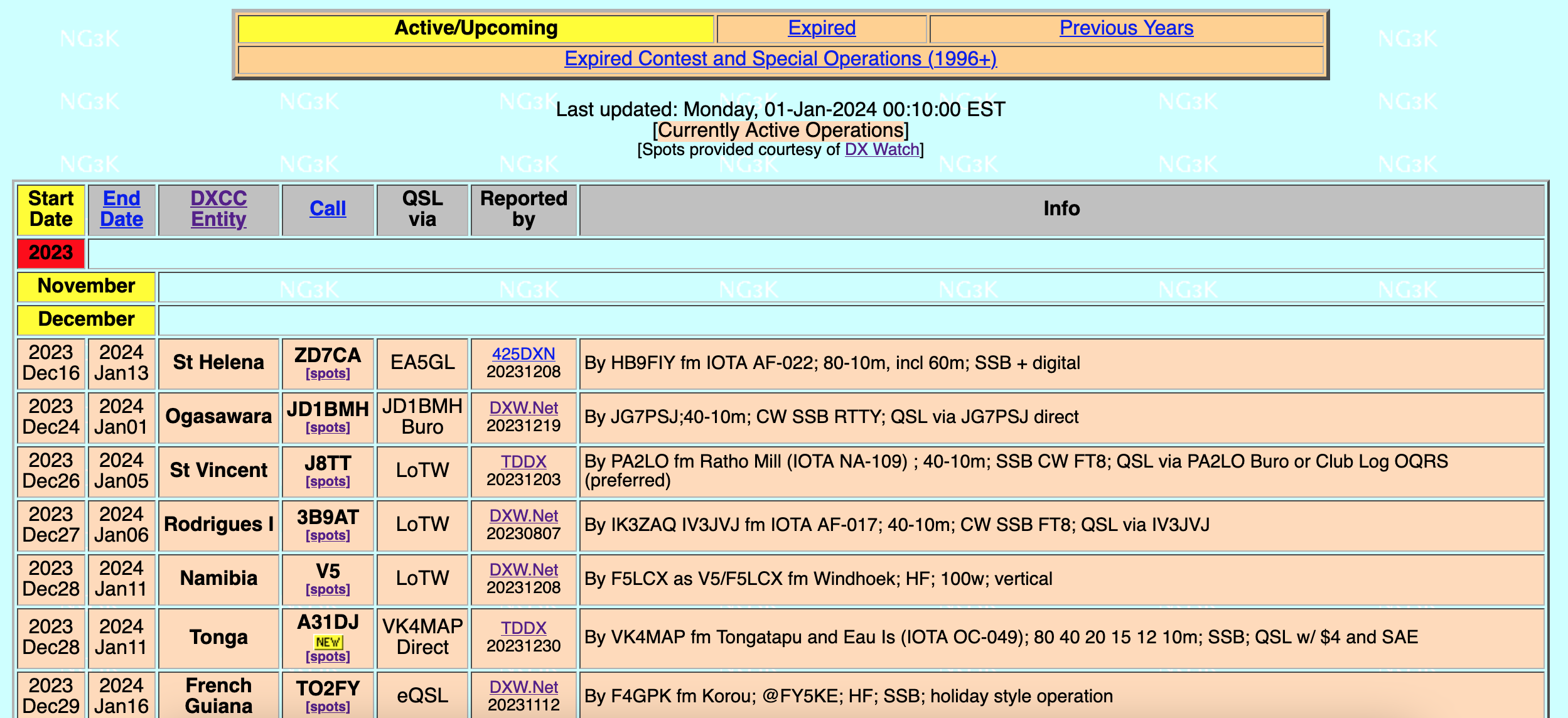 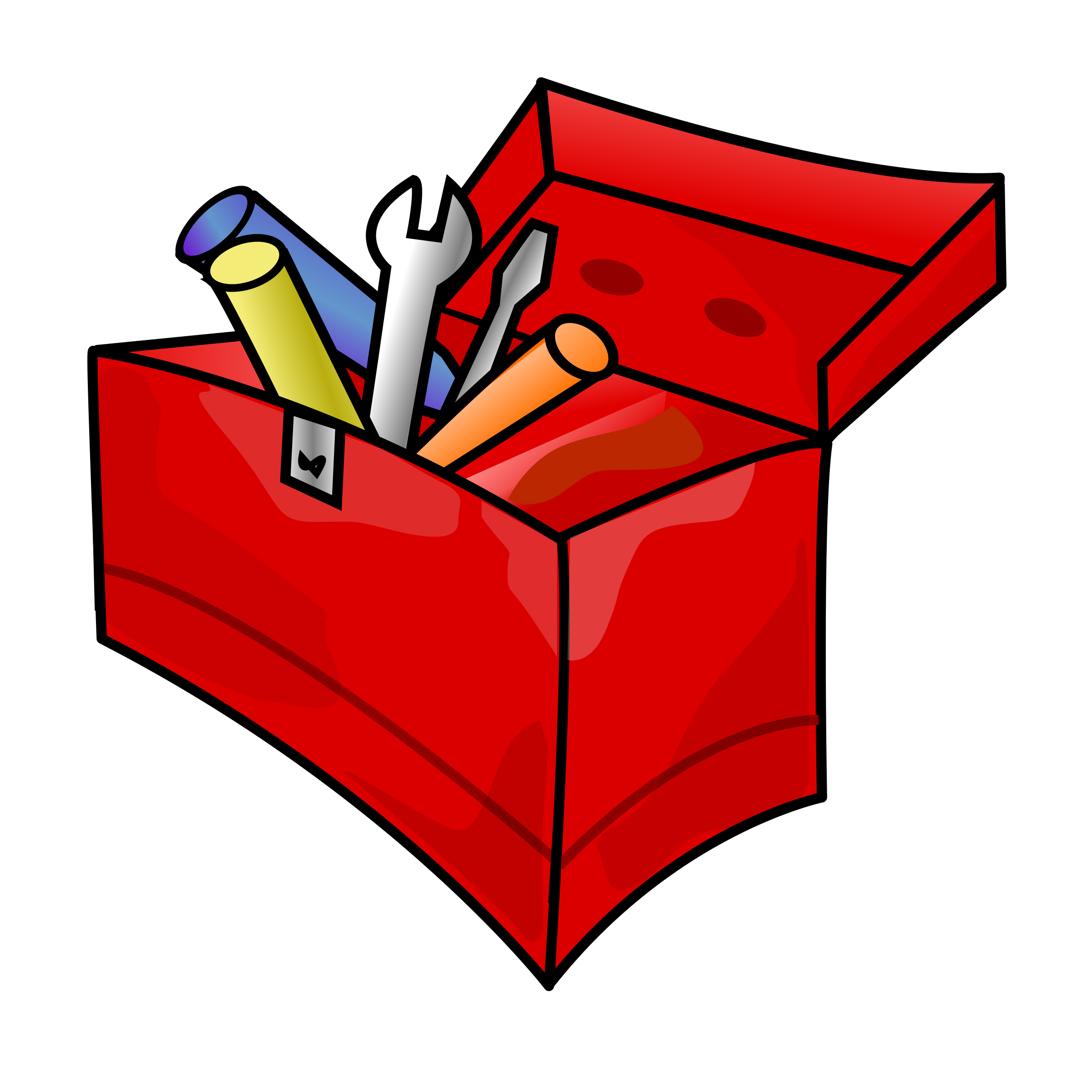 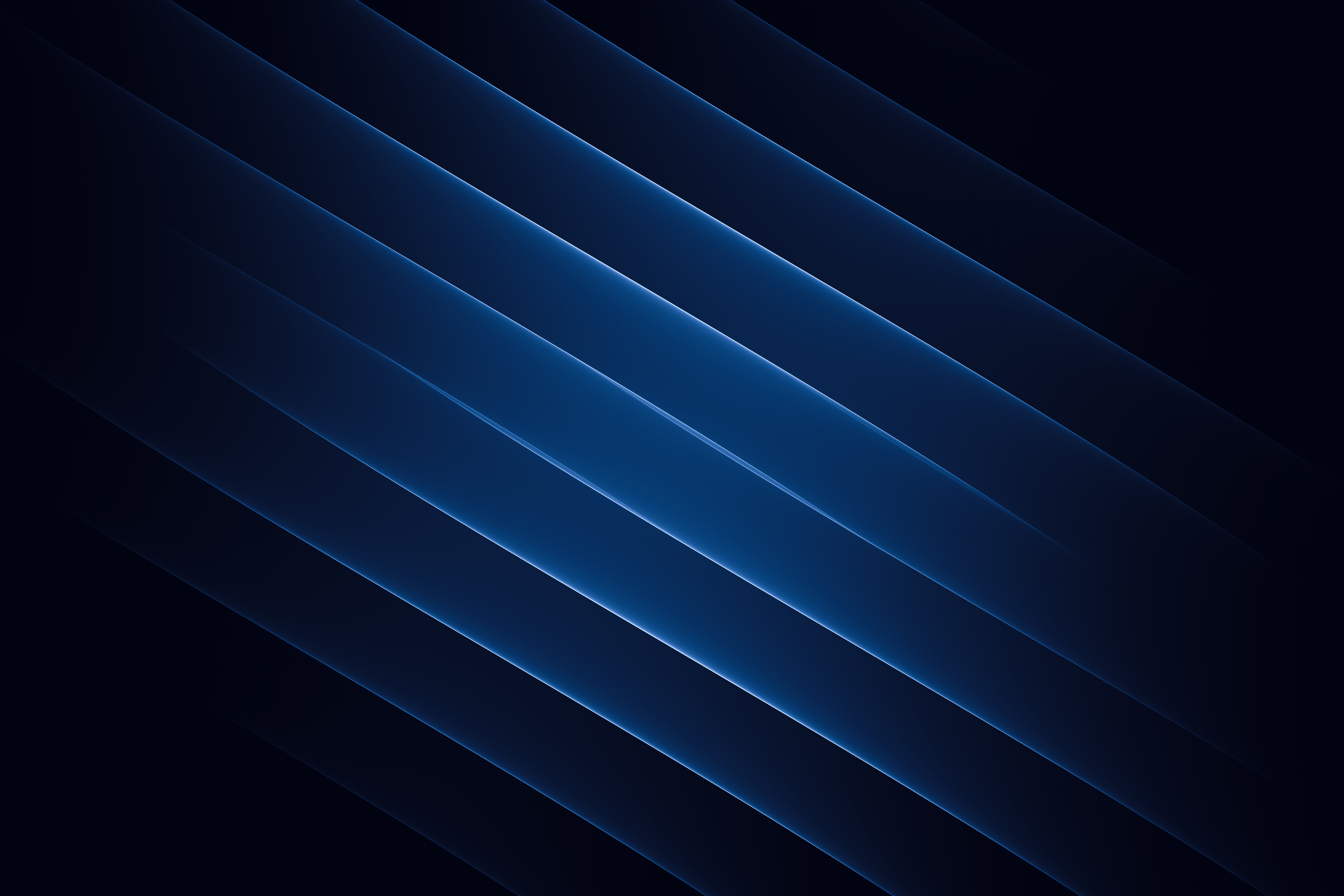 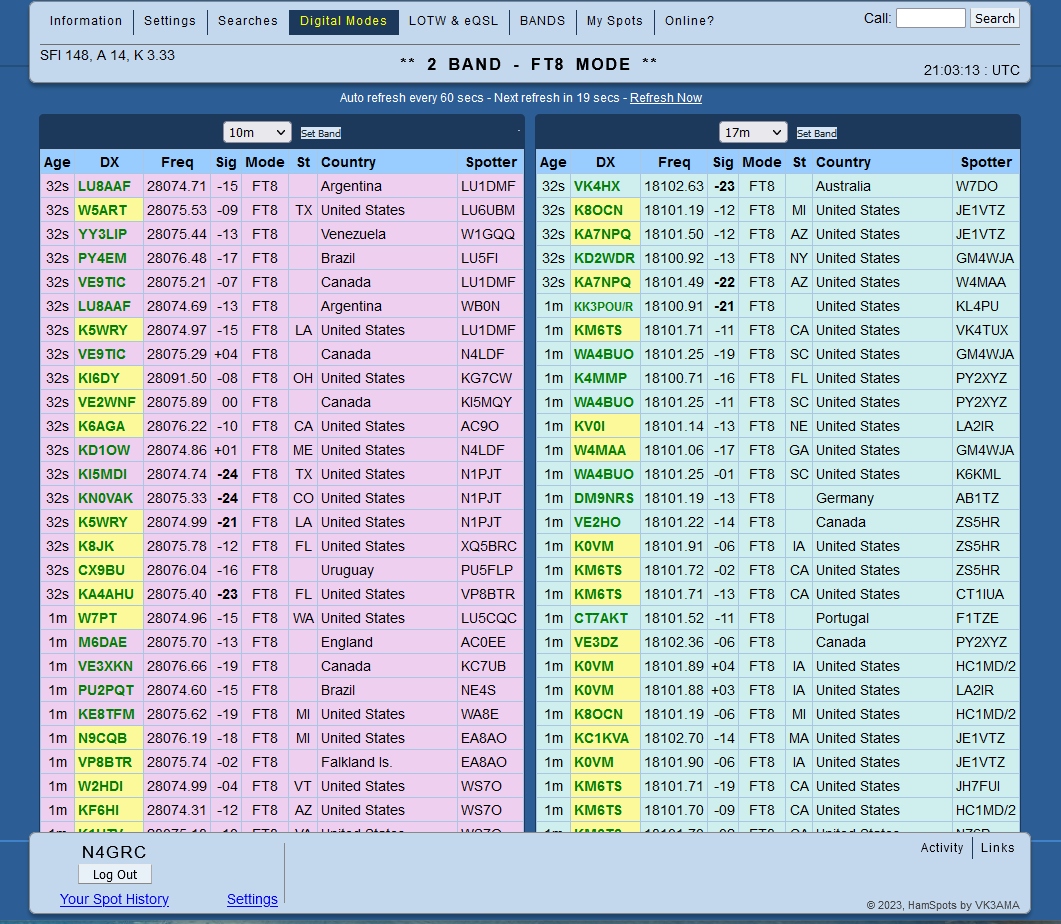 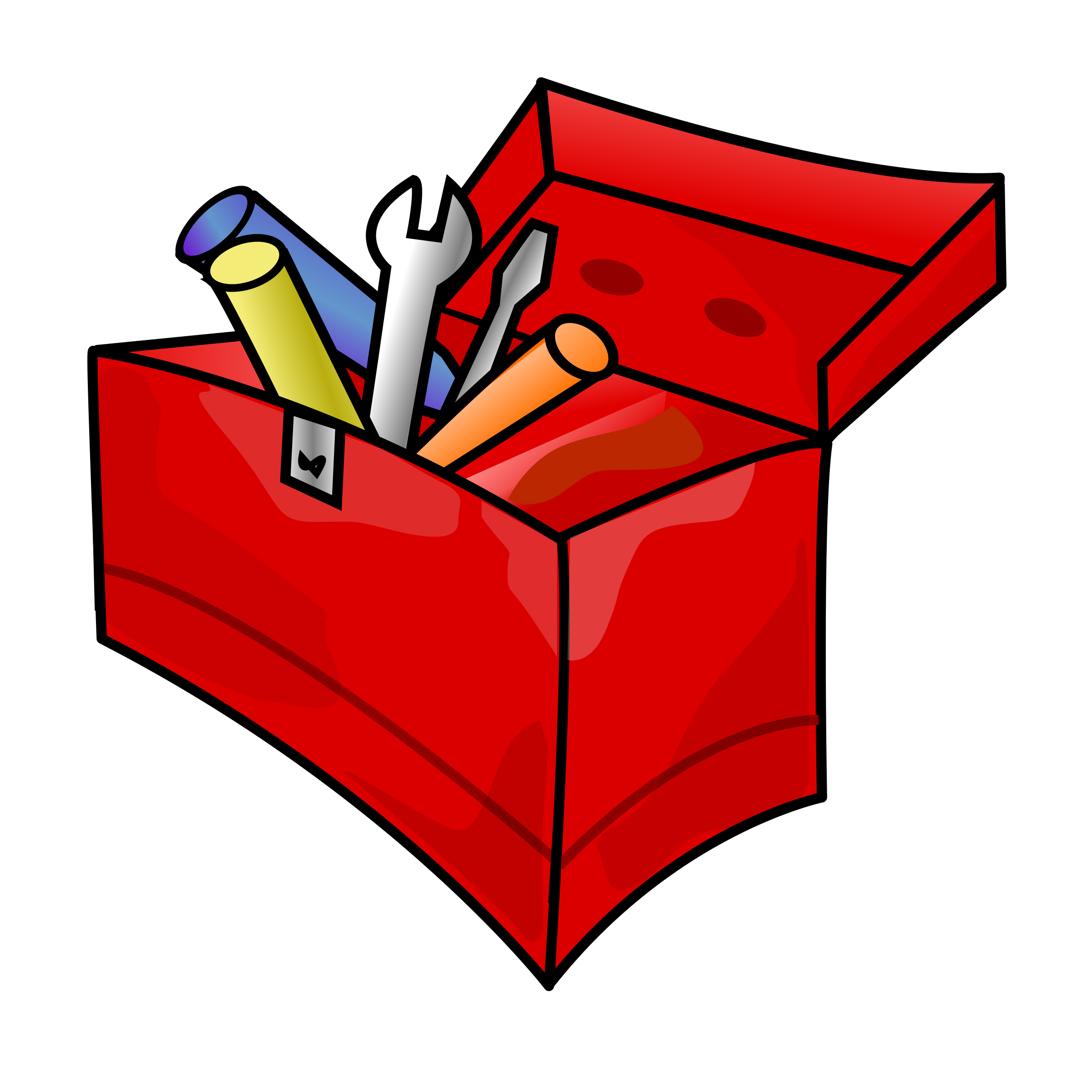 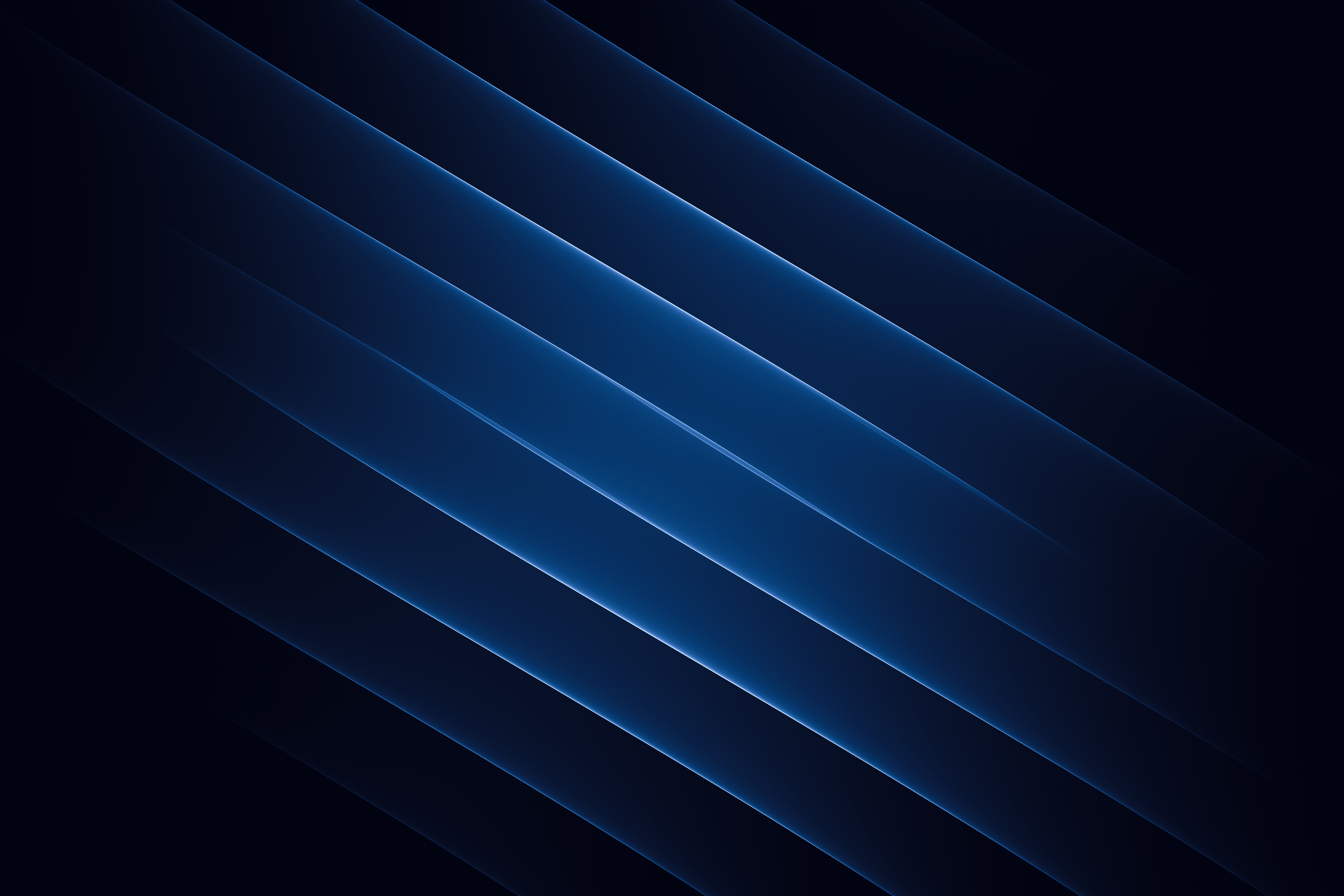 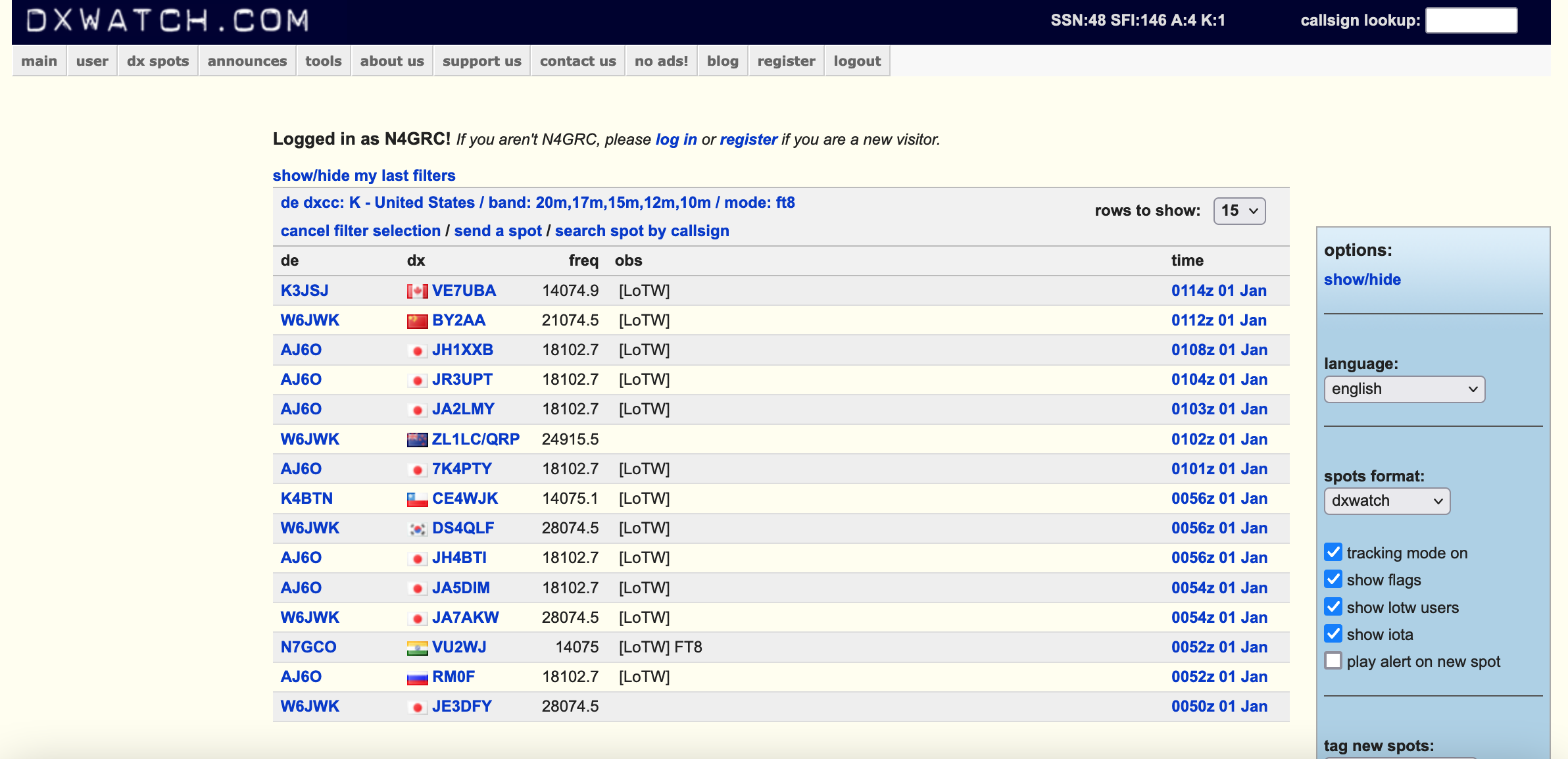 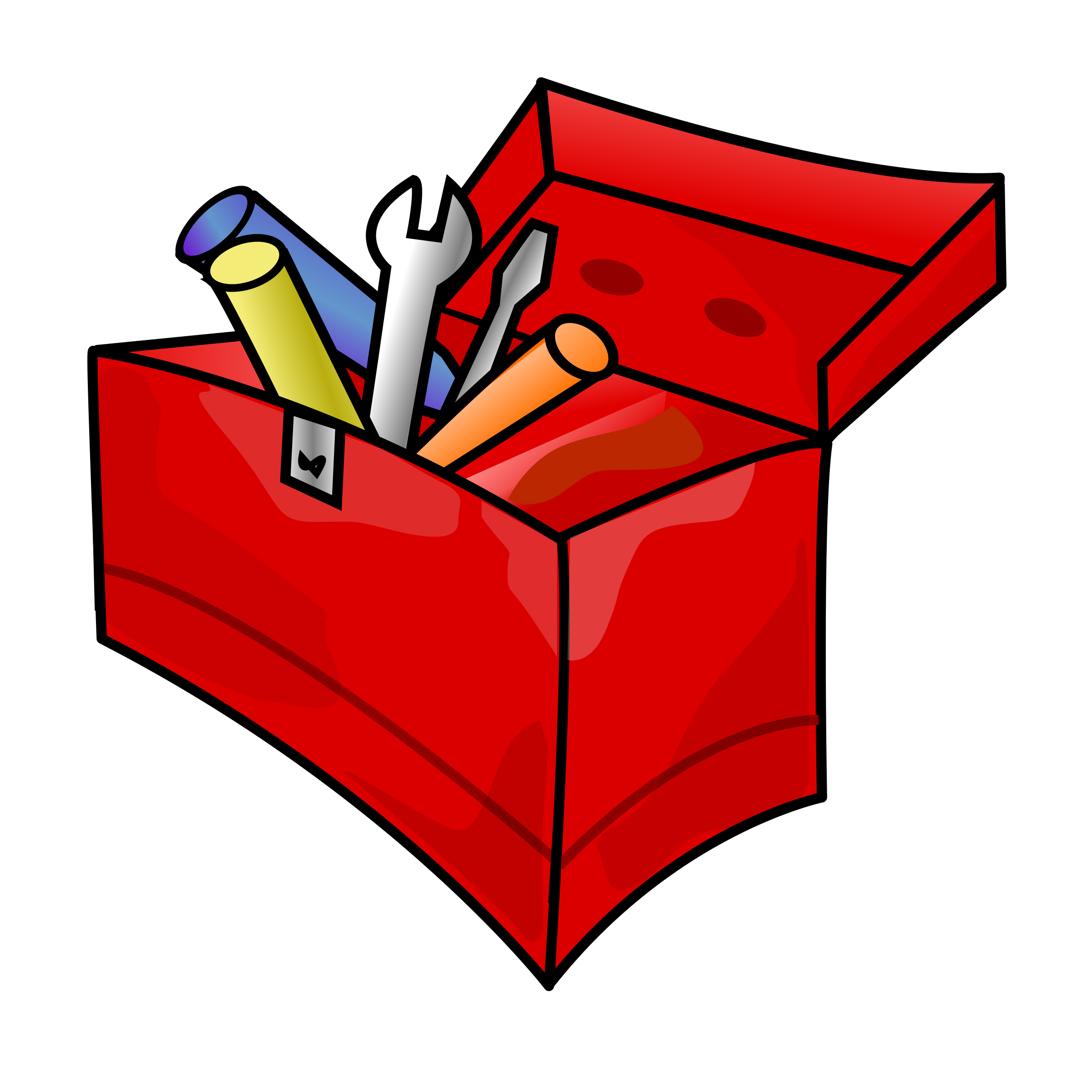 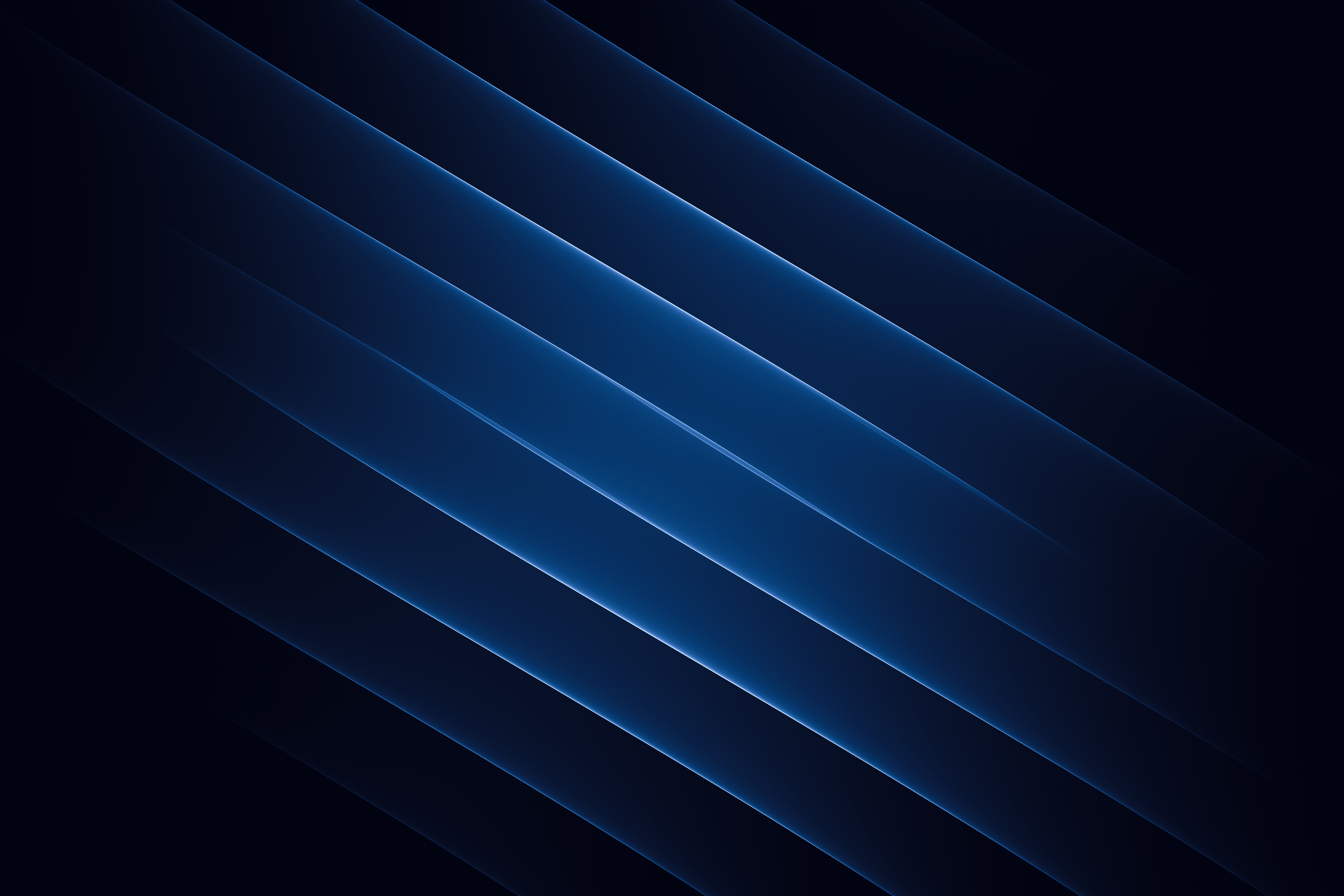 Propagation Toolbox:
Show apps and websites
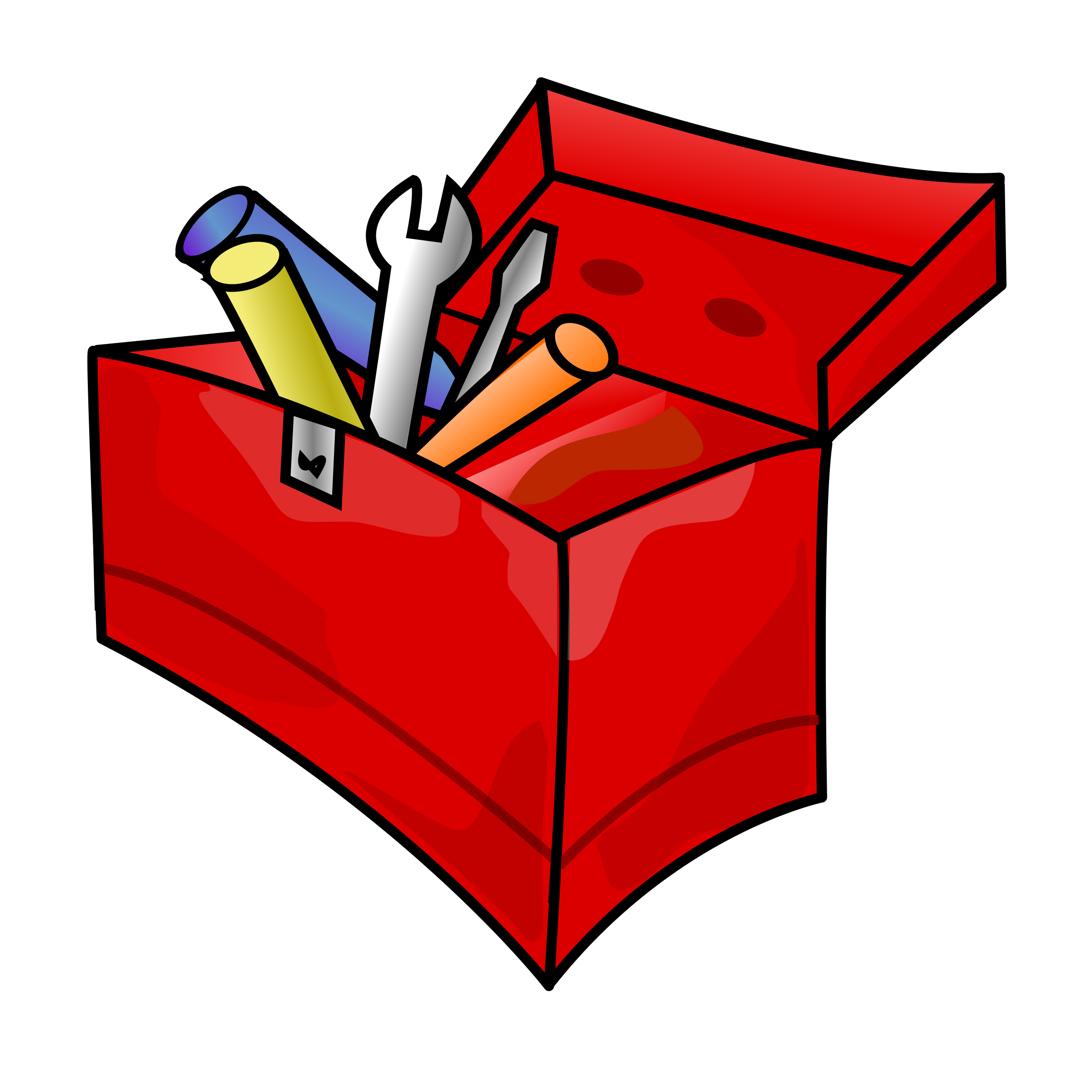 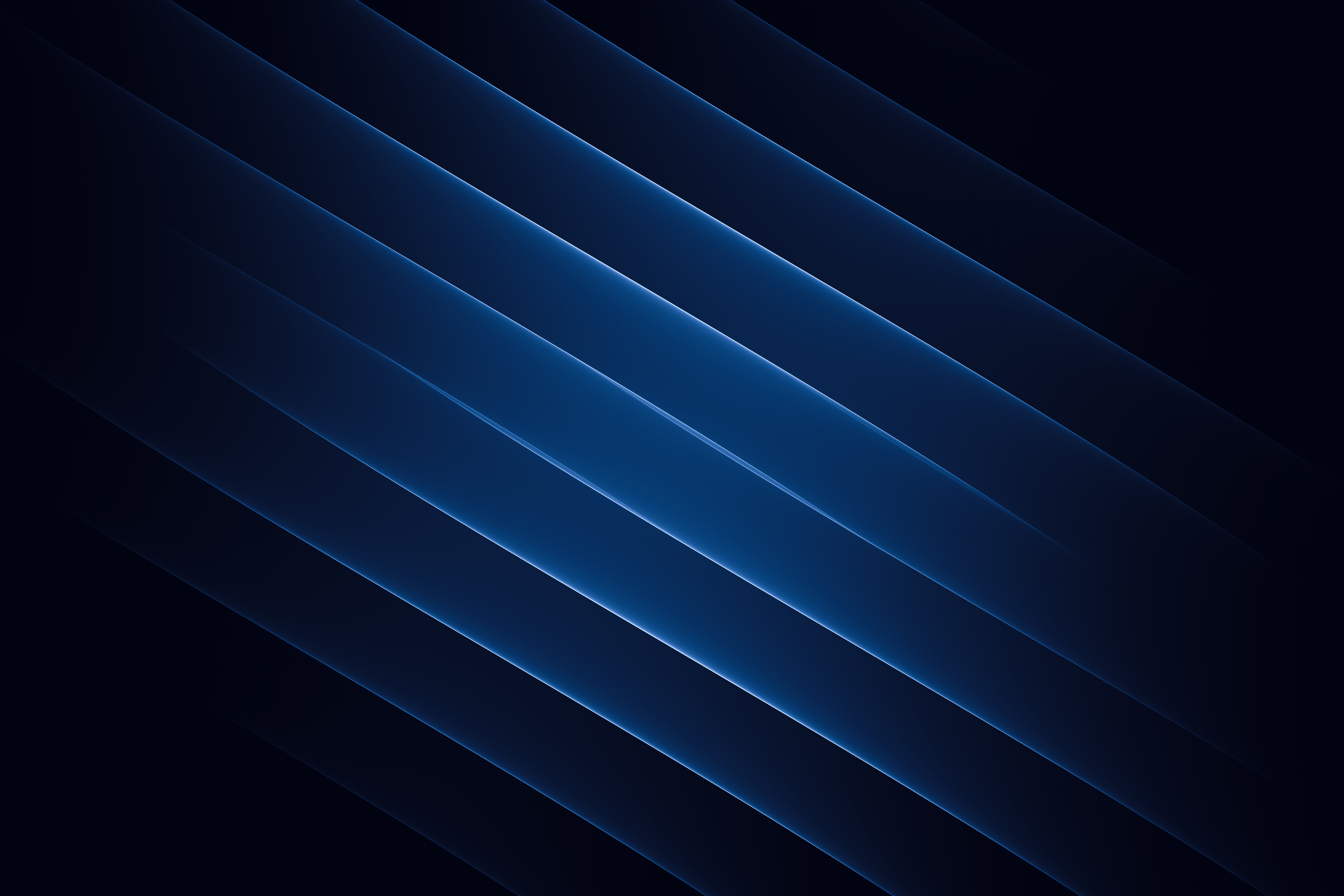 Propagation Toolbox: Grayline DXing Websites
Grayline propagation is when the ionosphere is in a state of transition (sunrise and sunset) as some areas are still reflecting radio waves while others have started to absorb them.  Grayline propagation is a “sweet spot” that allows     HF communication to travel farther than at other times during the day.

Grayline HF Propagation – https://www.electronics-notes.com/articles/antennas-propagation/ionospheric/greyline-propagation.php 

An Introduction to Grayline DXing –  https://www.robkalmeijer.nl/techniek/electronica/radiotechniek/hambladen/qst/1992/11/page80/index.html

Working the Grayline – http://www.astrosurf.com/luxorion/qsl-propa5.htm
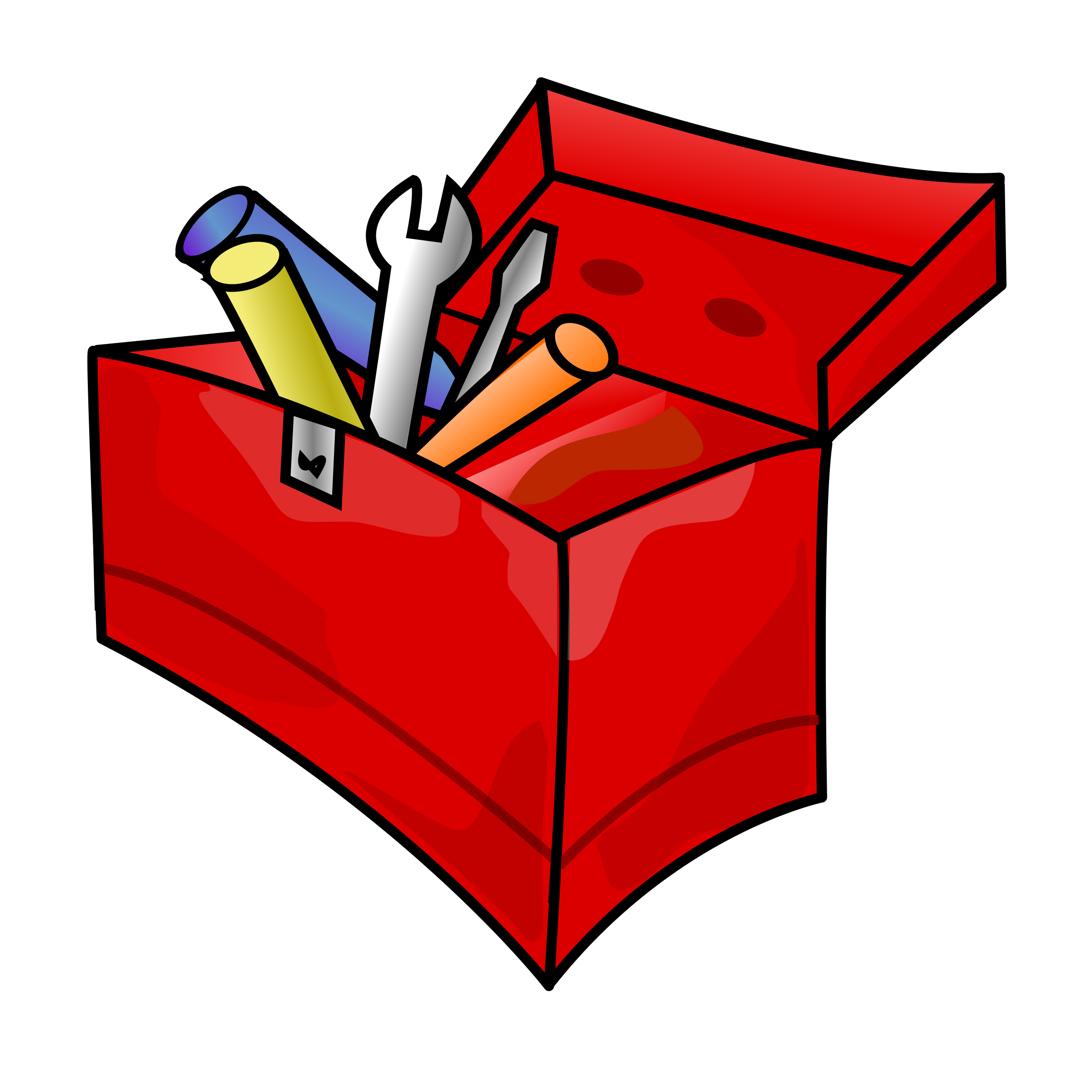 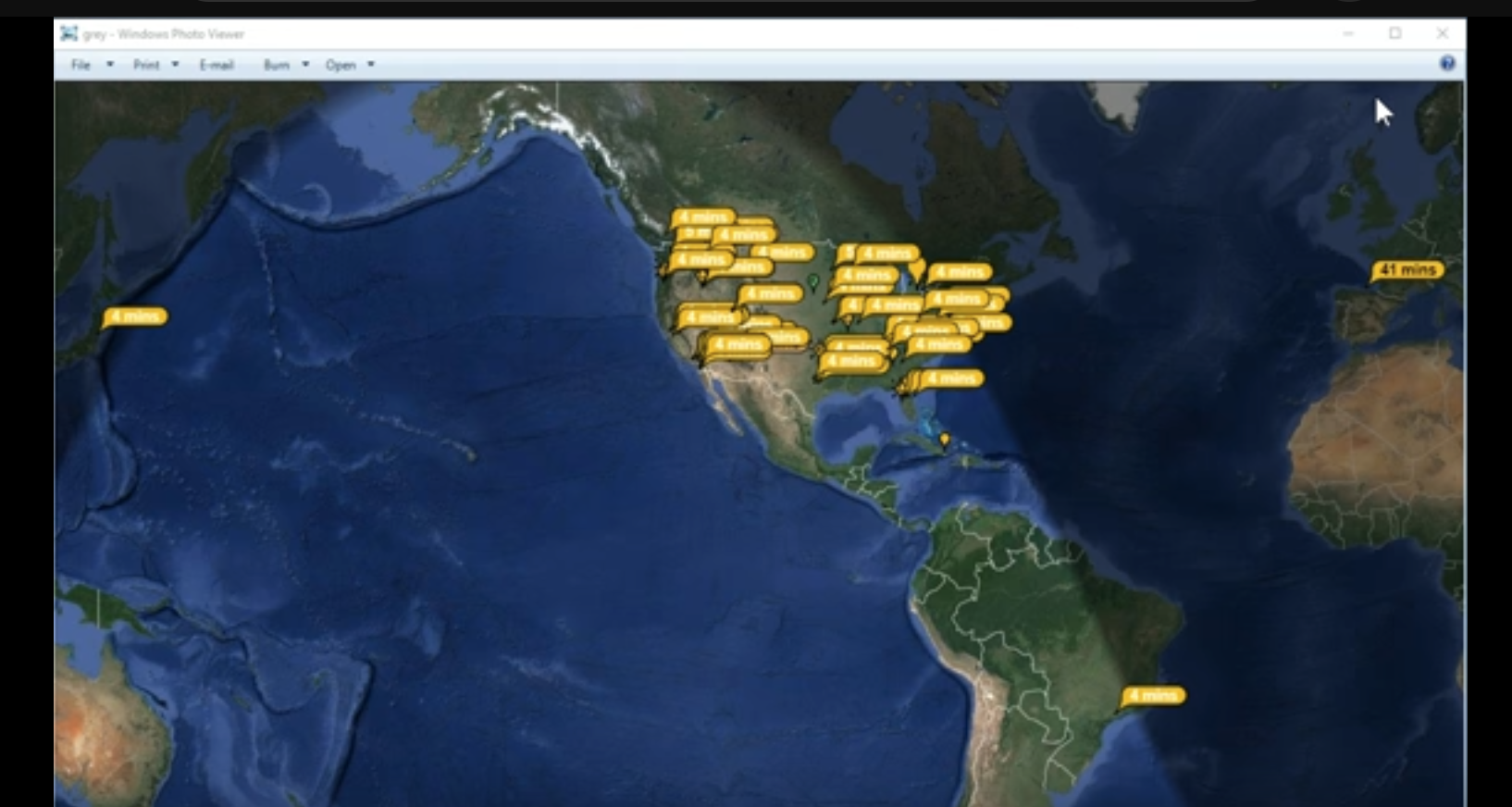 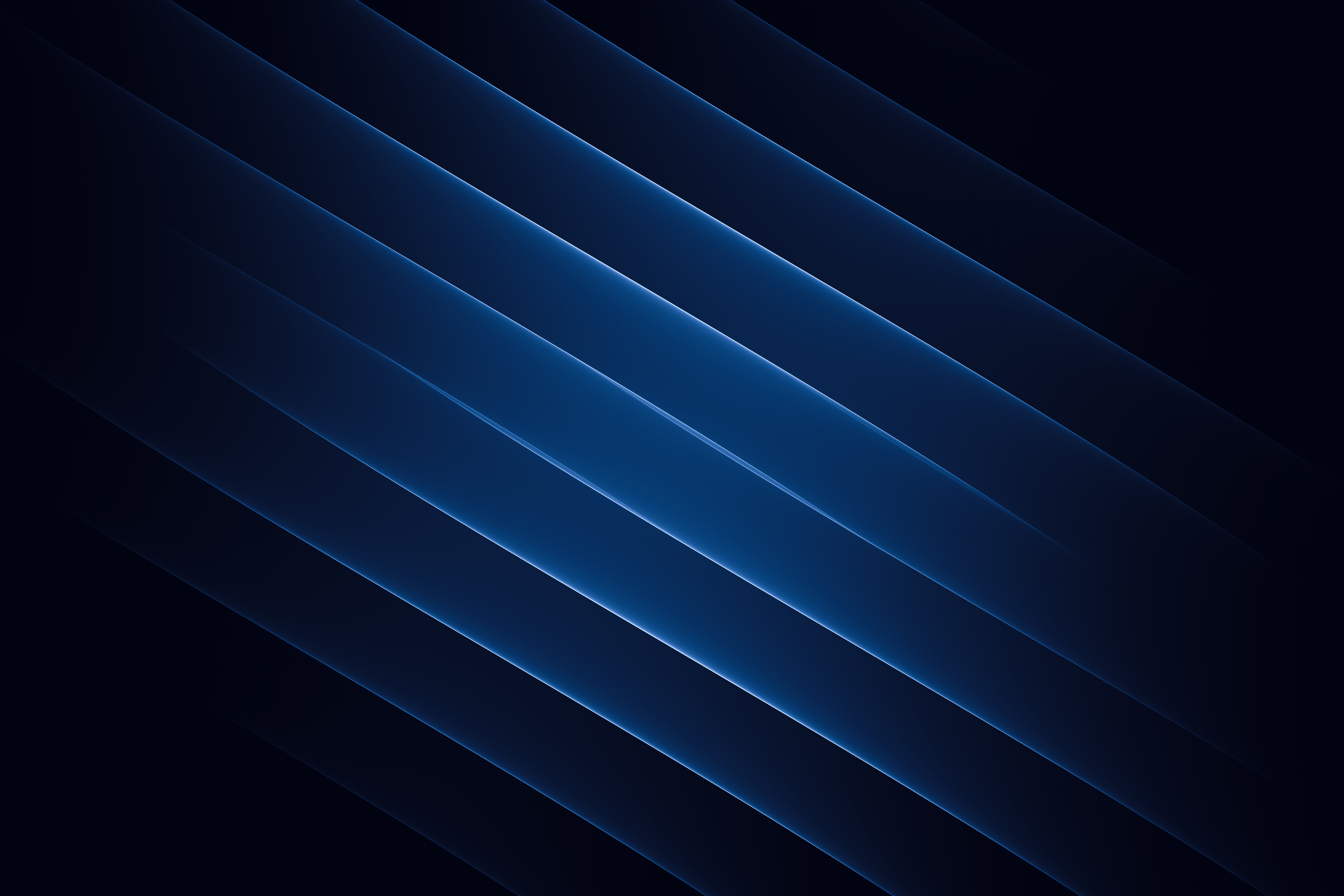 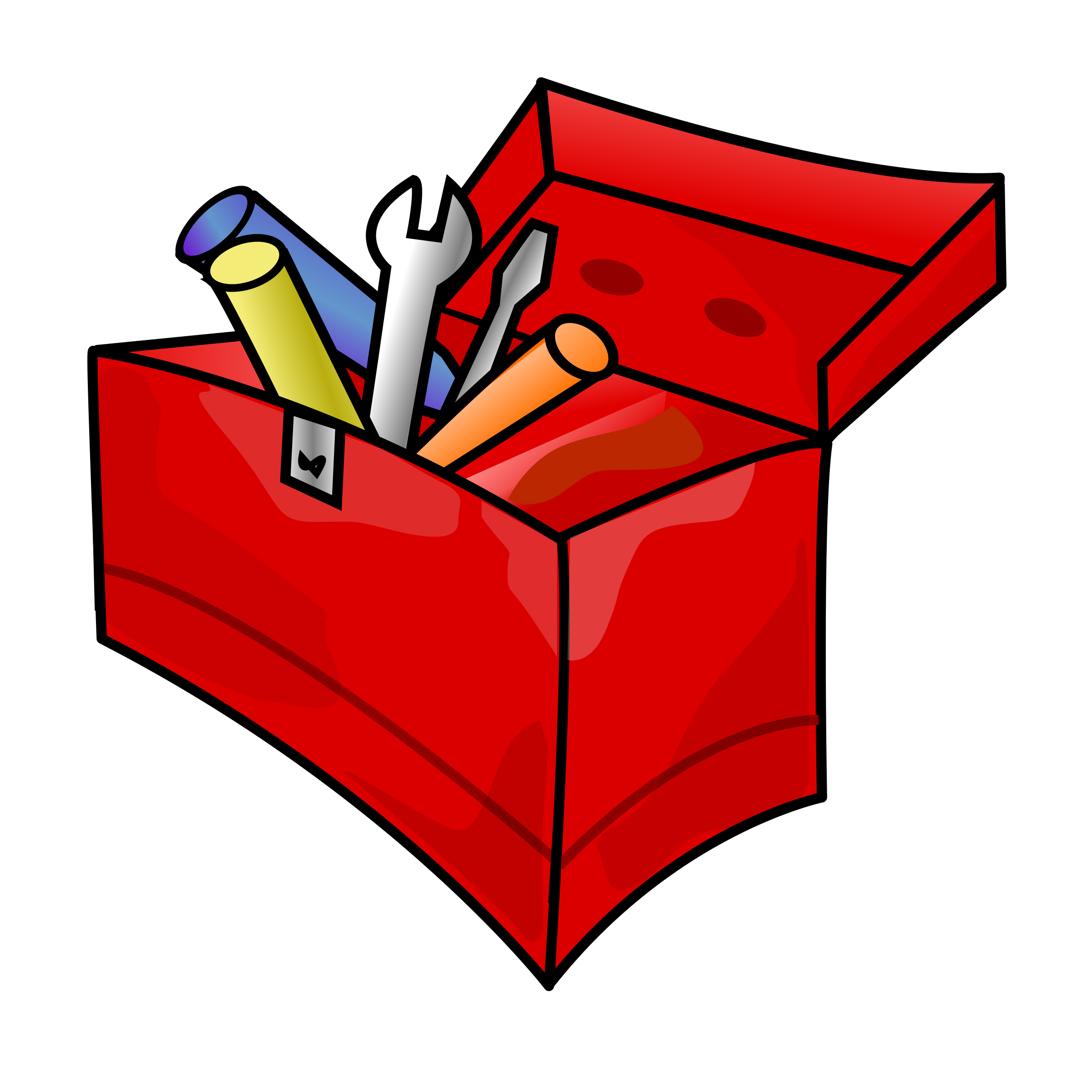 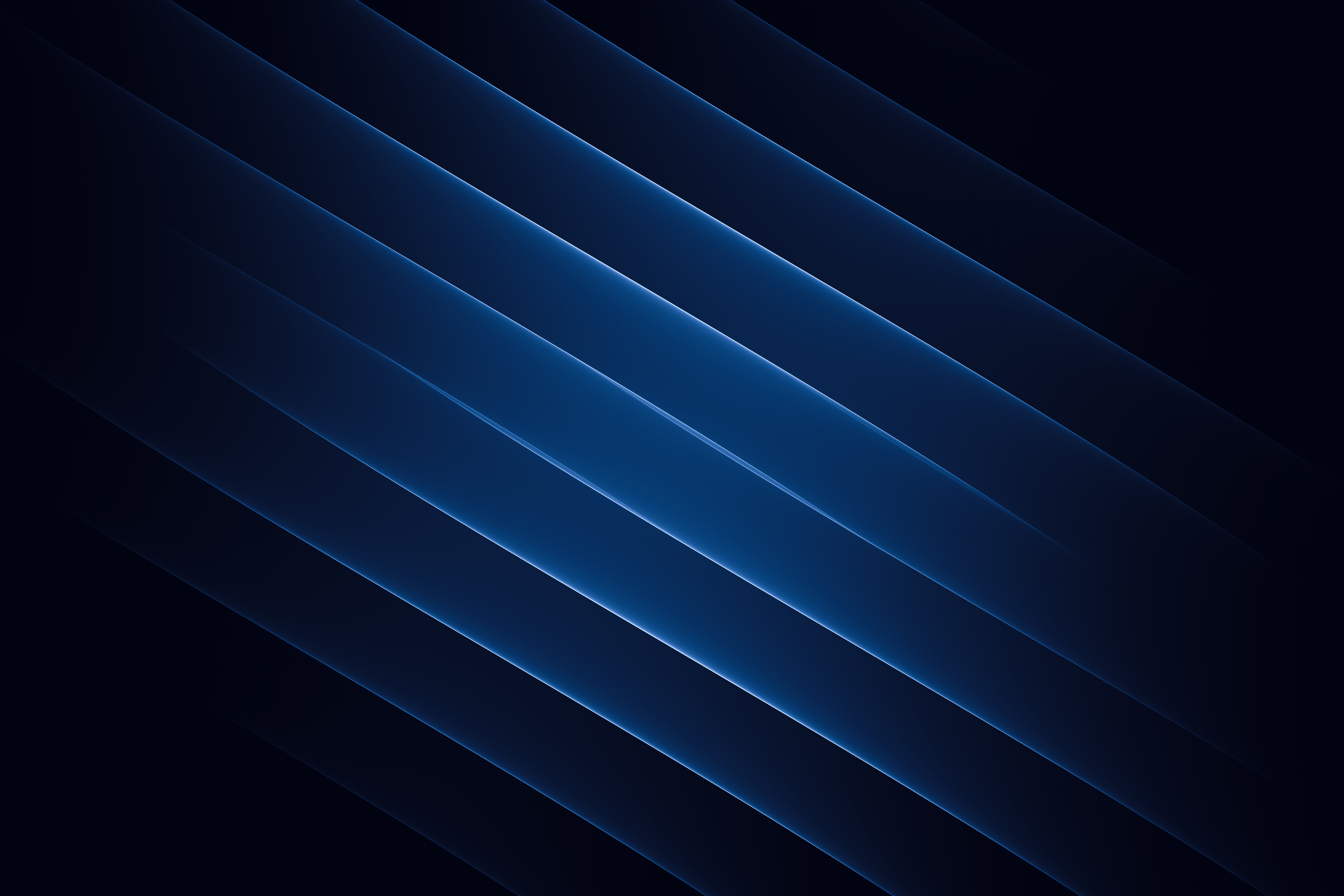 Propagation Toolbox: Propagation Resources
Silver, Ward, N0AX. Here to There: Radio Wave Propagation (2023)              Newington, CT: The American Radio Relay League, Inc.

Luetzelschwab, Carl, K9LA et al. The CQ Shortwave Propagation Handbook        – 4th Edition (2021) Northport, NY: CQ Communications, Inc.
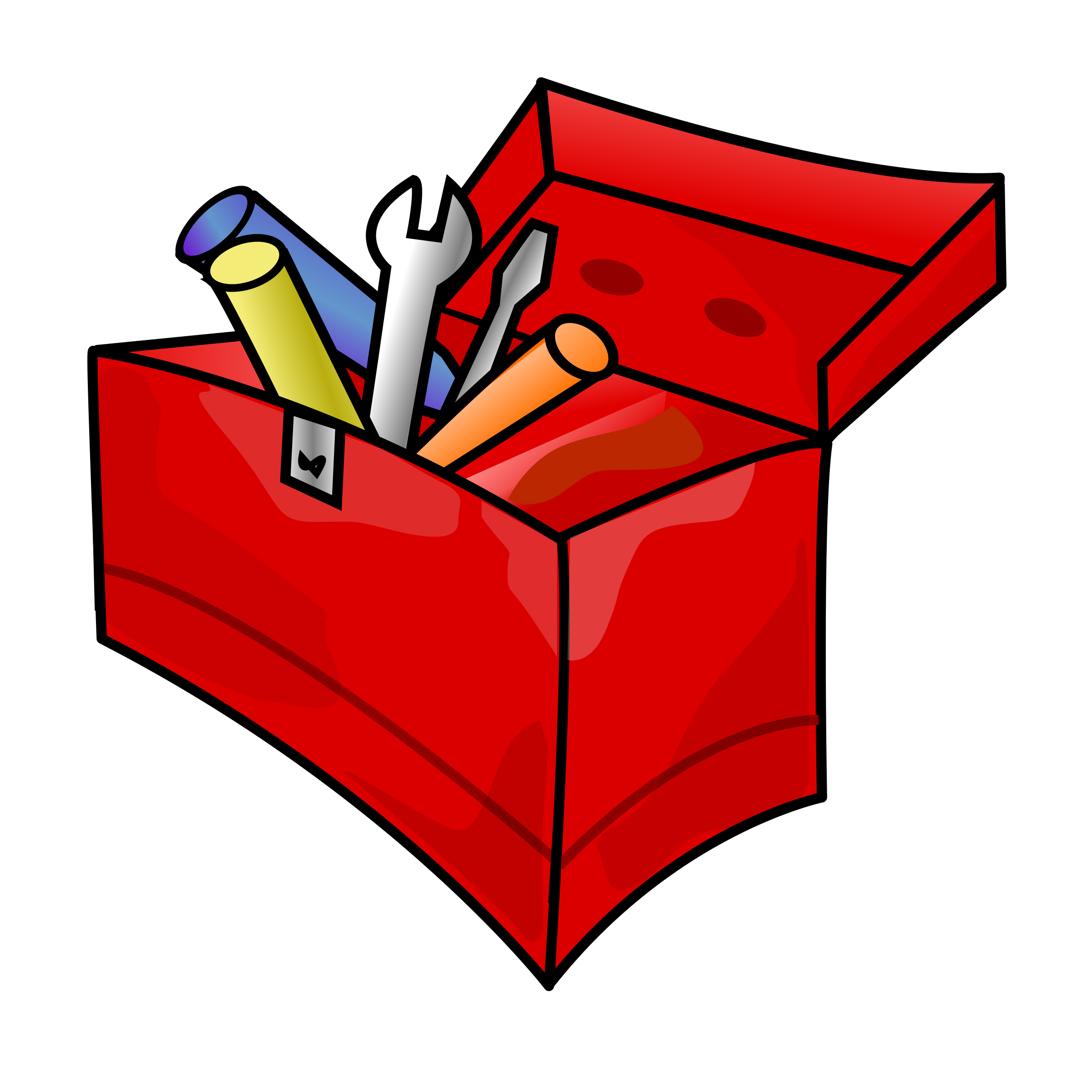 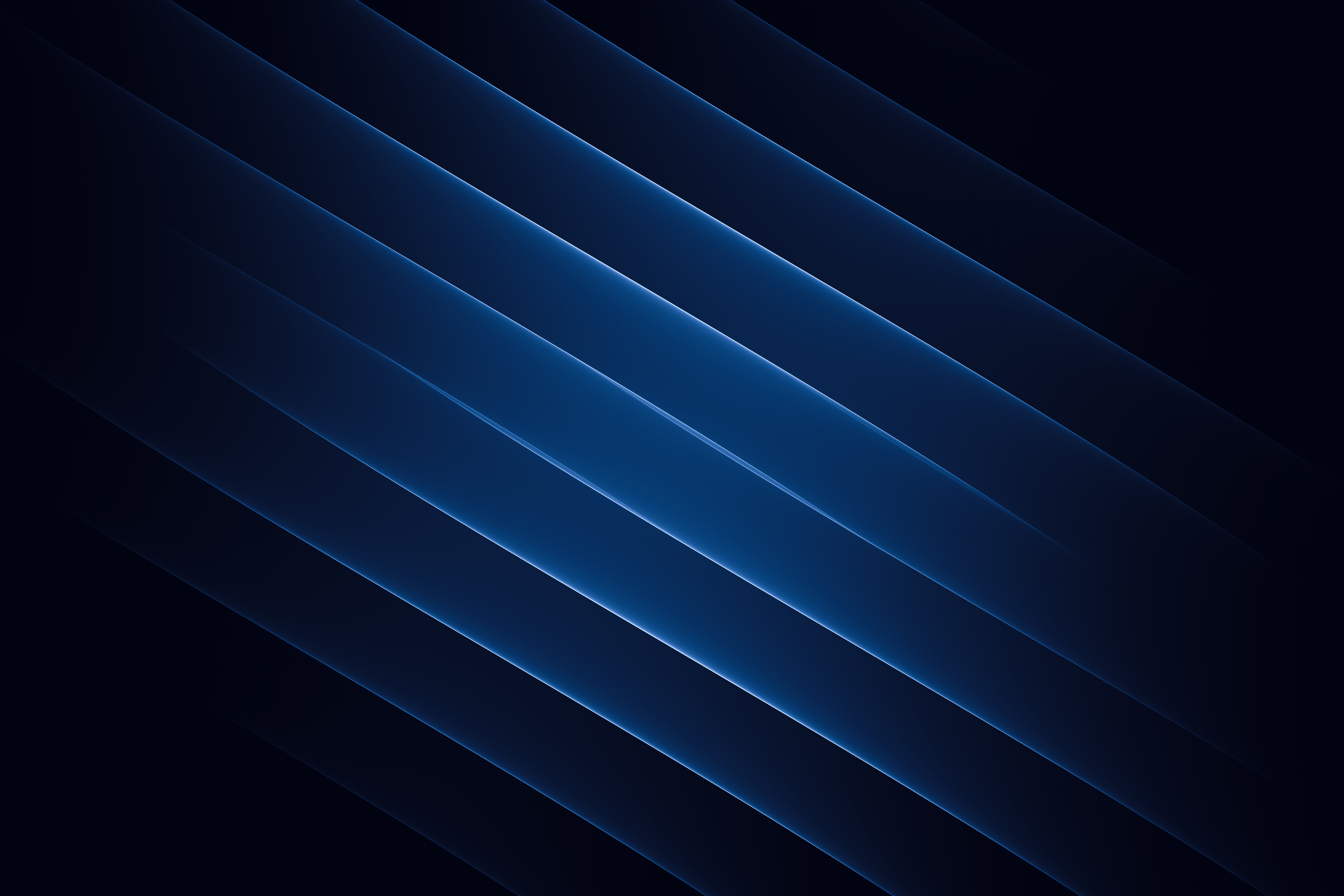 Propagation Toolbox: 


How I Have My Shack Setup for Solar Weather, Propagation Testing and DX Operations
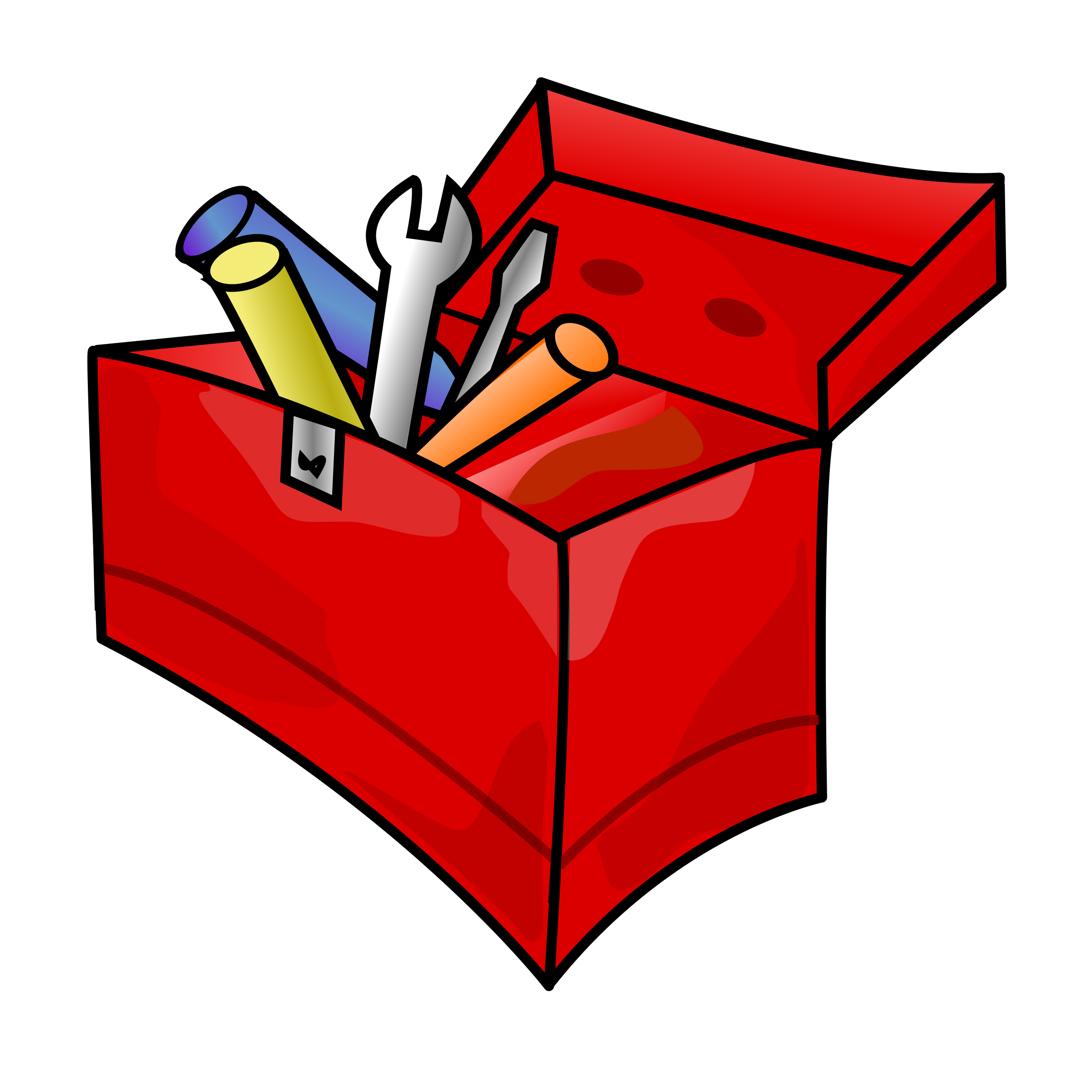 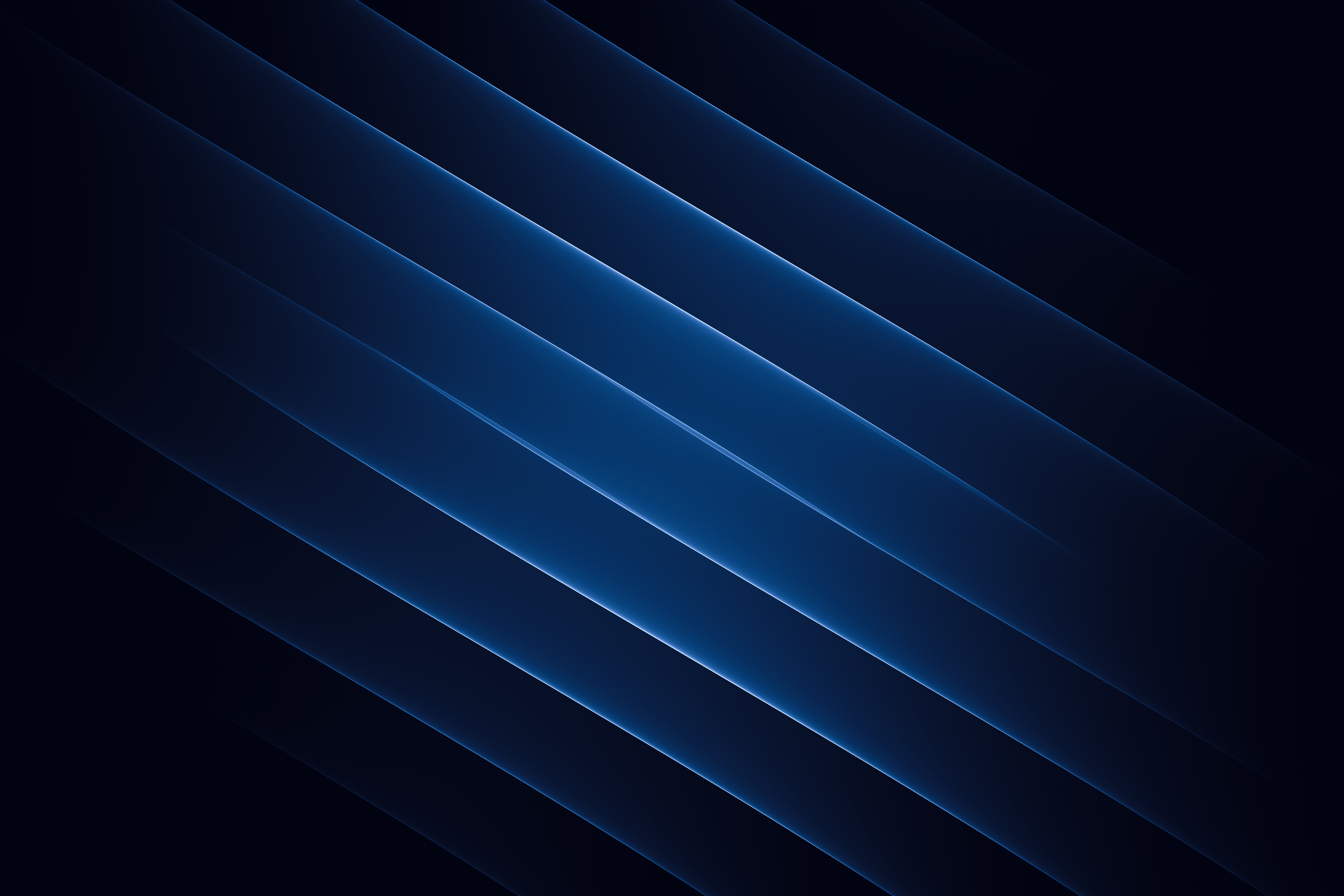 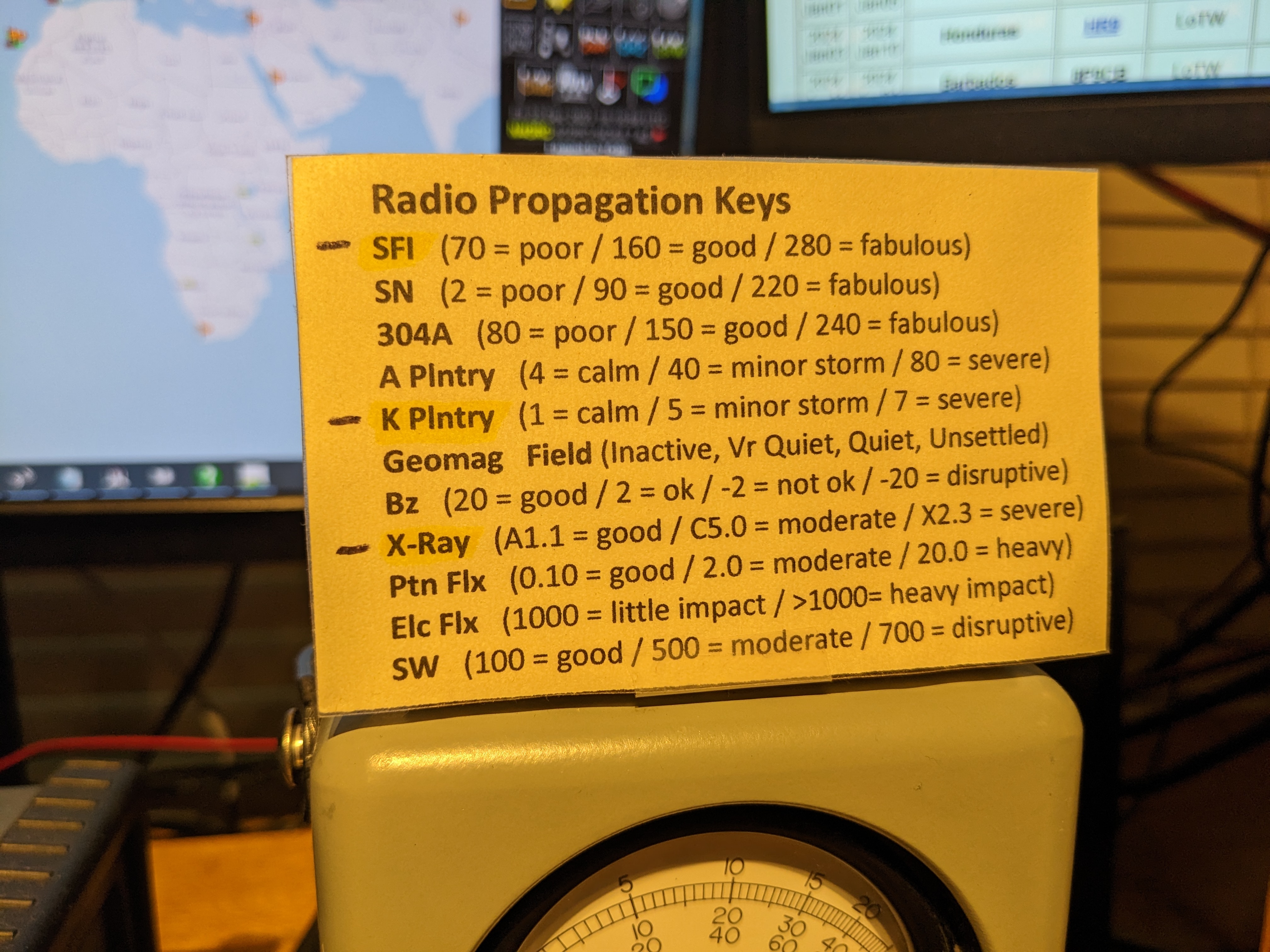 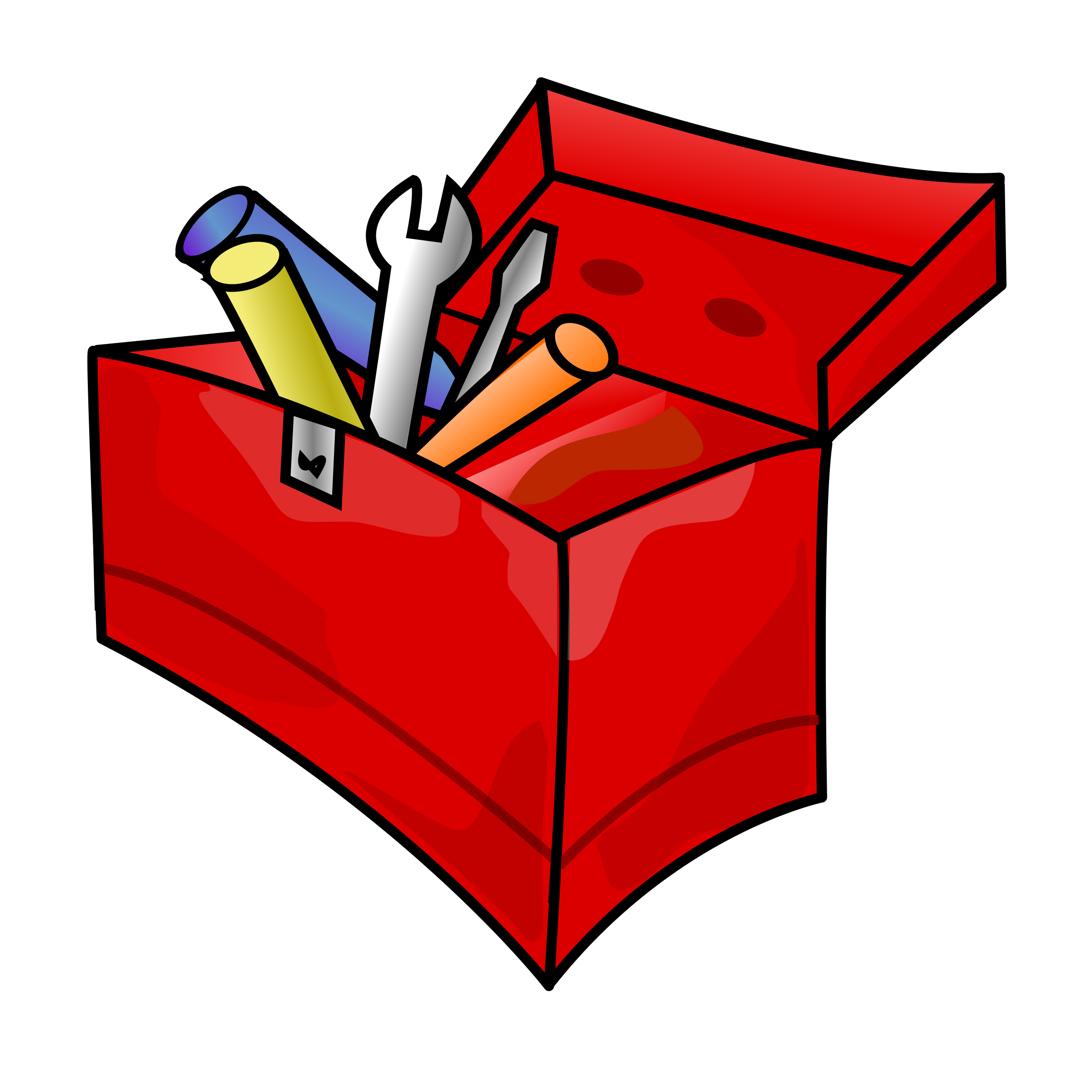 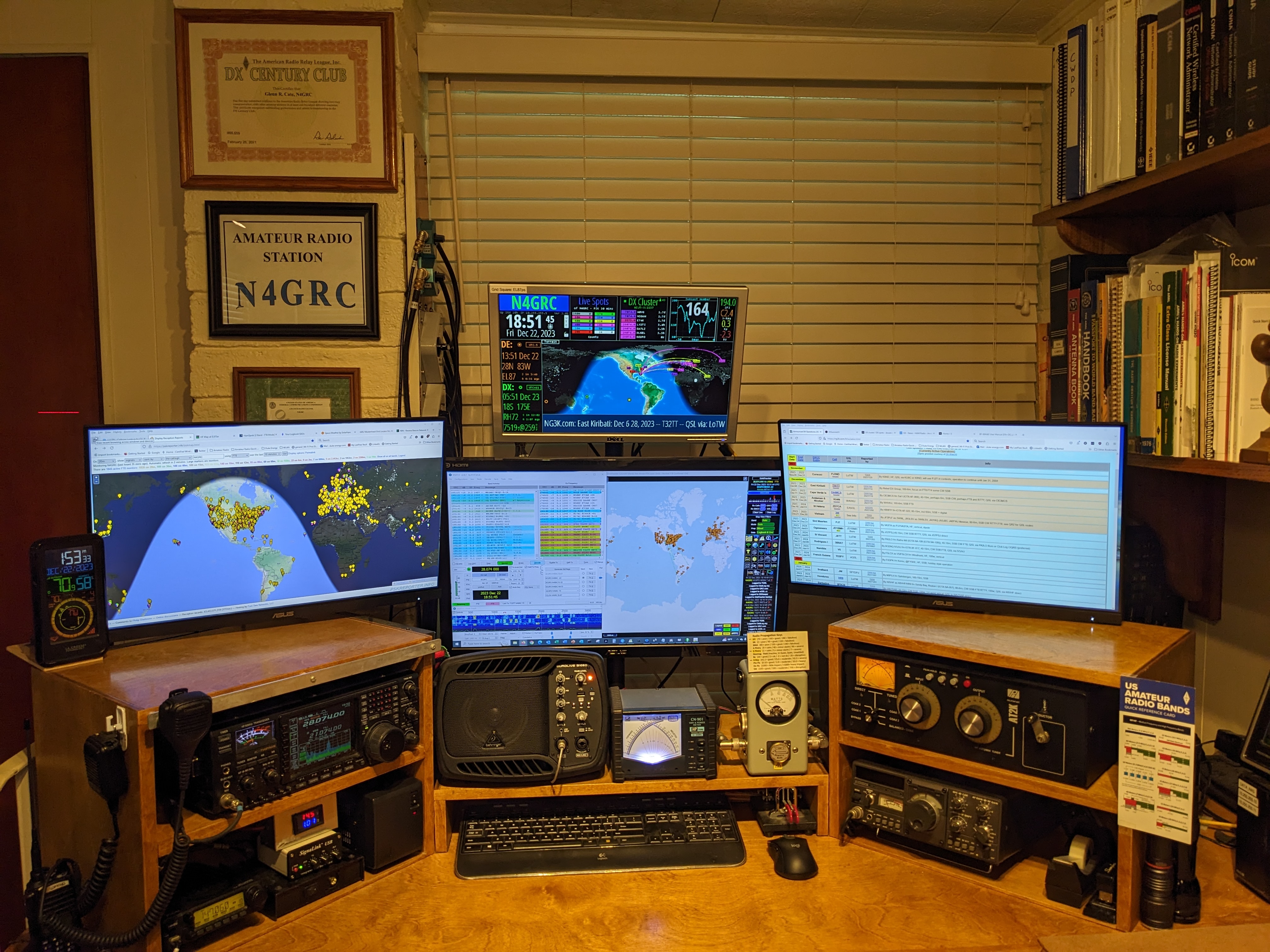 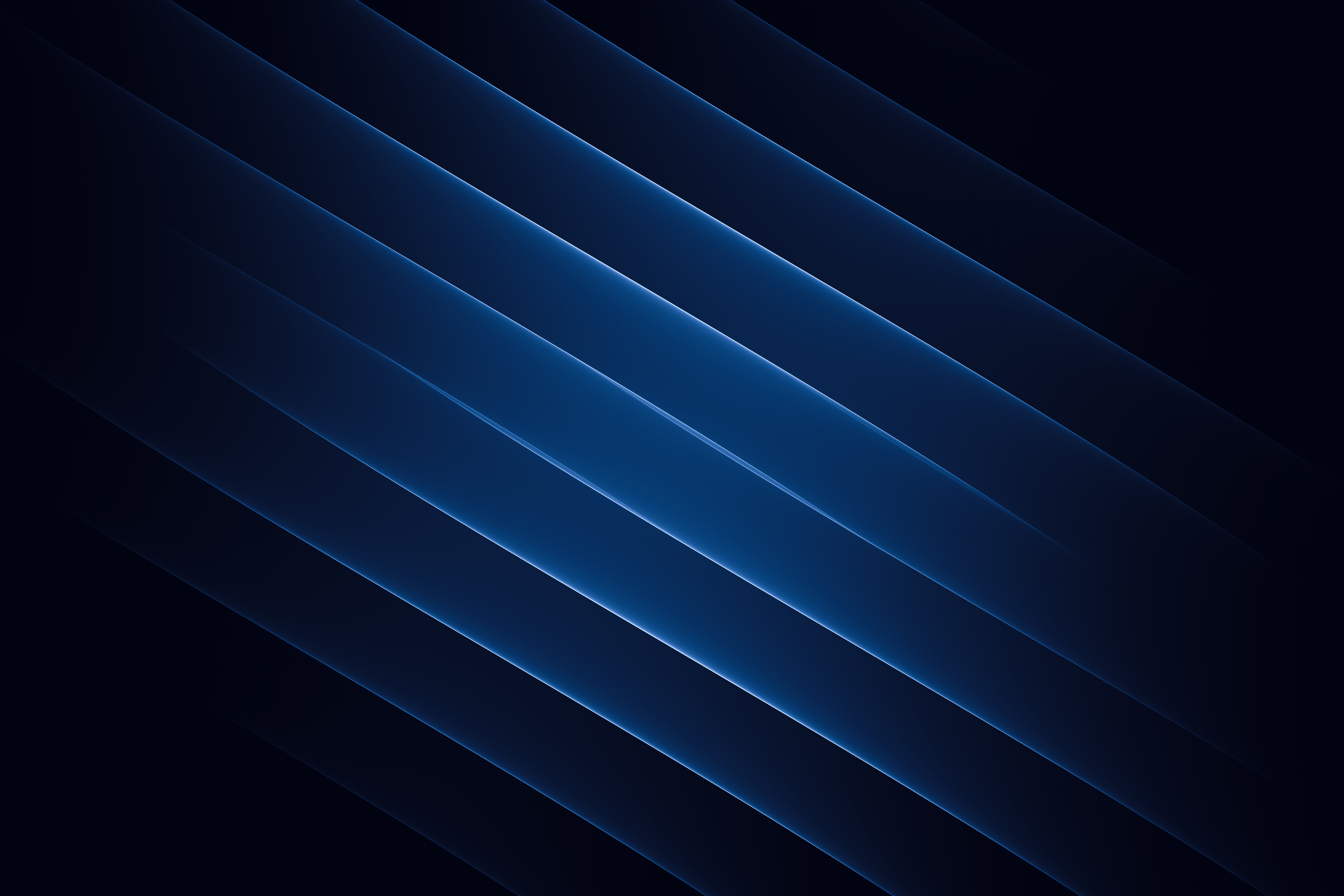 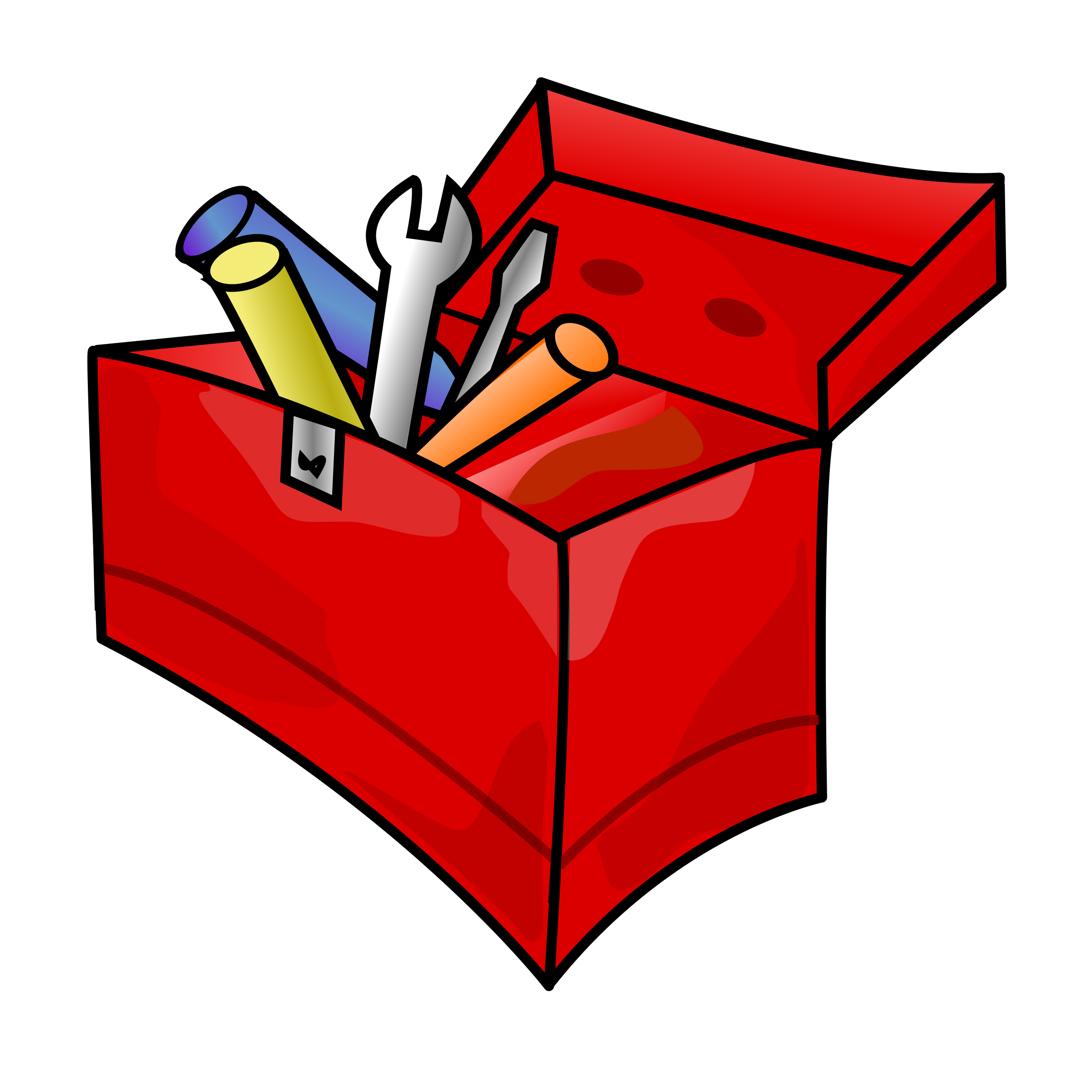 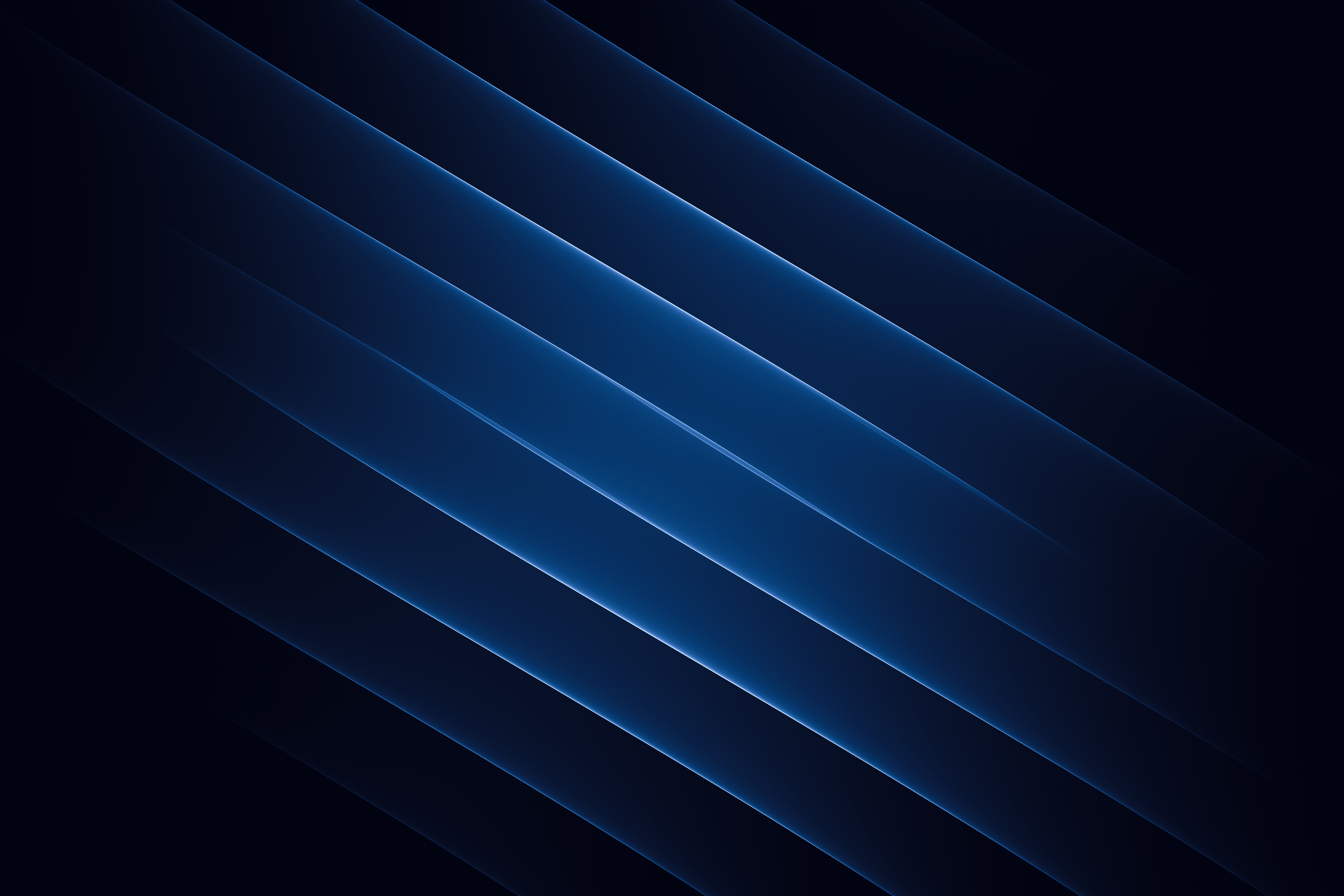 Propagation Toolbox:
Questions ?
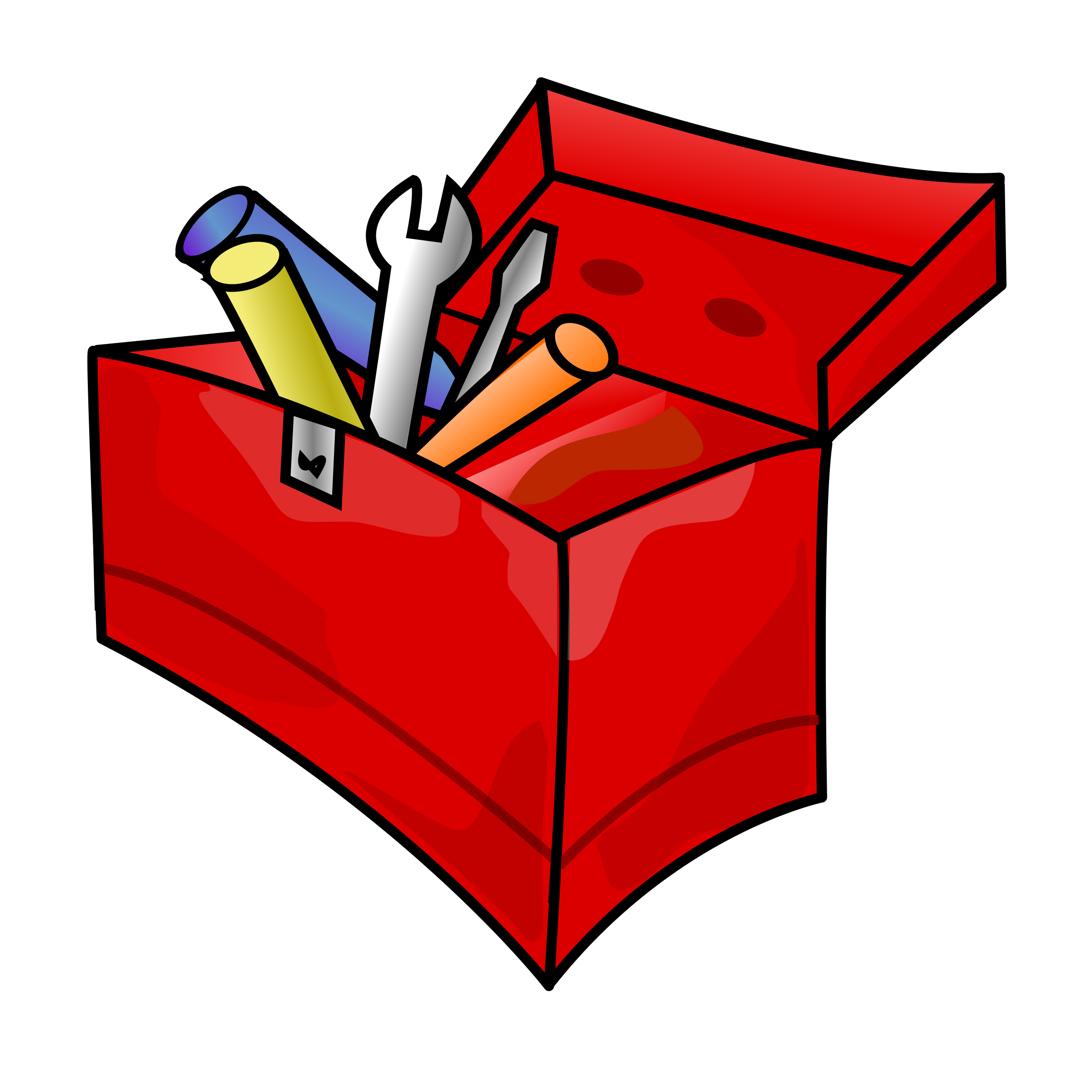 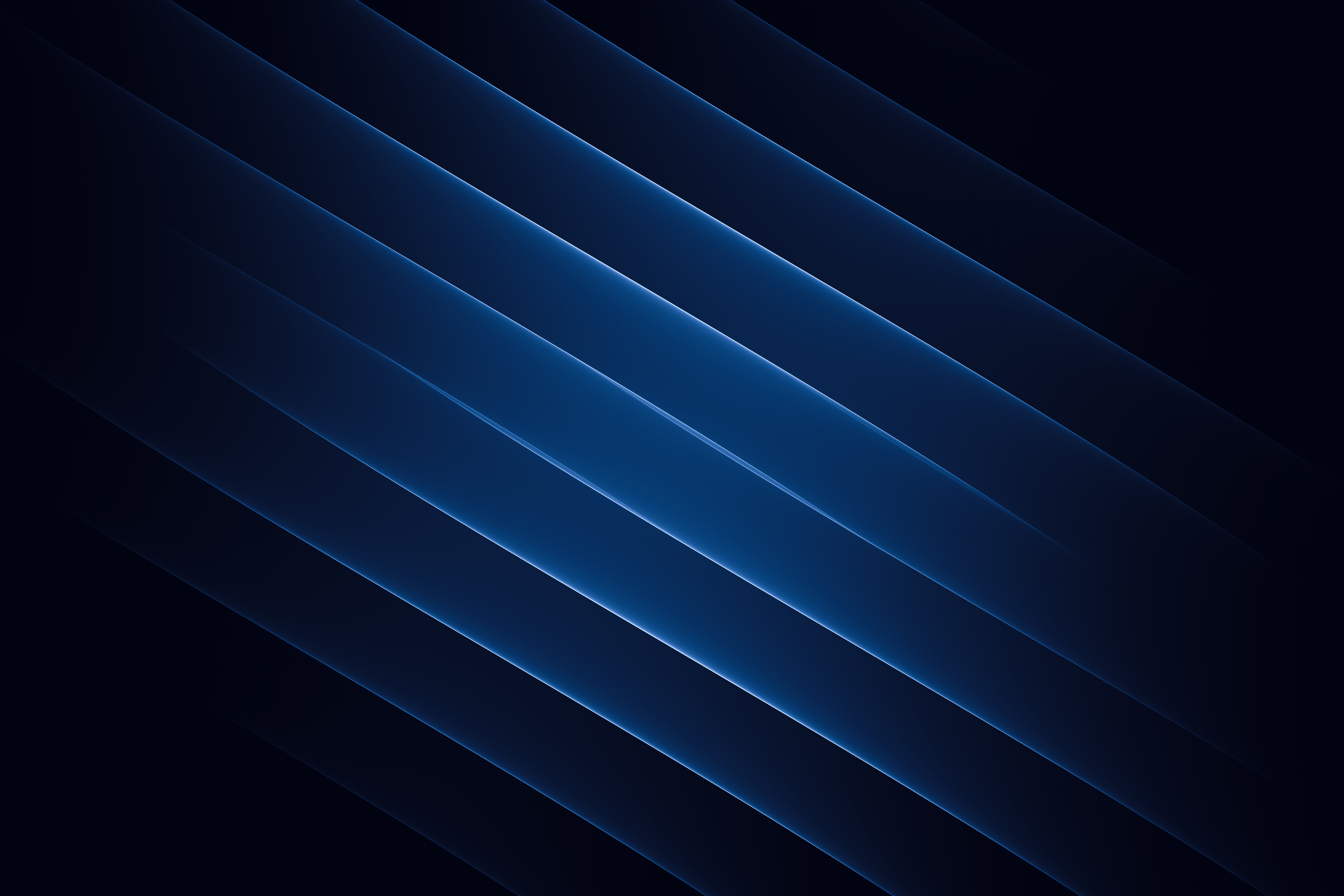 Now, go out and fill up your own…

	“Propagation Toolbox” !




73 DE N4GRC
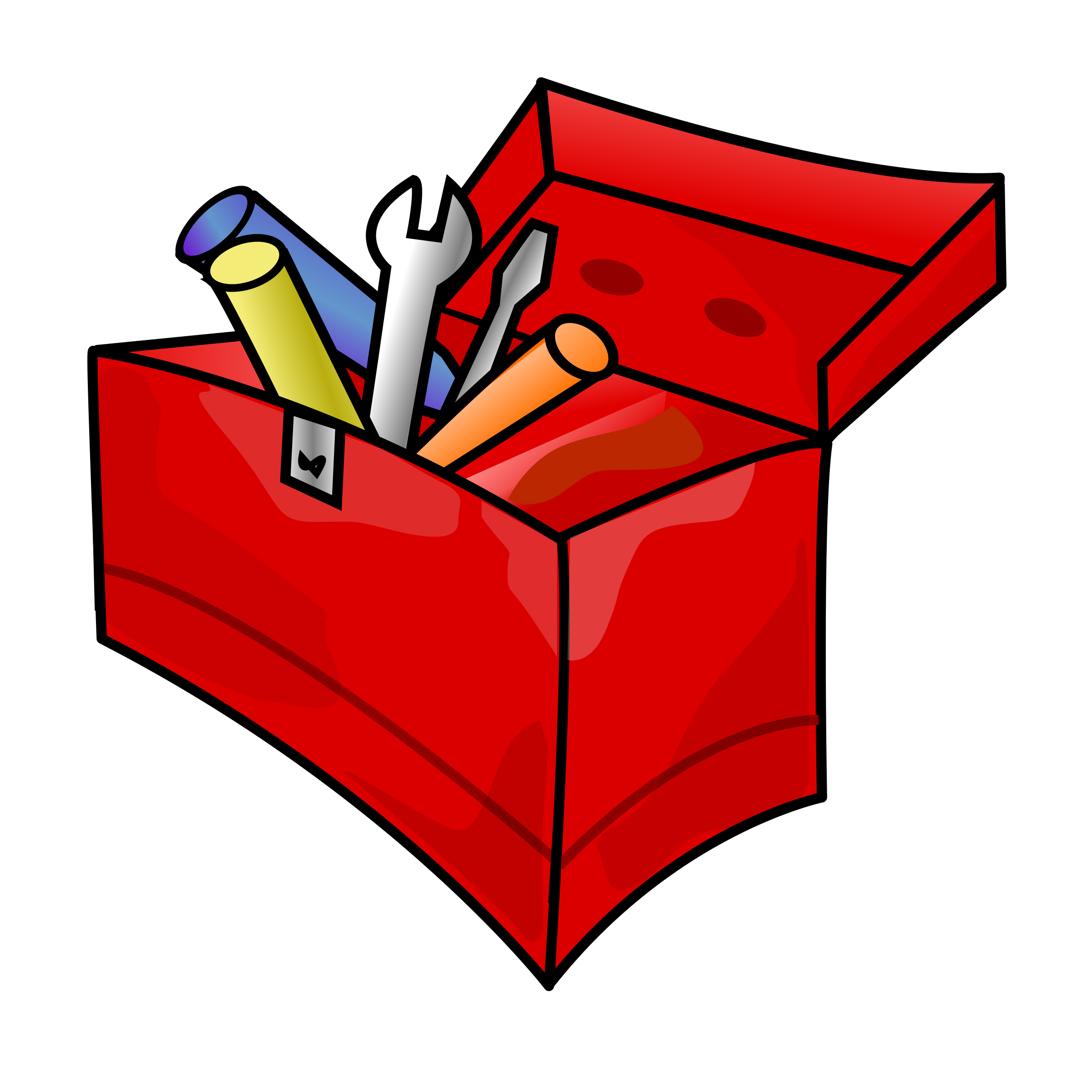